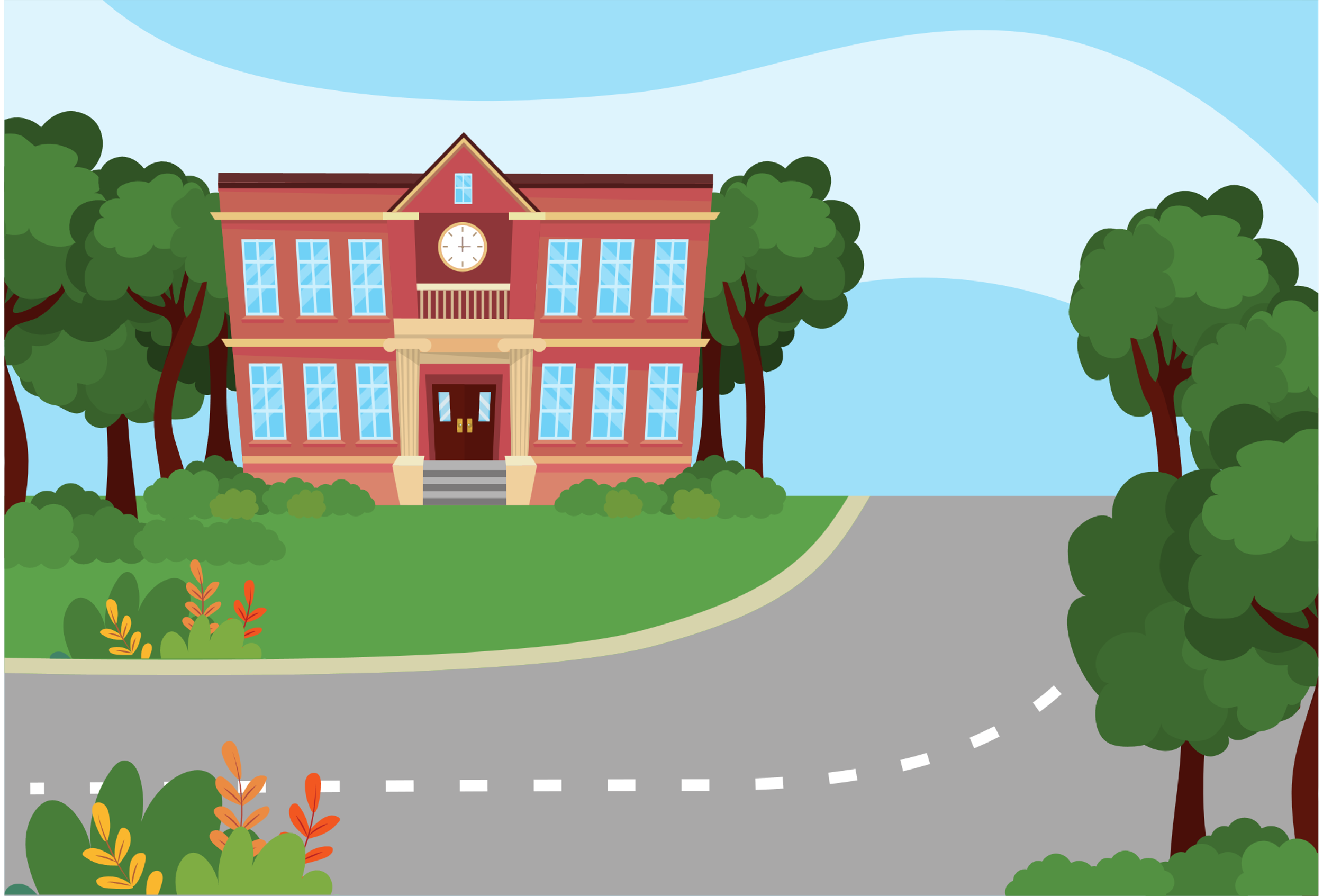 Trường tiểu học Tân Trụ
                  Bài giảng Lớp 3
Môn
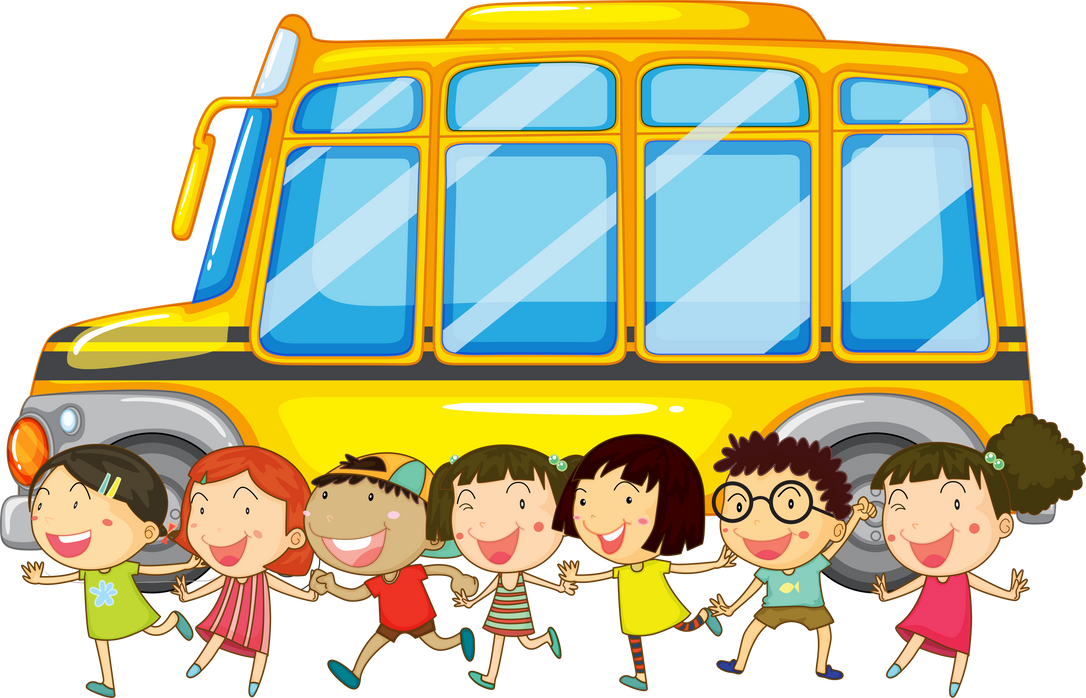 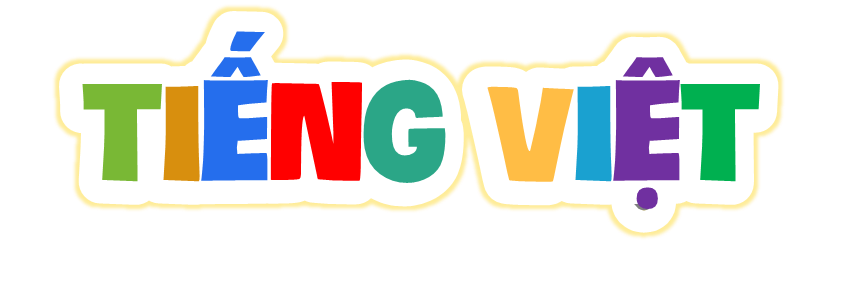 Chủ điểm
Chủ điểm
NIỀM VUI THỂ THEO
NIỀM VUI THỂ THAO
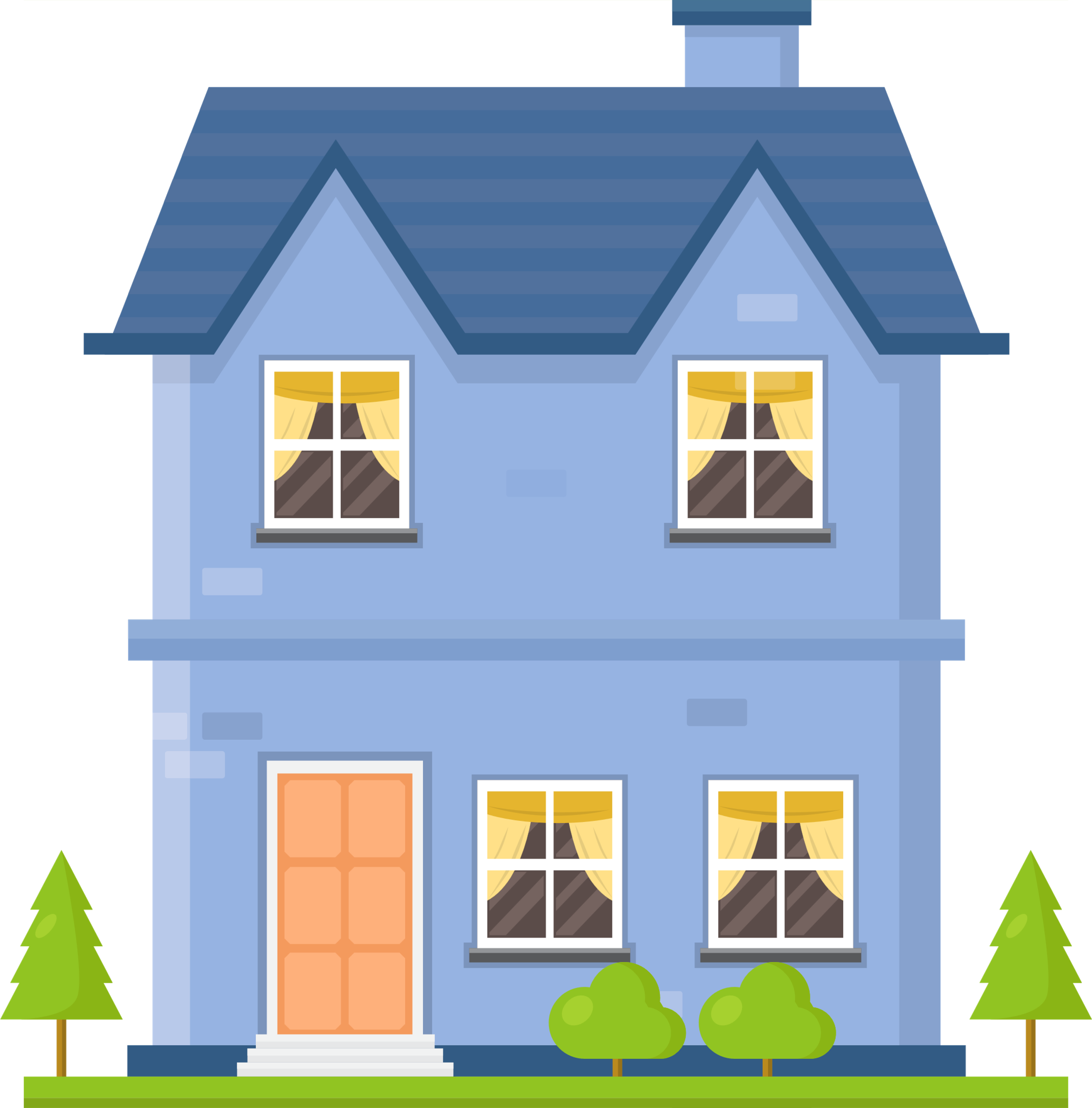 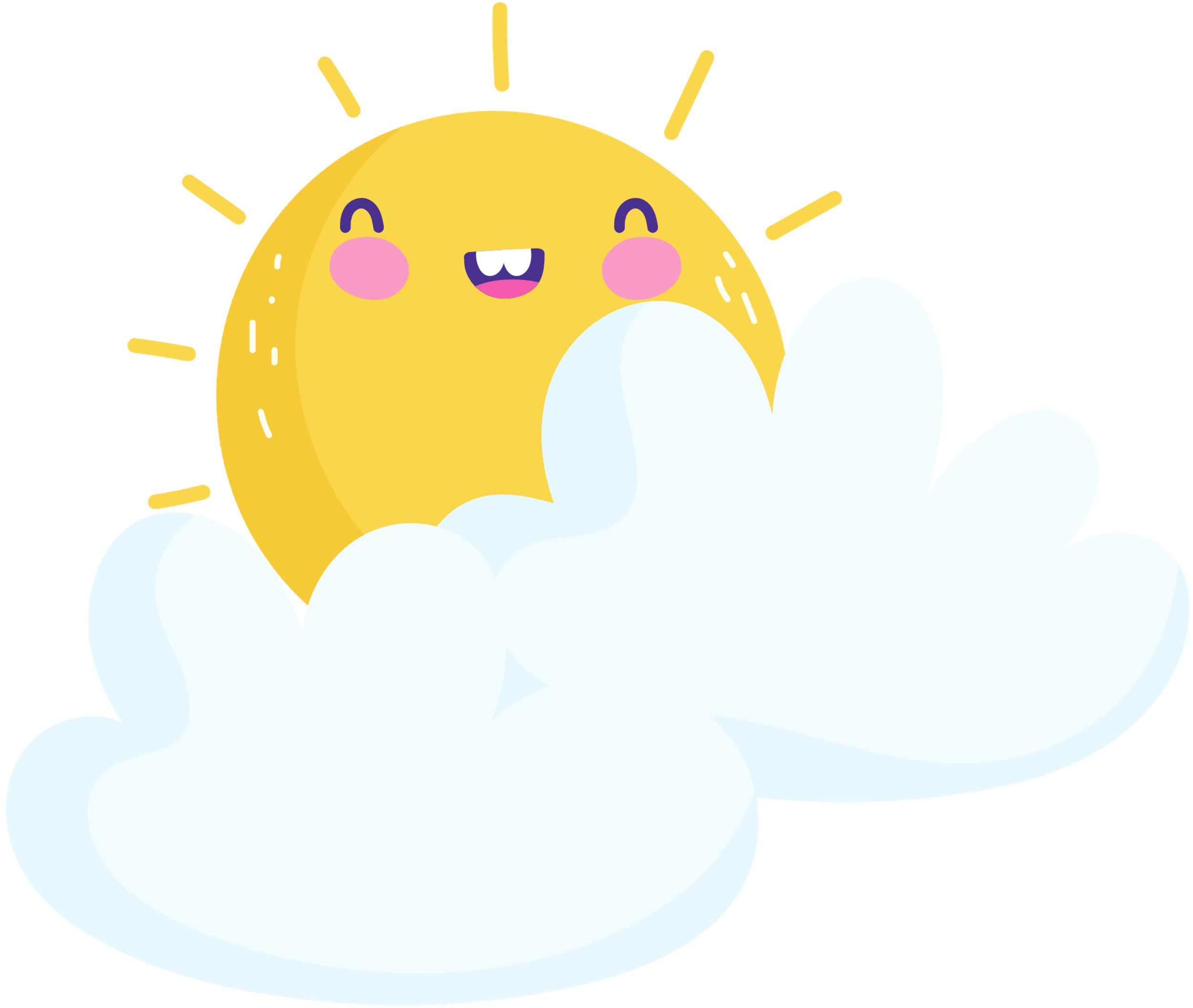 Thứ ba ngày05 tháng 3 năm 2024
Tiếng việt
Tuần 24 –  Bài 3
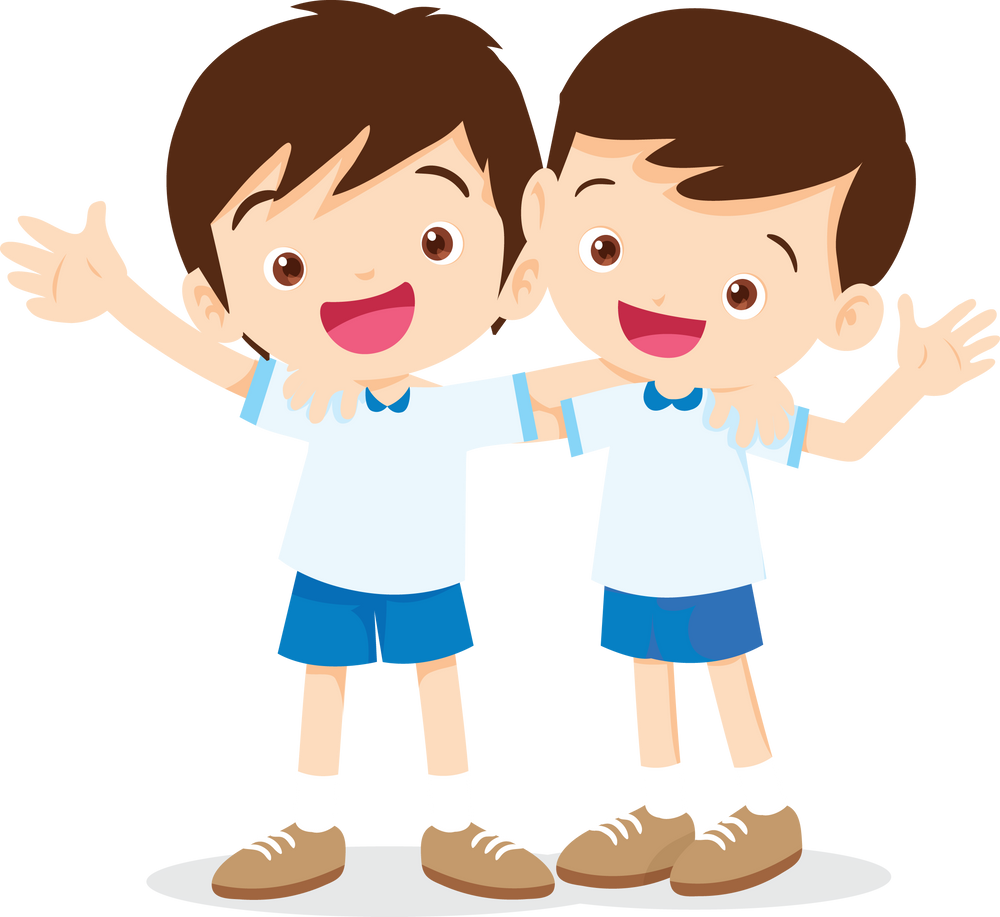 Nghe – viết:
Cùng vui chơi
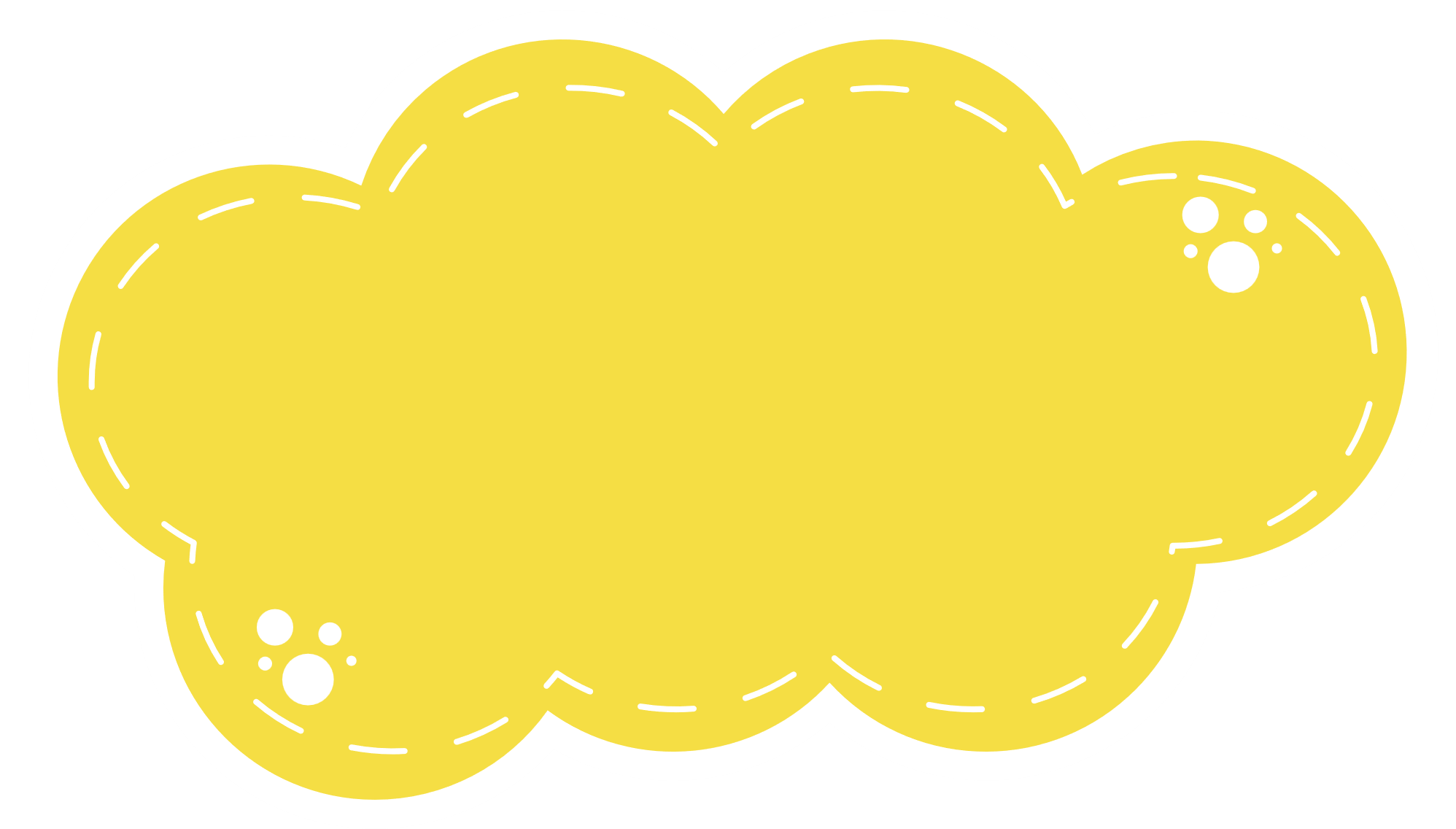 Nghe – viết
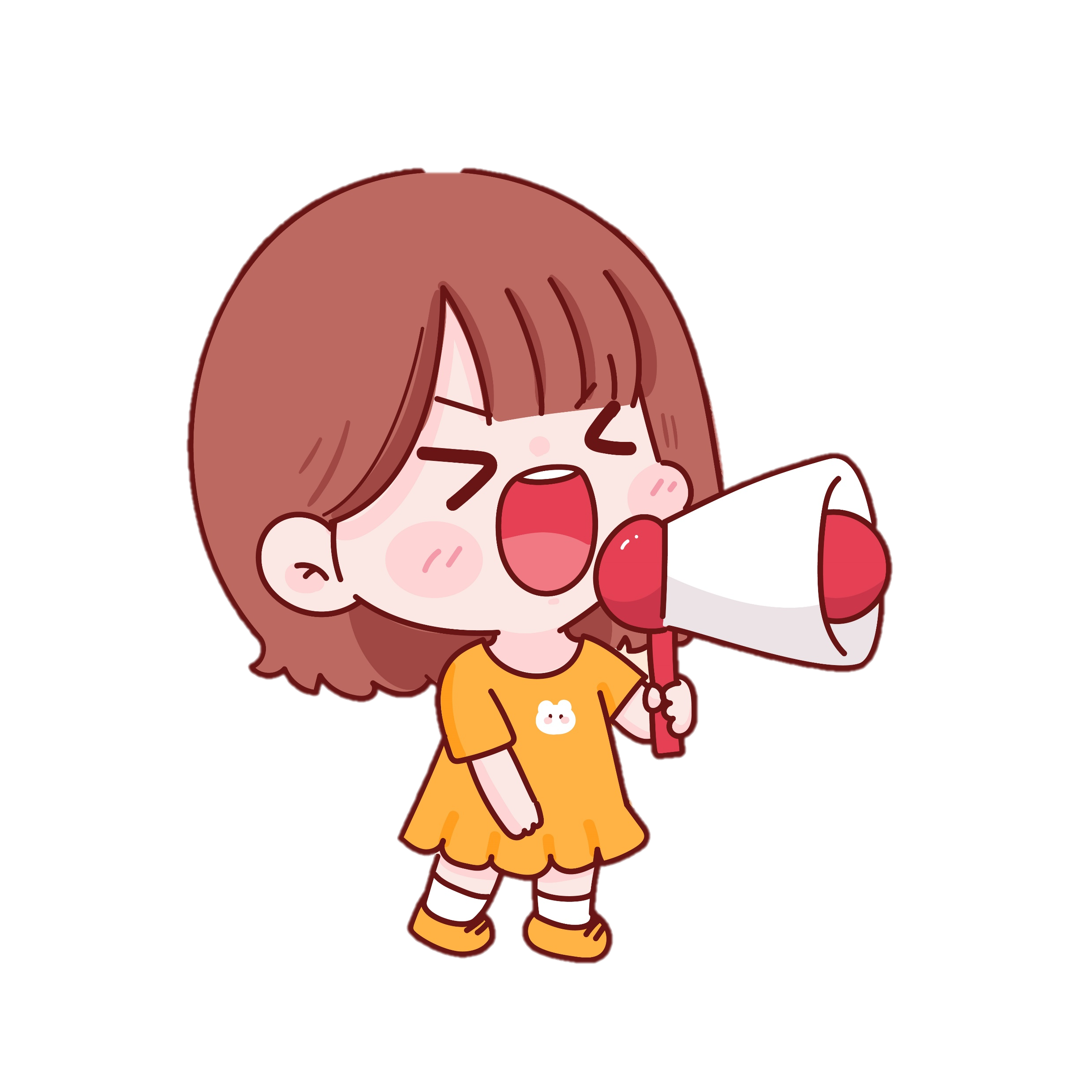 Cùng vui chơi
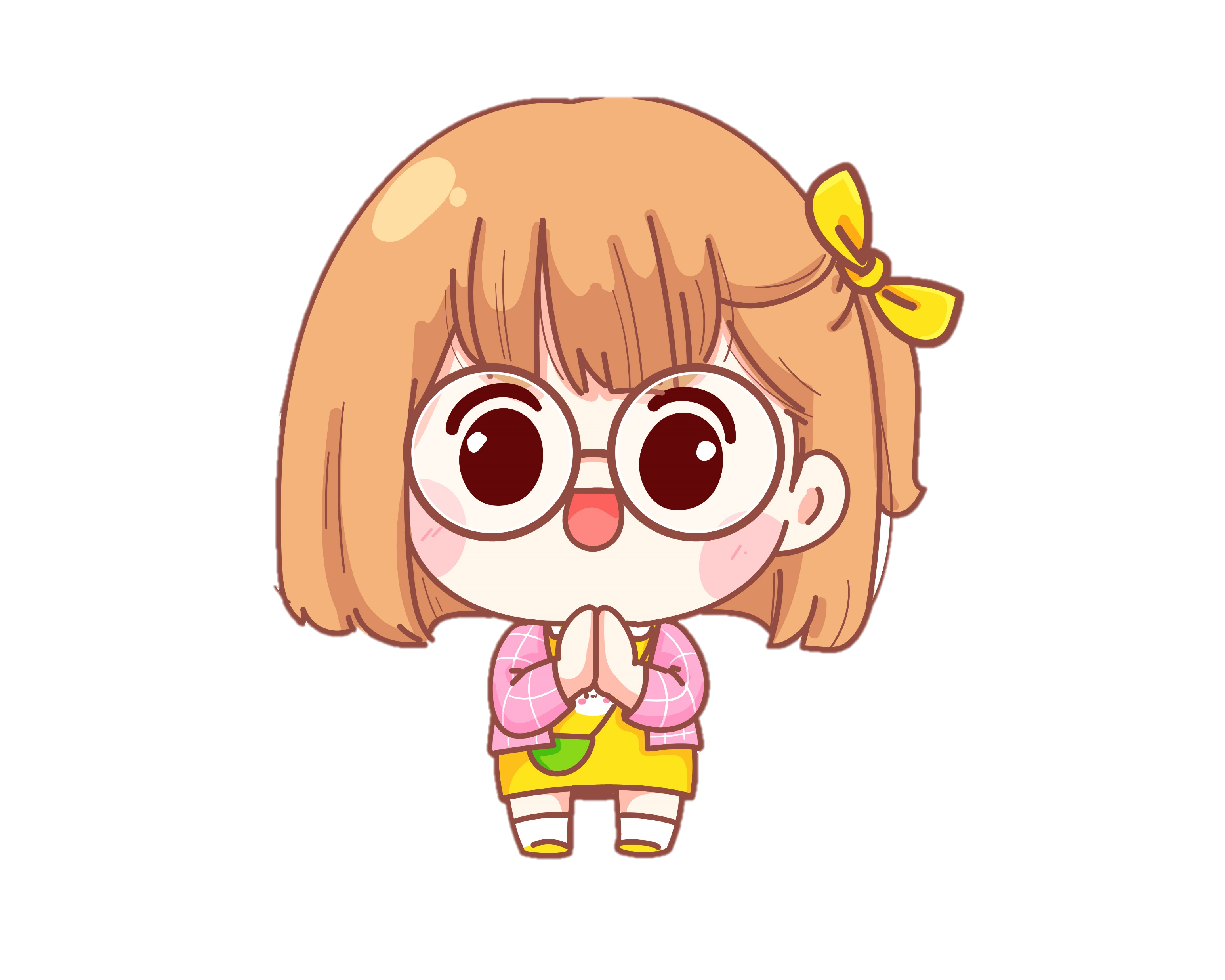 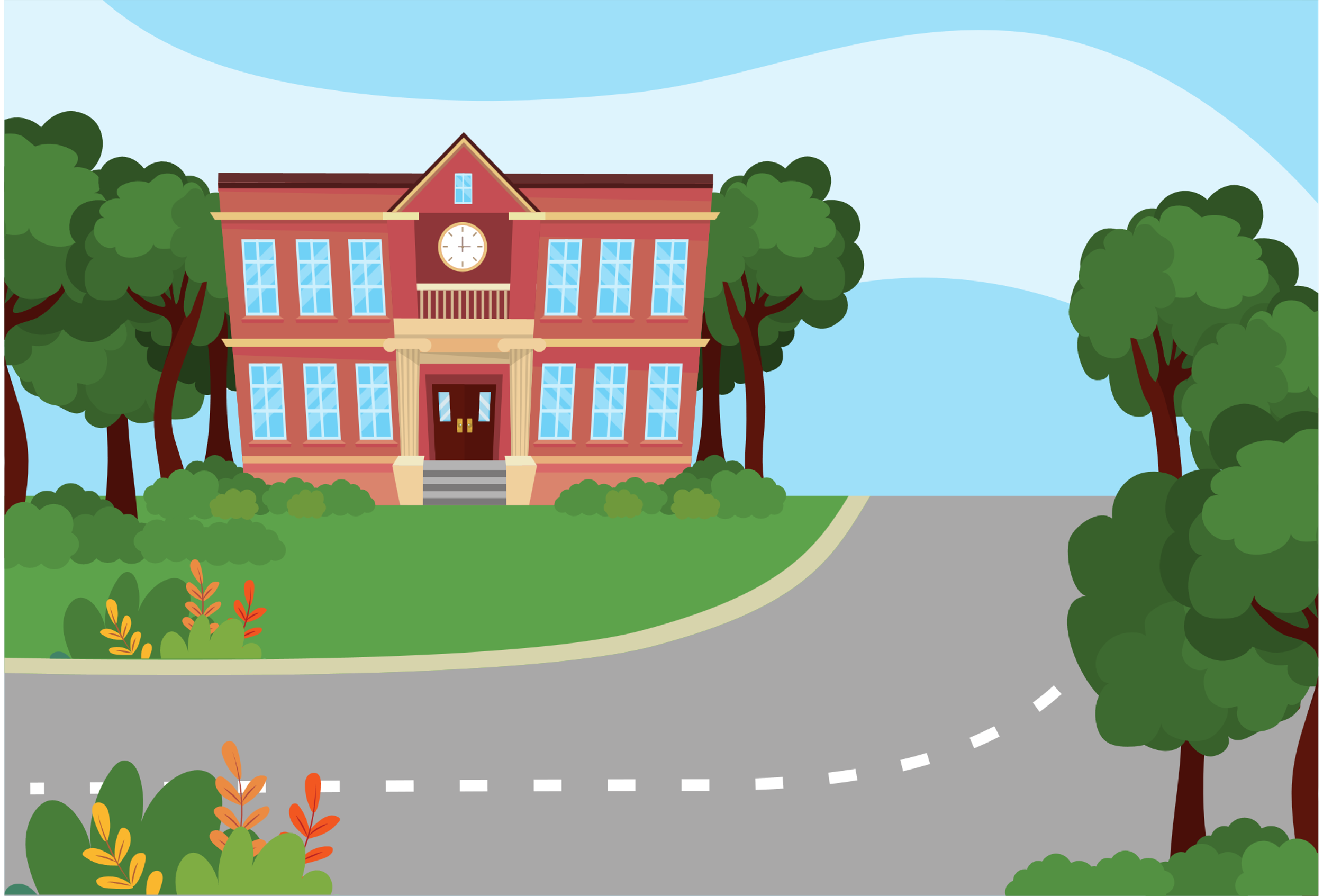 Nghe – viết:
Cùng vui chơi  ( trích)
Quả cầu giấy xanh xanh
Qua chân tôi, chân anh
Bay lên rồi lộn xuống
Dạo từng vòng quanh quanh.

Anh nhìn cho tinh mắt
Tôi đá thật dẻo chân
Cho cầu bay trên sân
Đừng để rơi xuống đất.
Trong nắng vàng tươi mát
Cùng chơi cho khỏe người
Tiếng cười xen tiếng hát
Chơi vui học càng vui.
Tập đọc 3, 1980
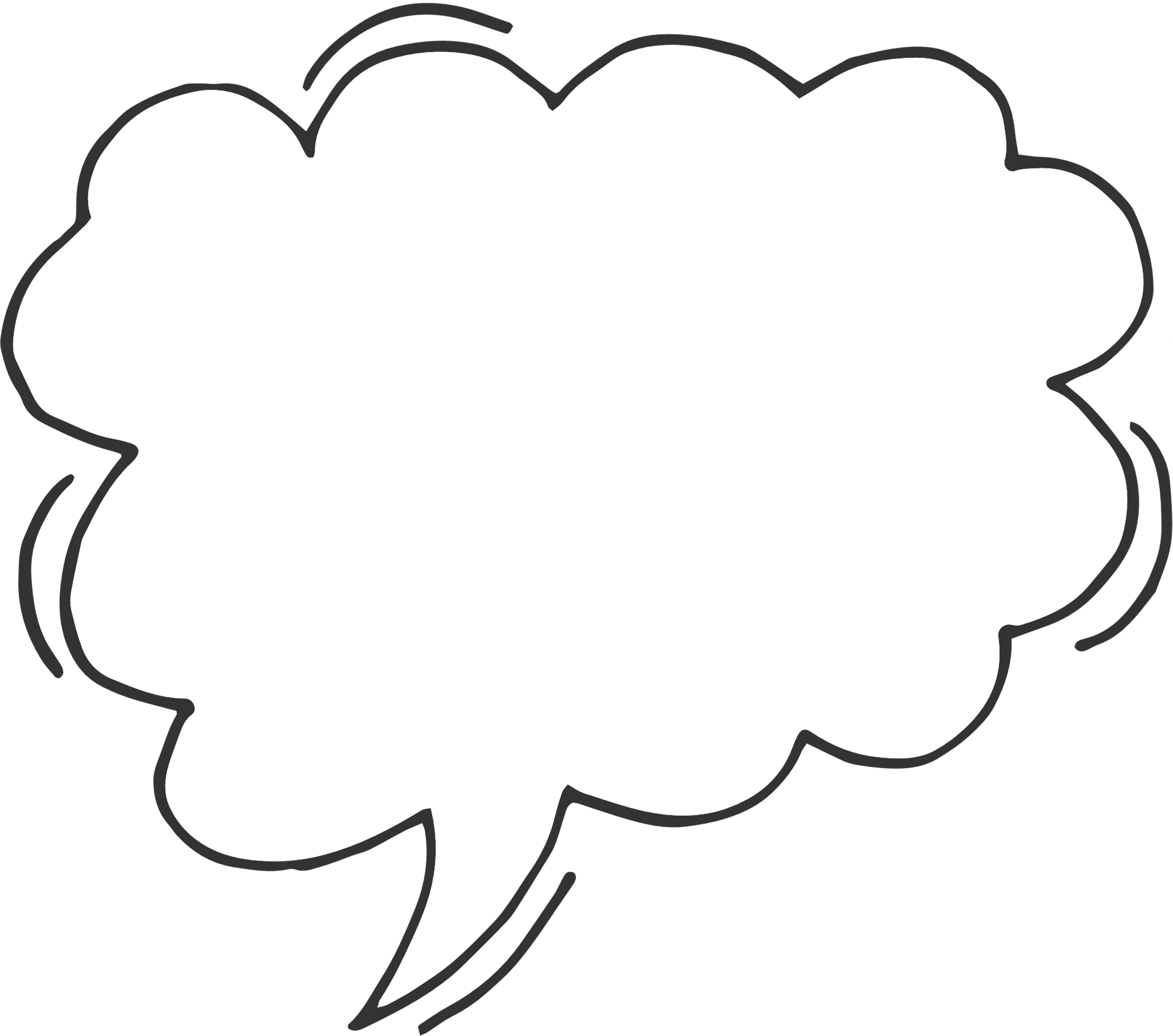 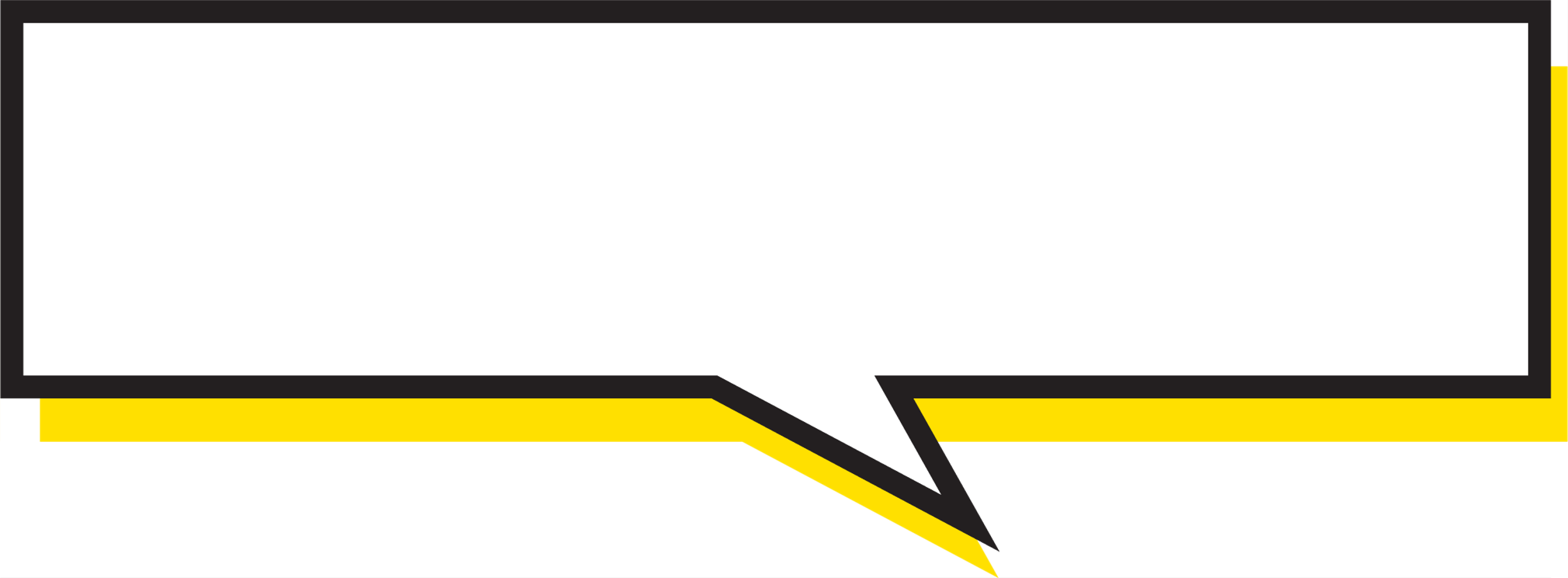 Bài thơ nói về những trò chơi nào?
Chia sẻ trước lớp
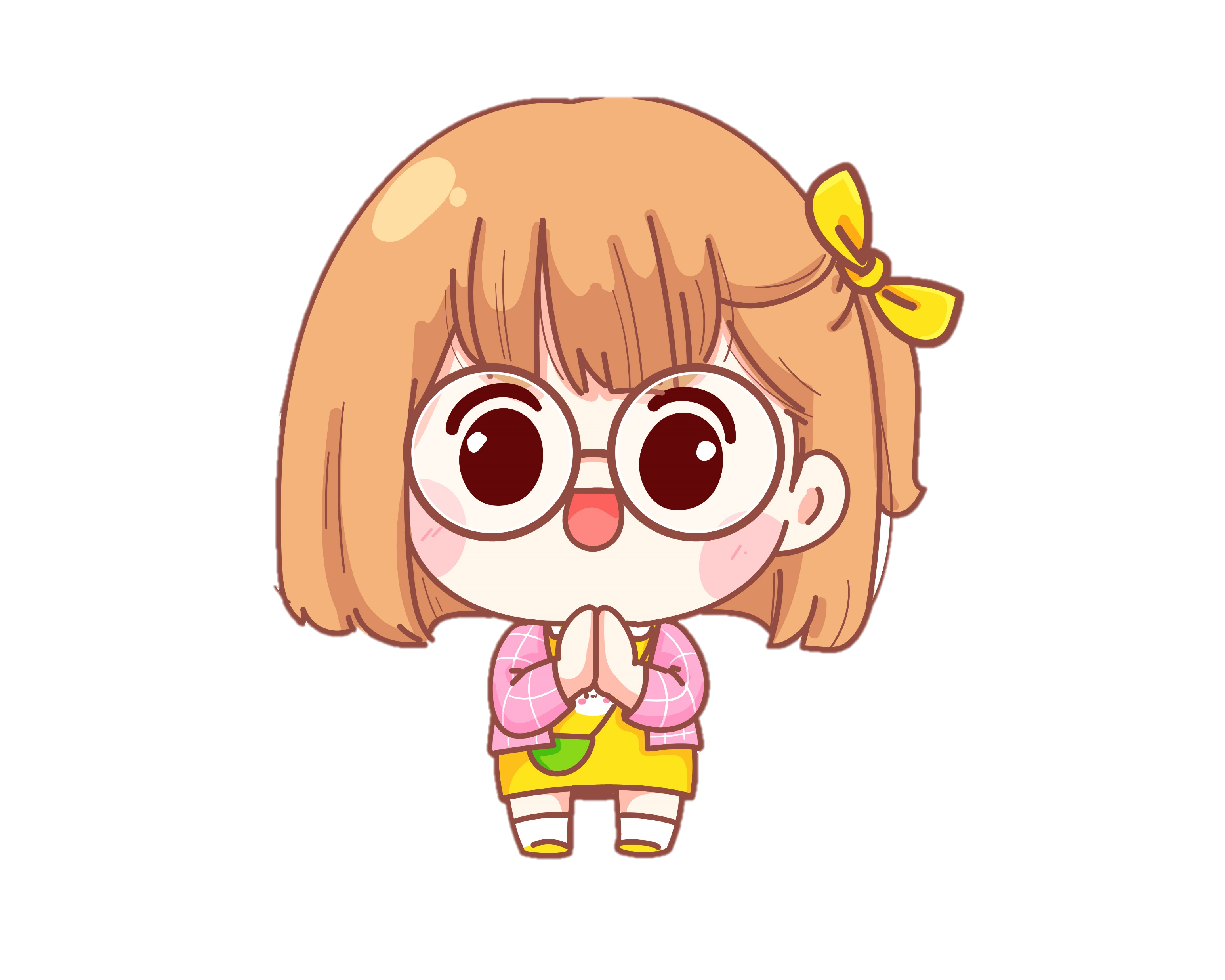 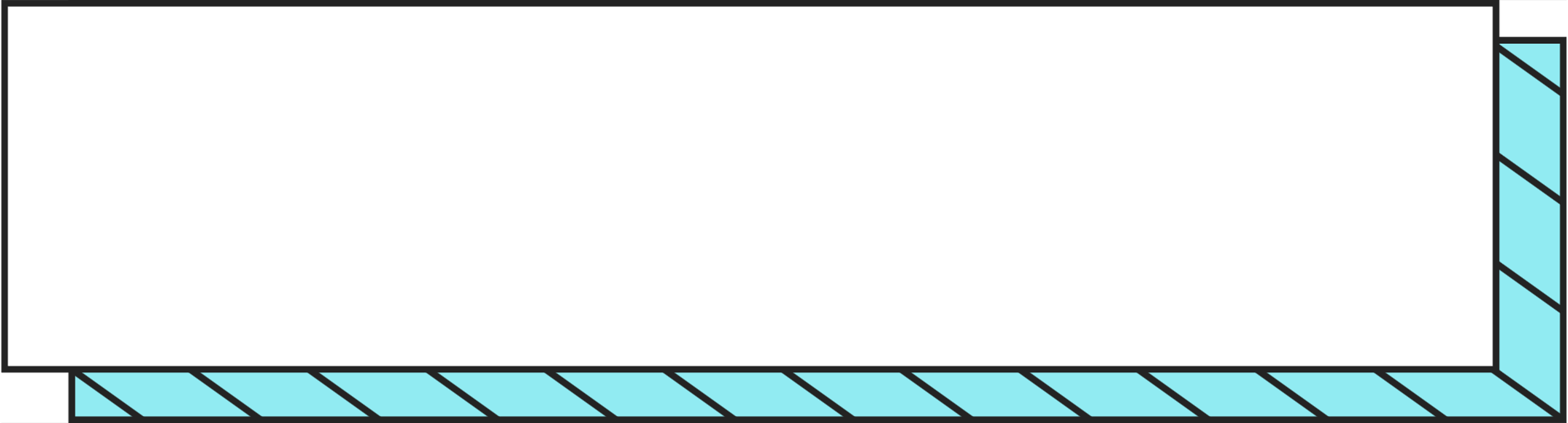 Bài thơ nói về trò chơi đá cầu
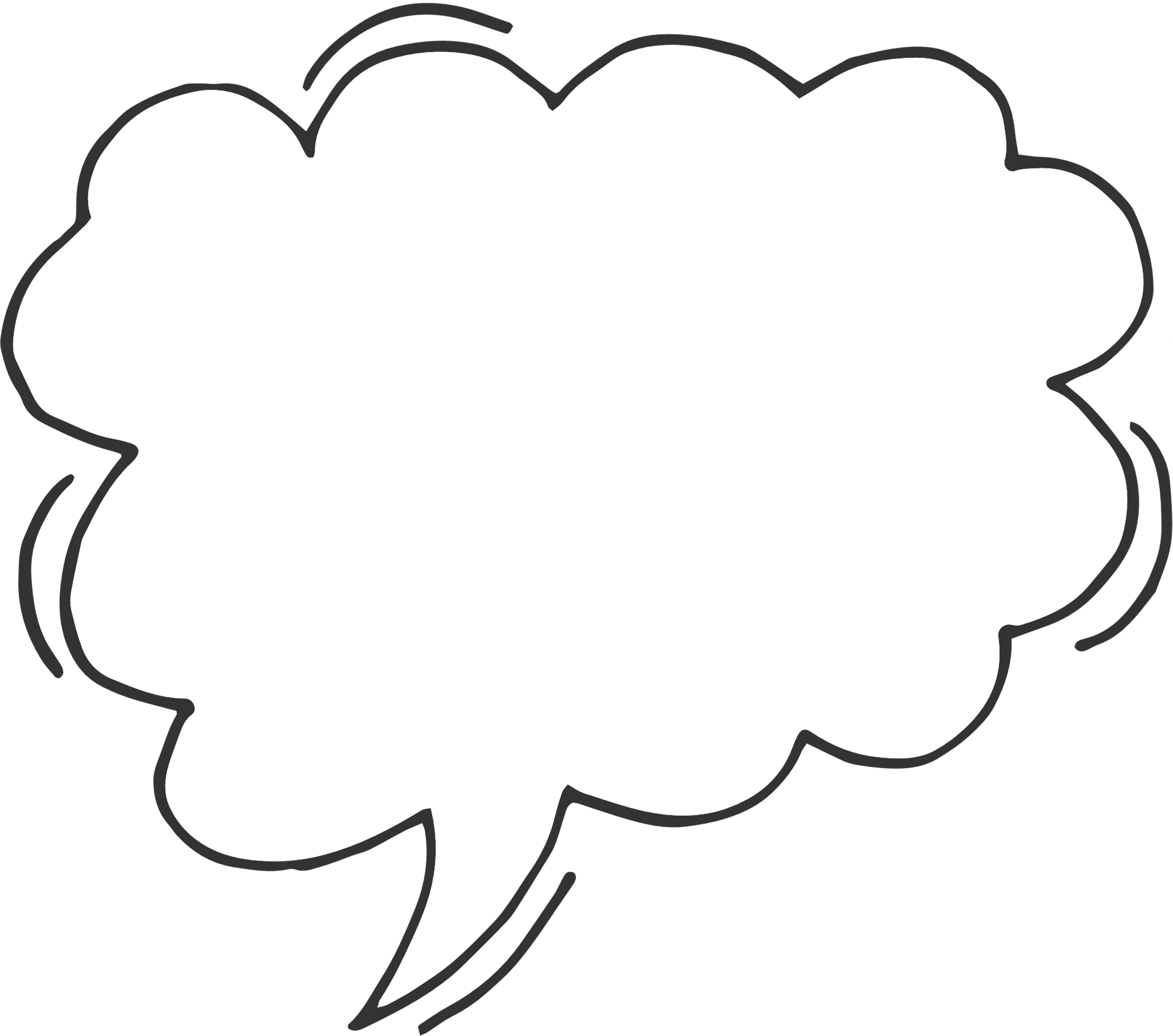 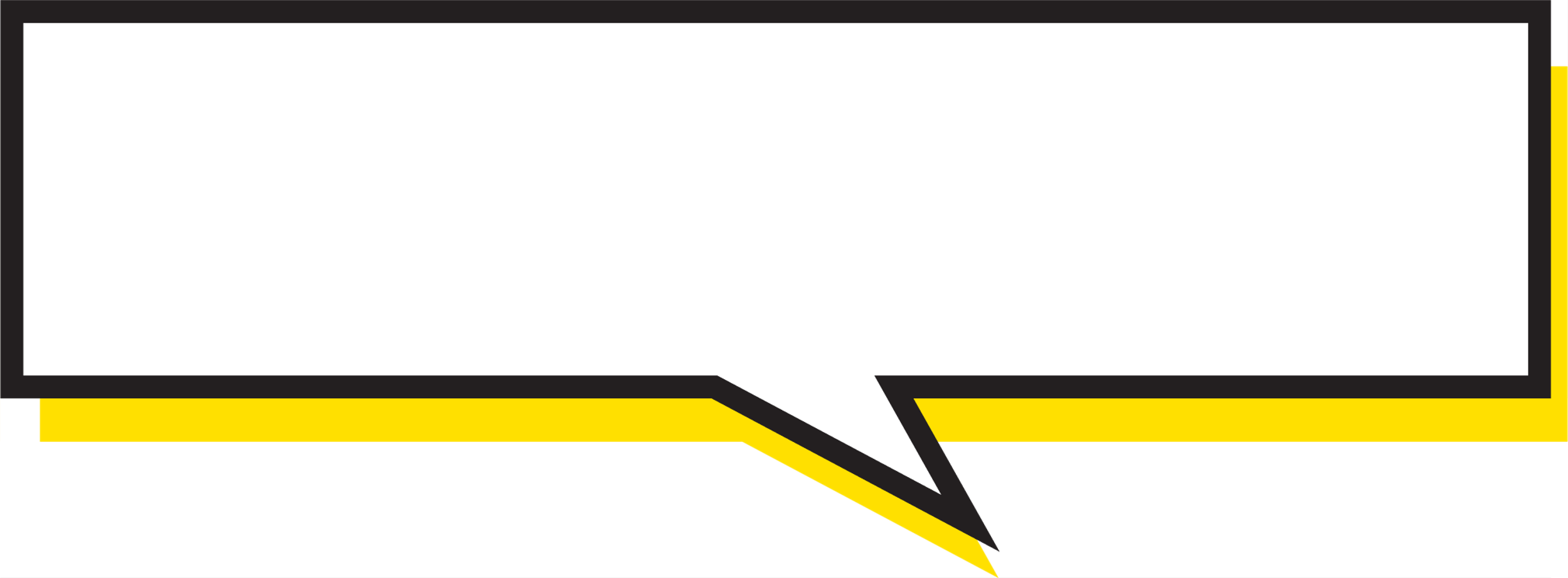 Bài thơ nói về lợi ích gì khi tham gia những trò chơi ấy?
Chia sẻ trước lớp
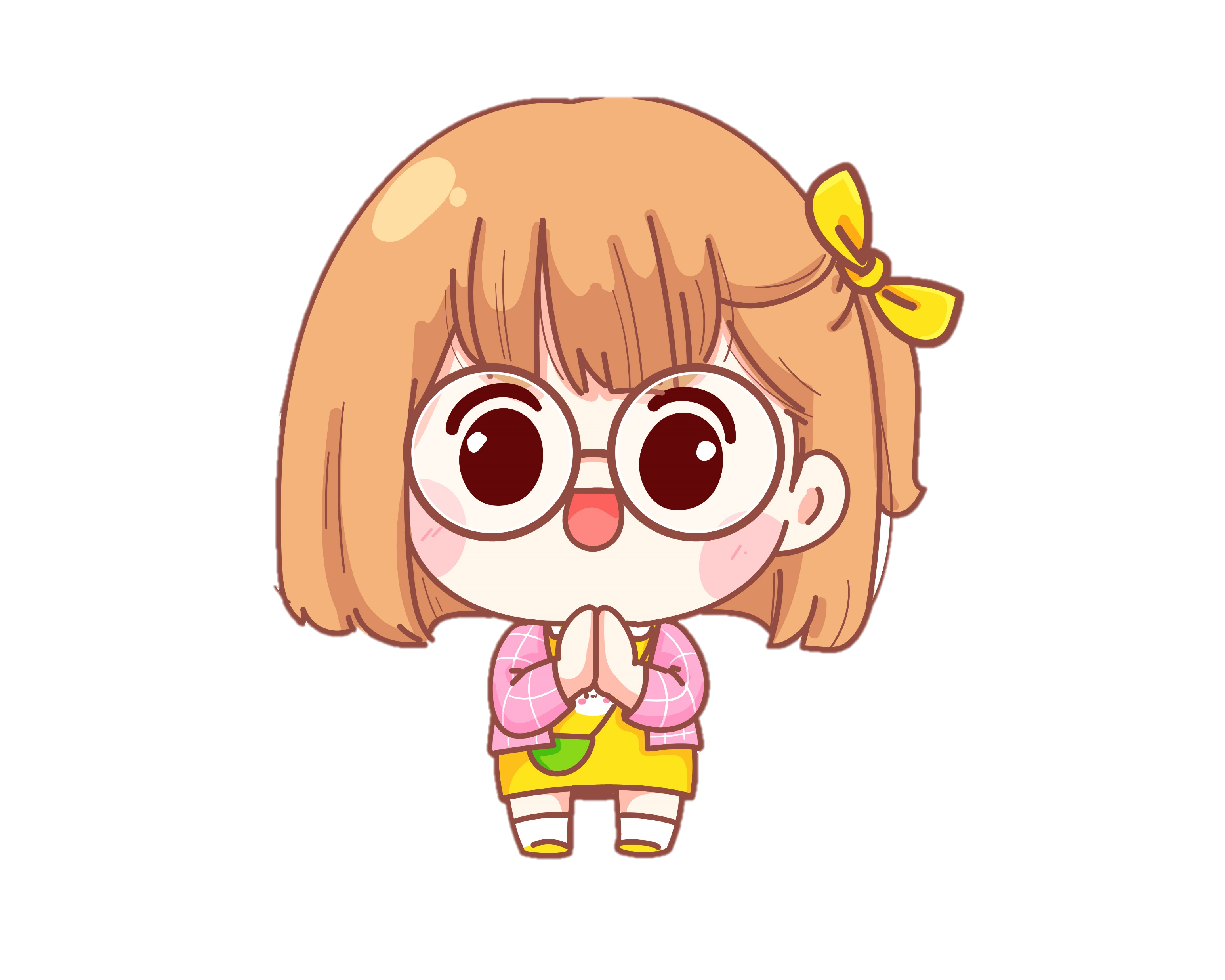 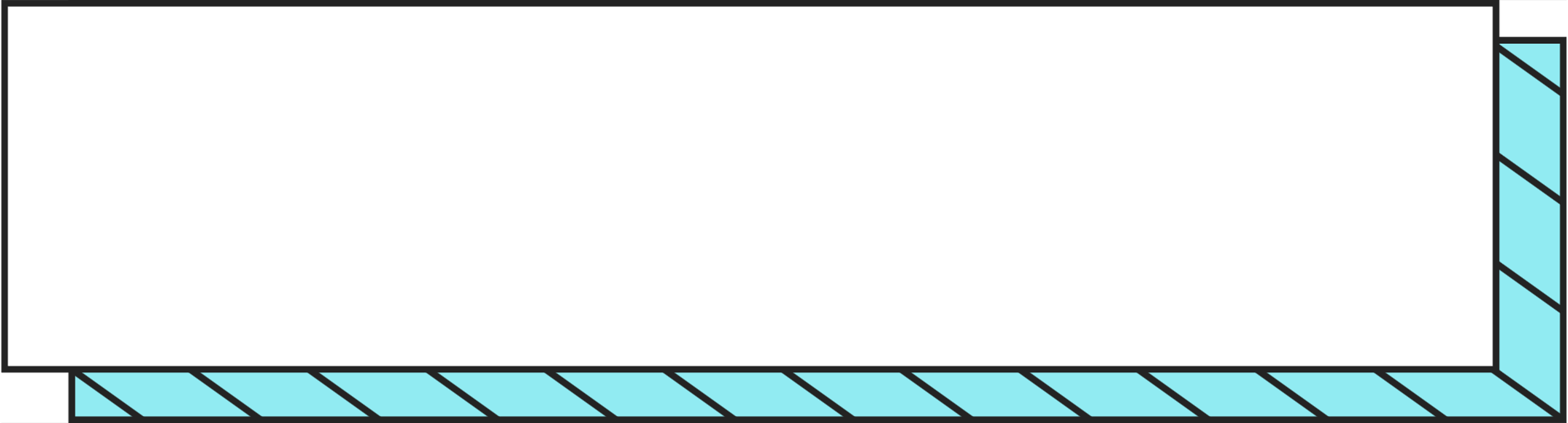 Tham gia trò chơi giúp sáng mắt, chân tay dẻo dai, có sức khỏe
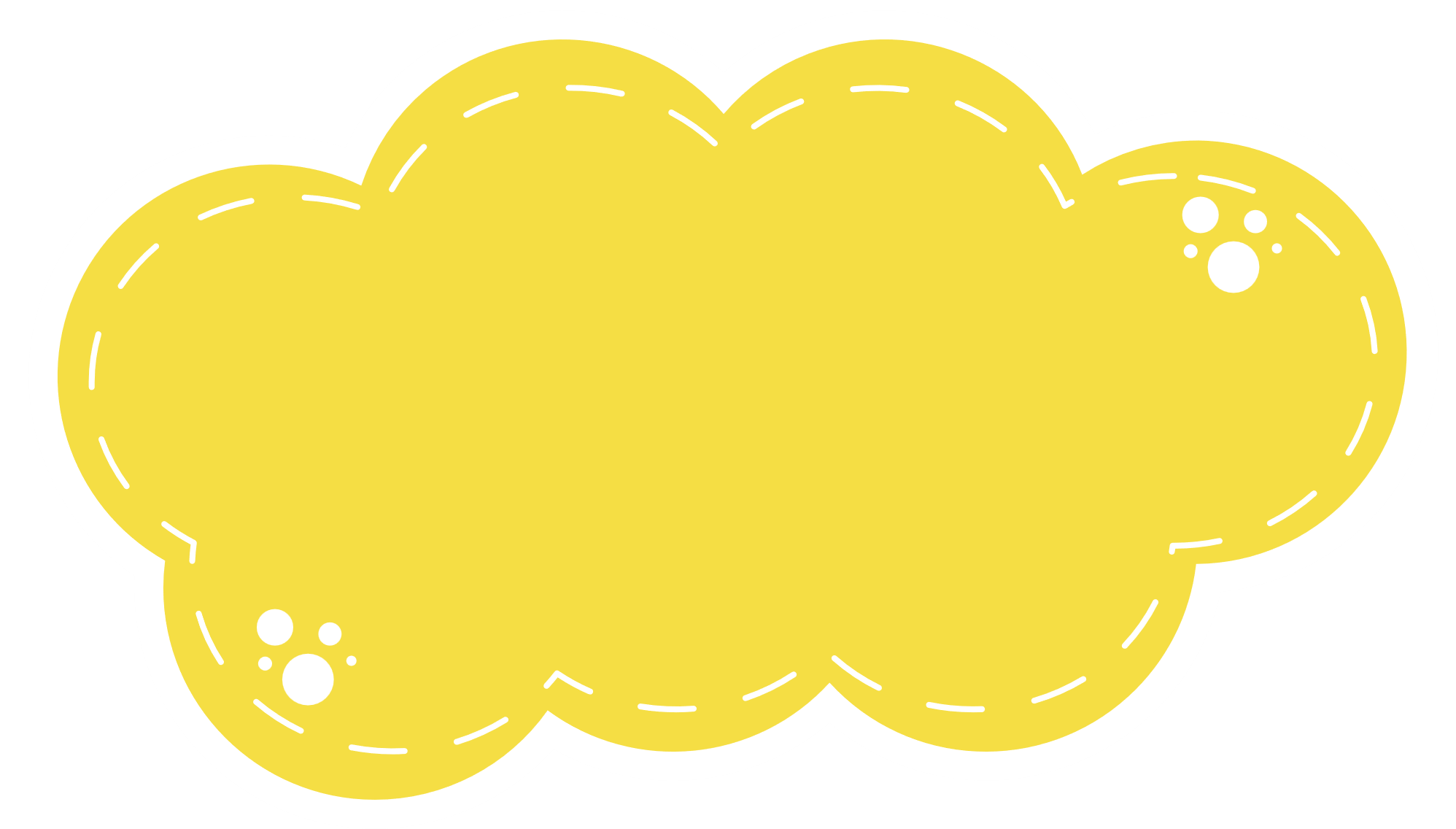 Luyện đọc từ khó
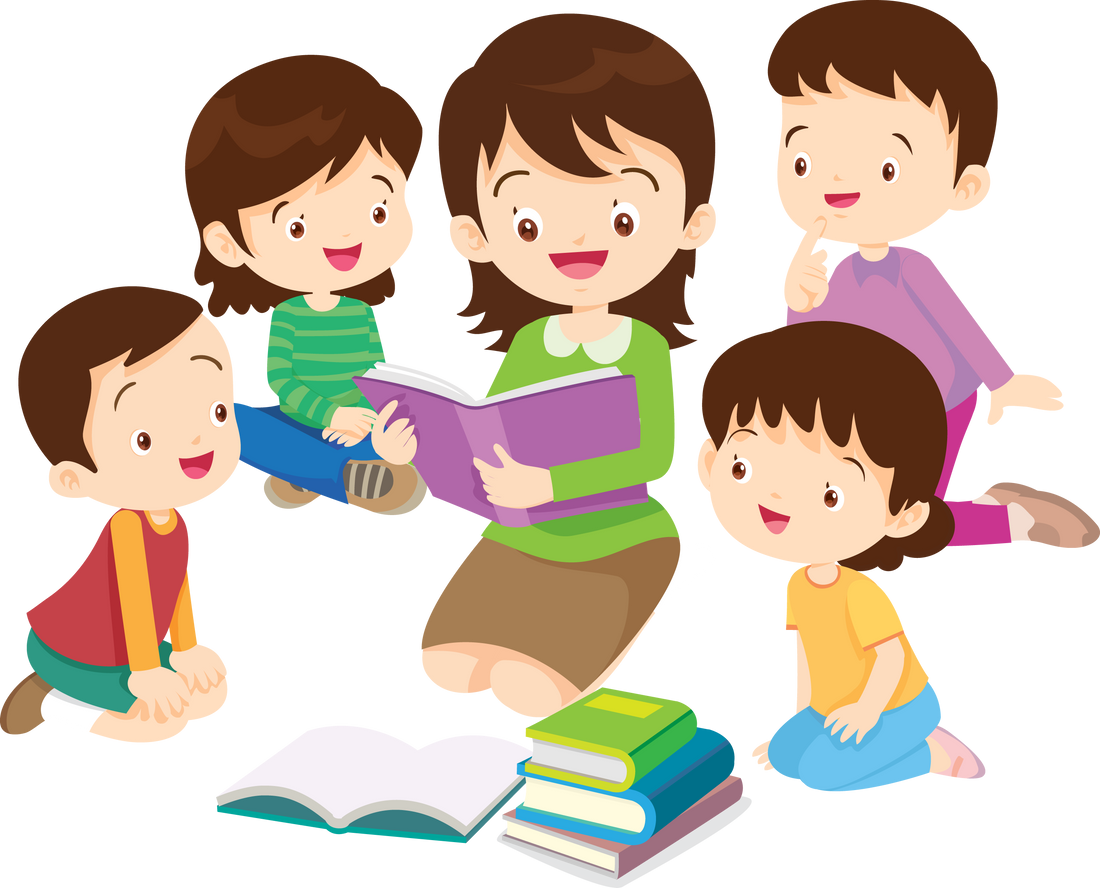 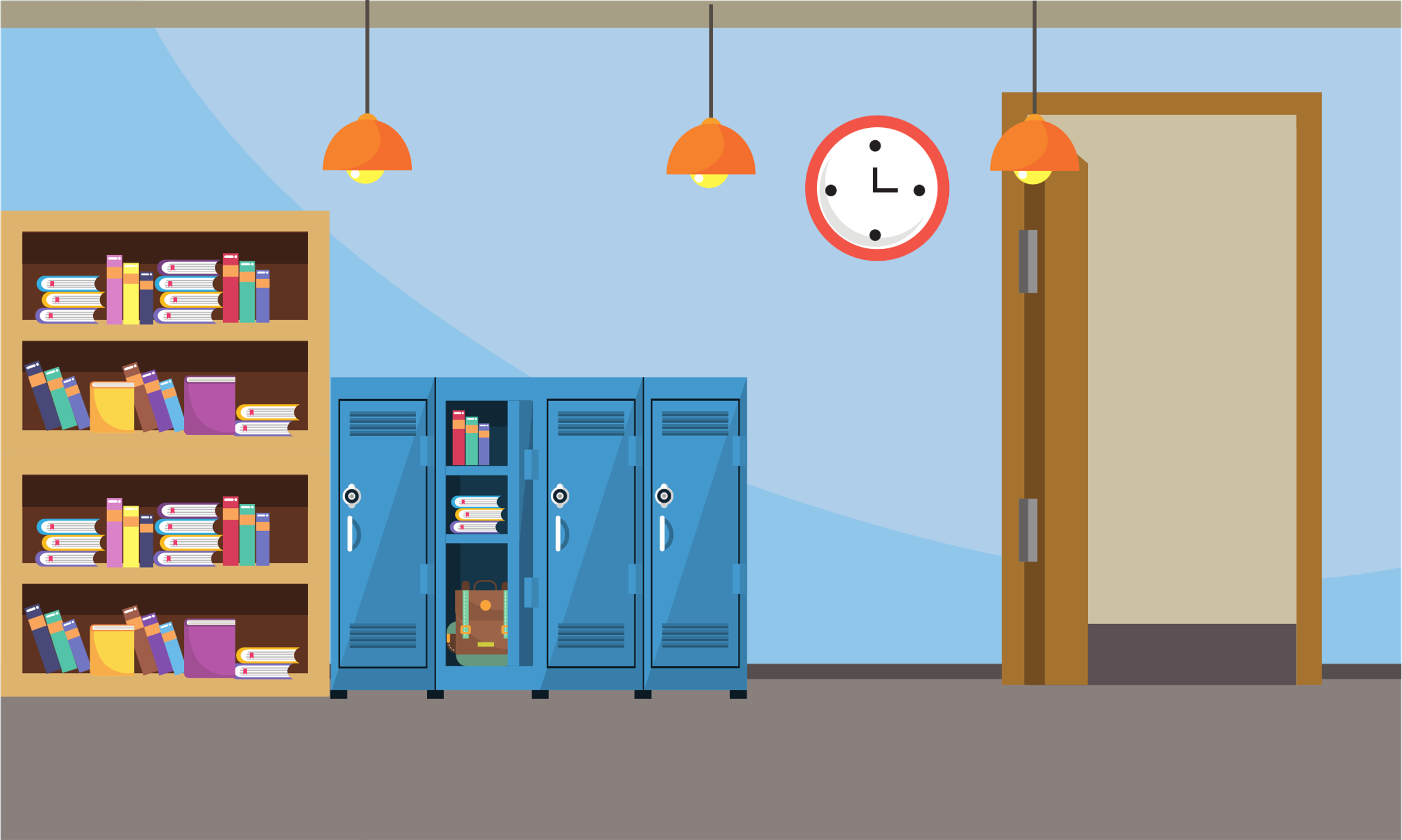 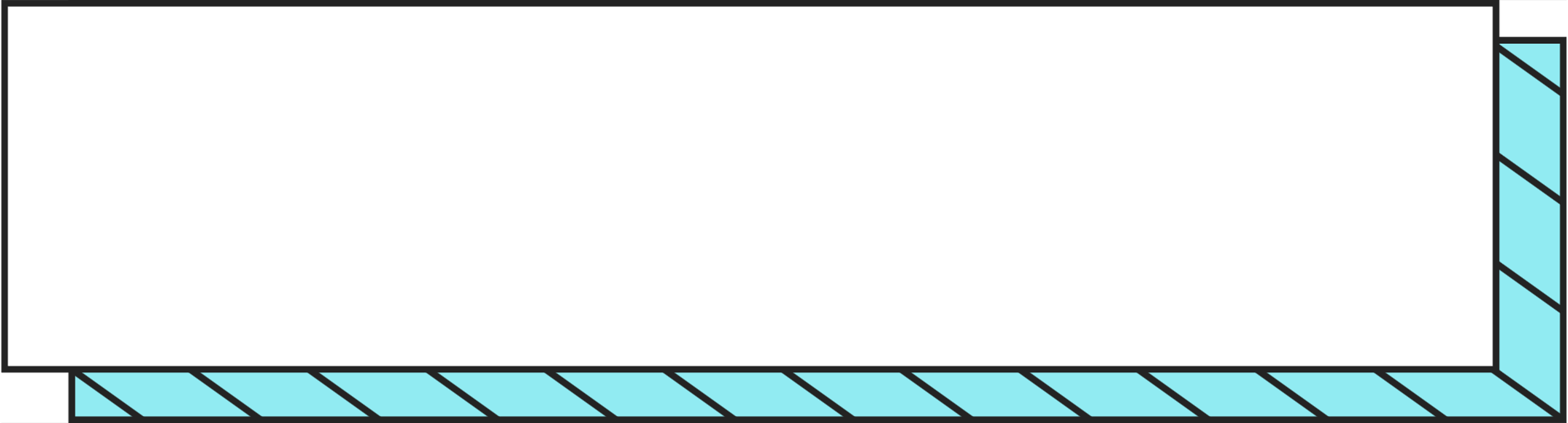 Luyện đọc từ khó
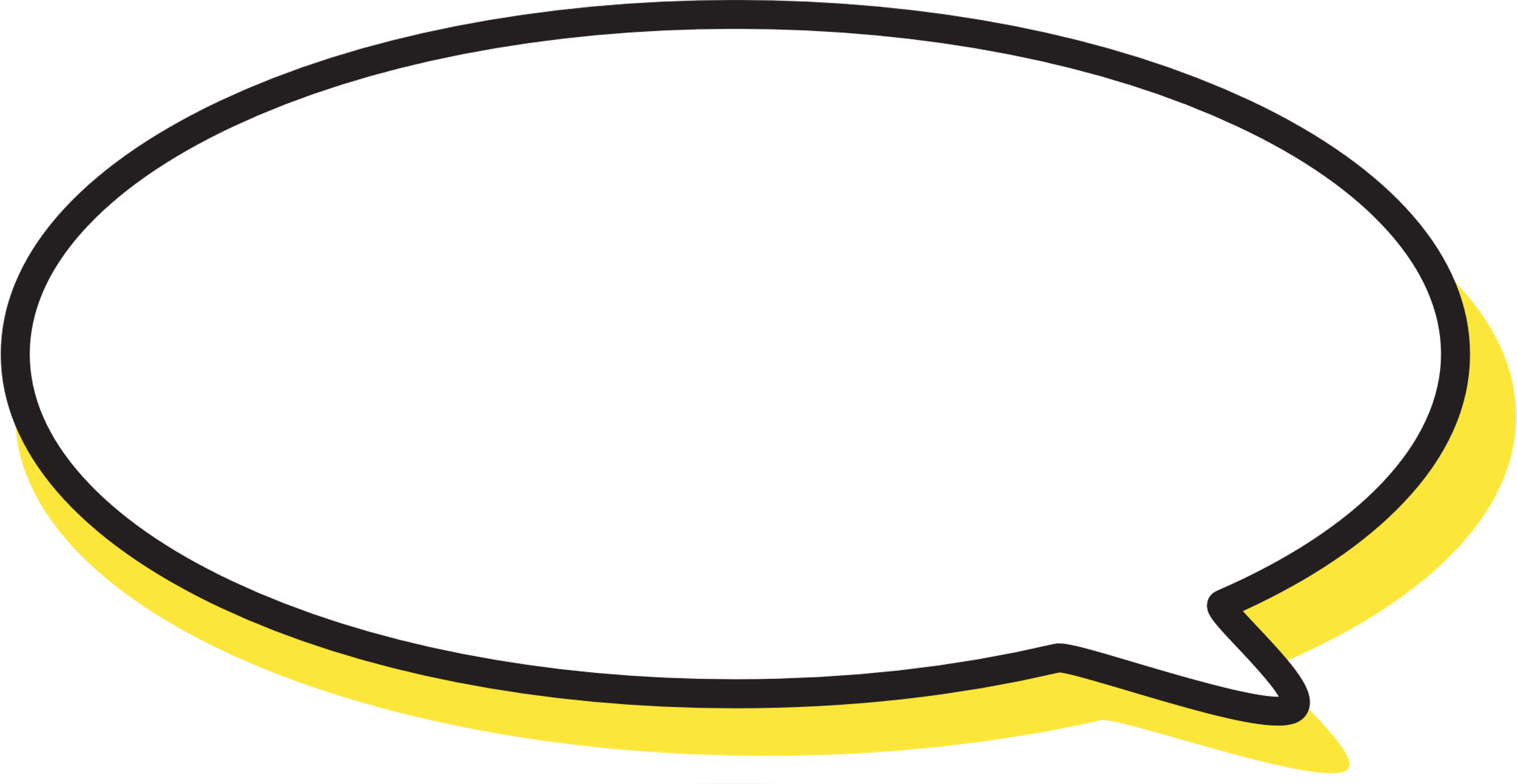 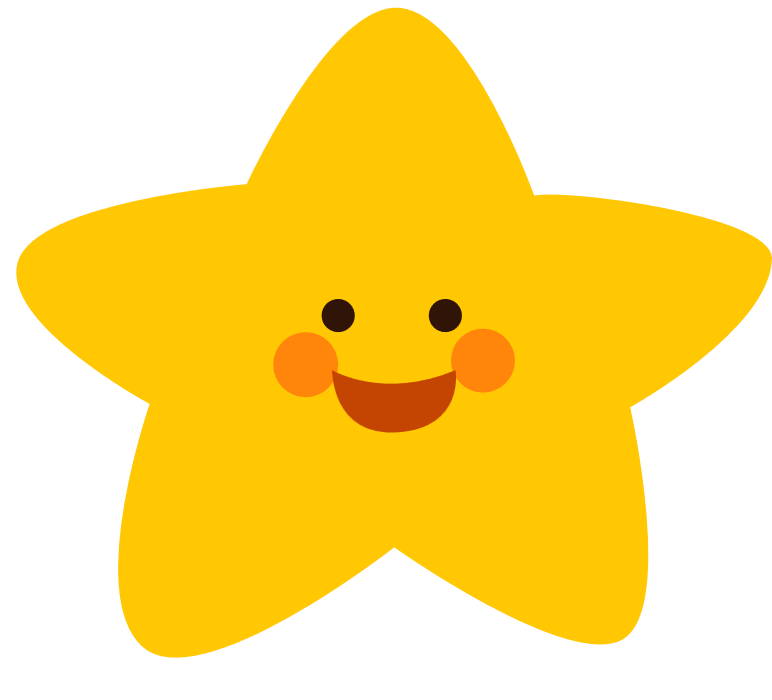 giấy
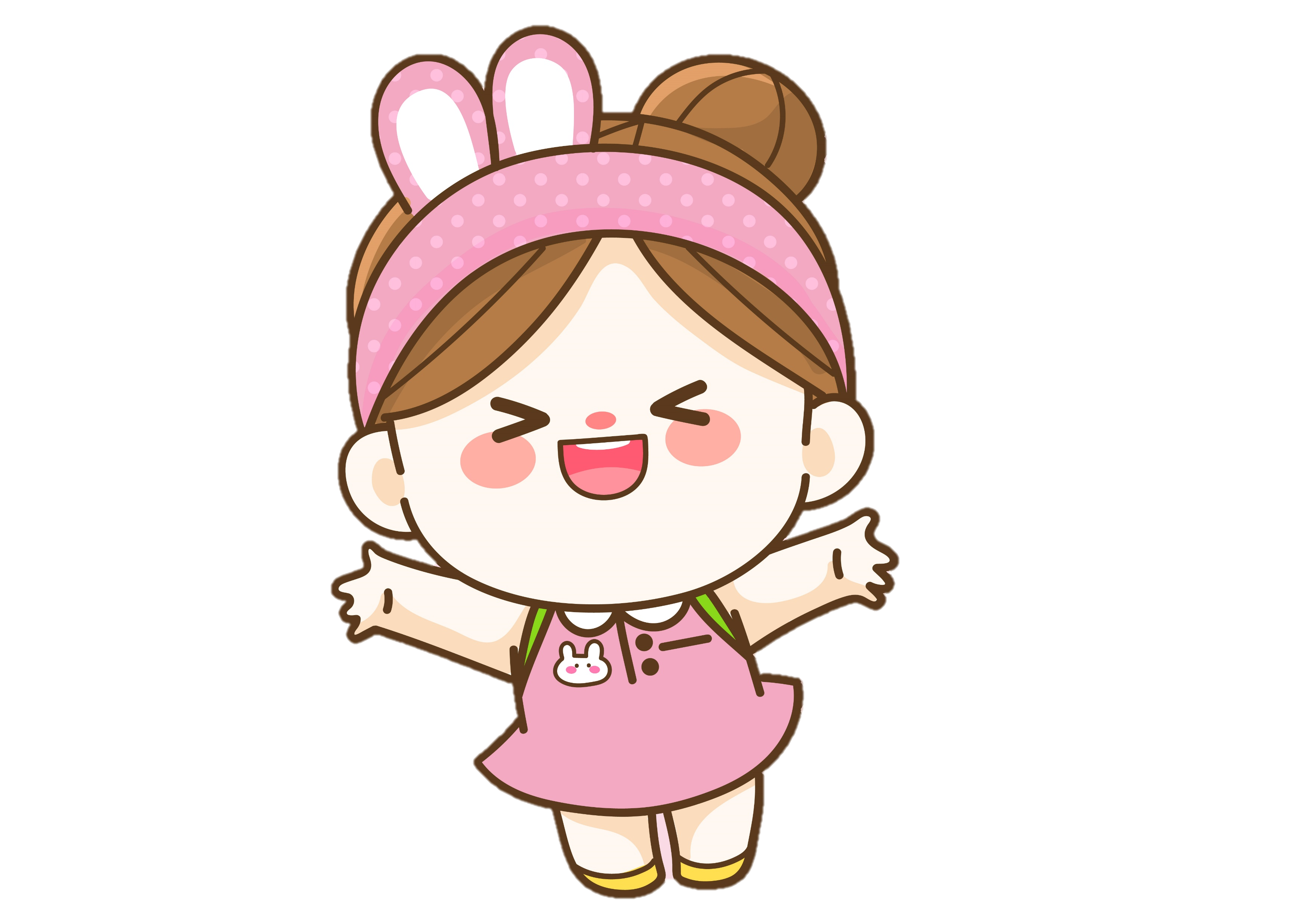 giấy
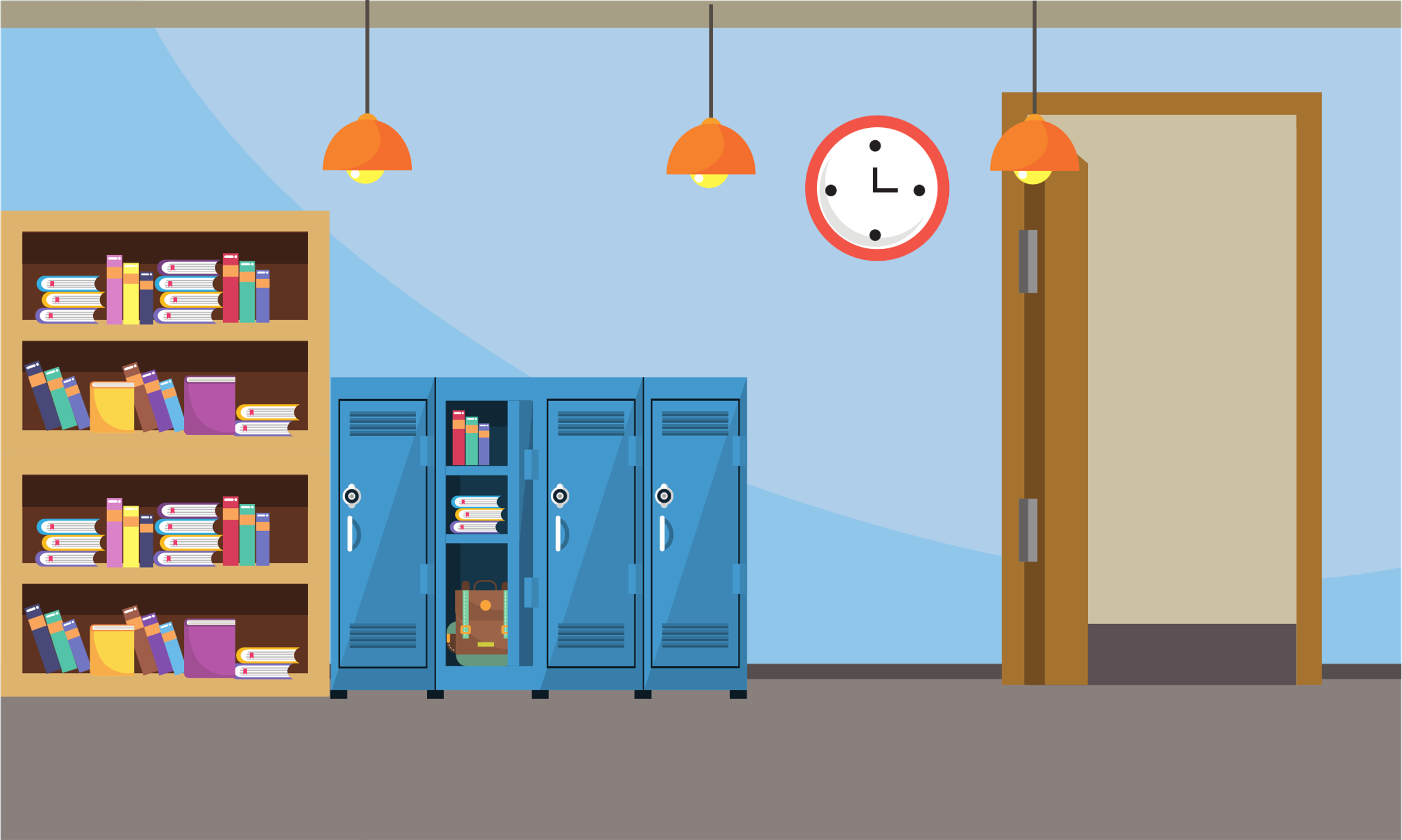 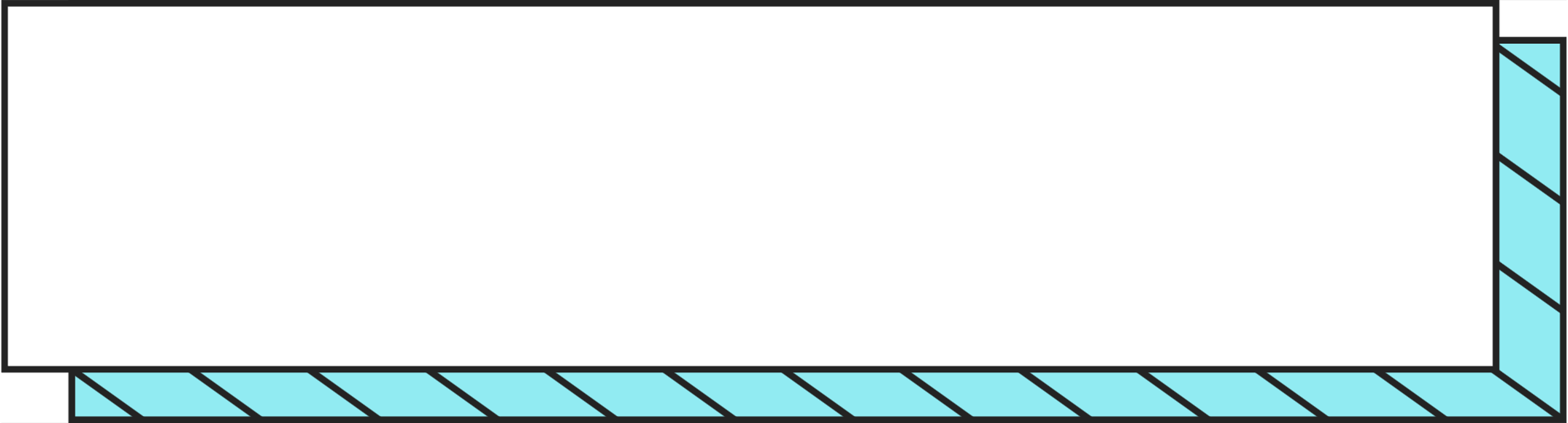 Luyện đọc từ khó
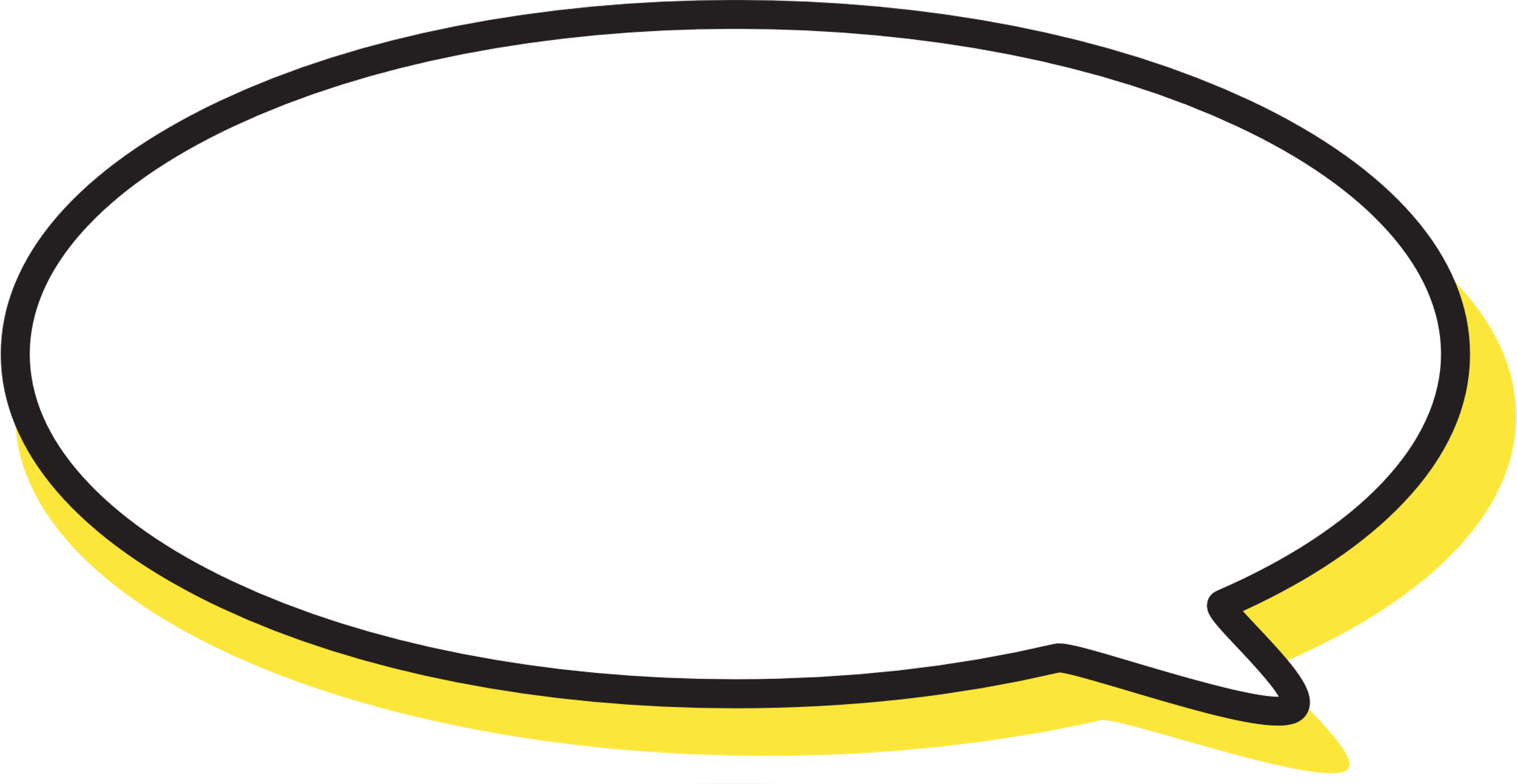 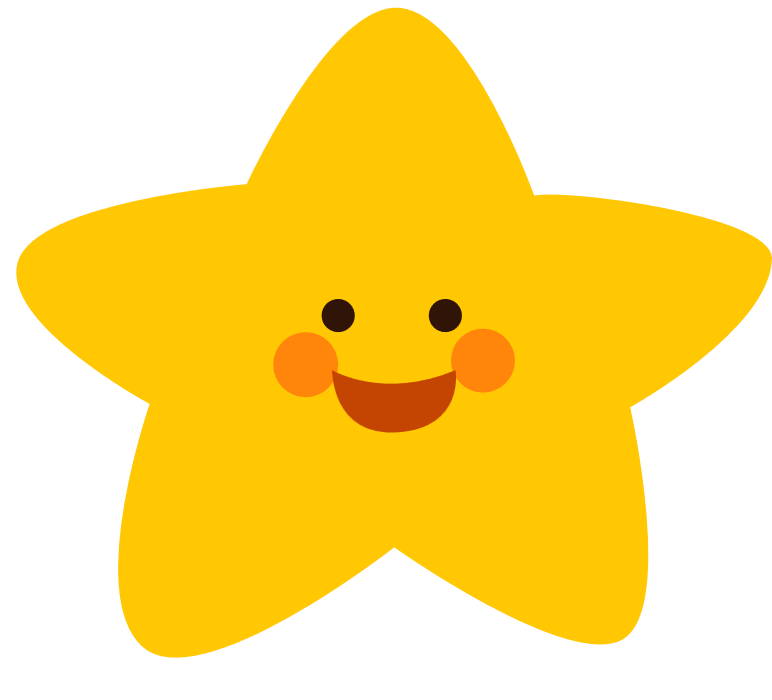 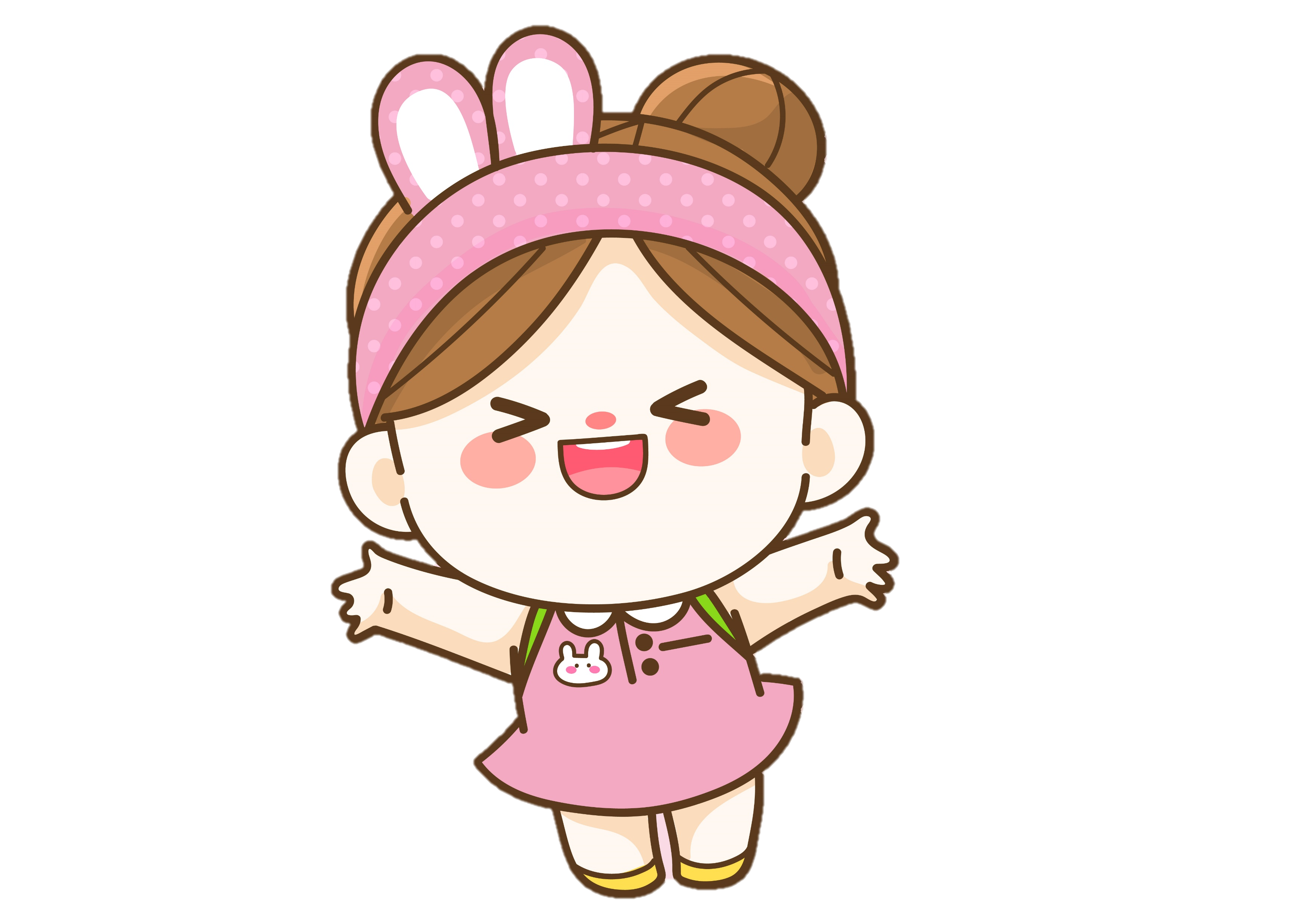 khỏe
giấy
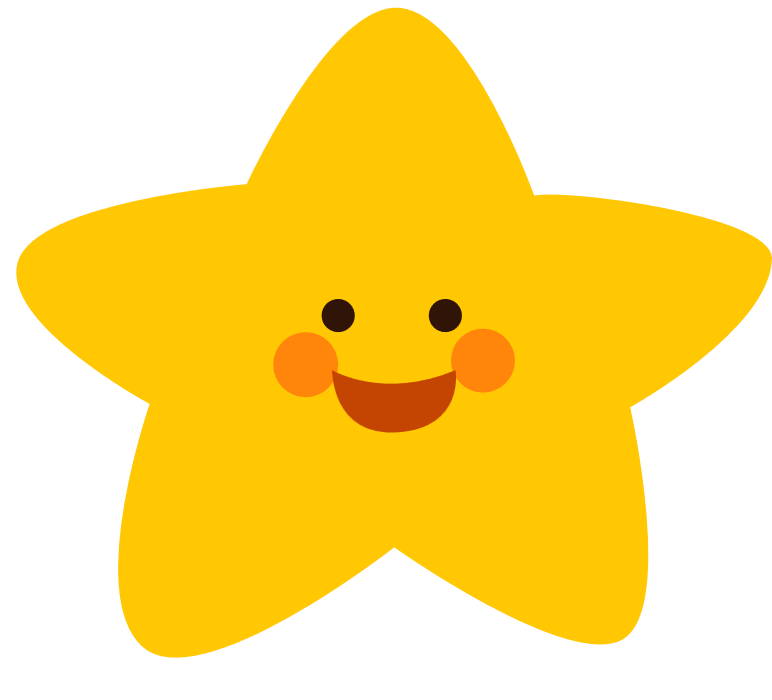 khỏe
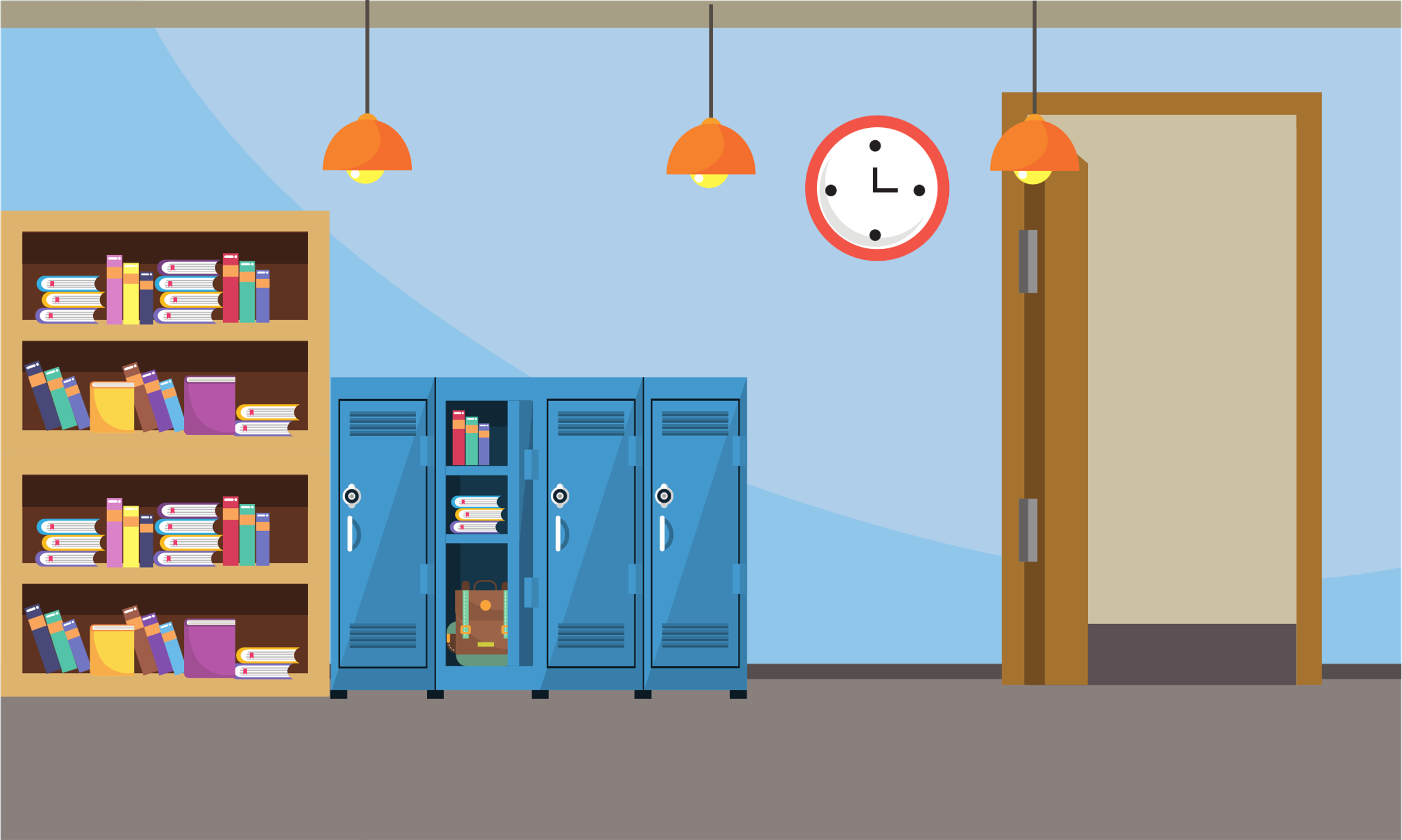 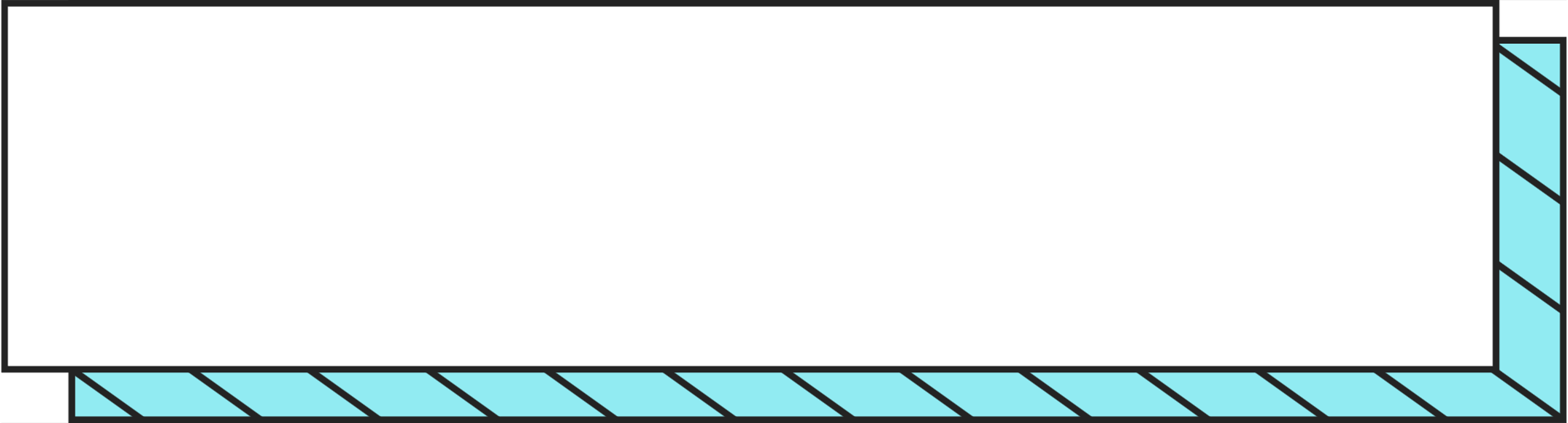 Luyện đọc từ khó
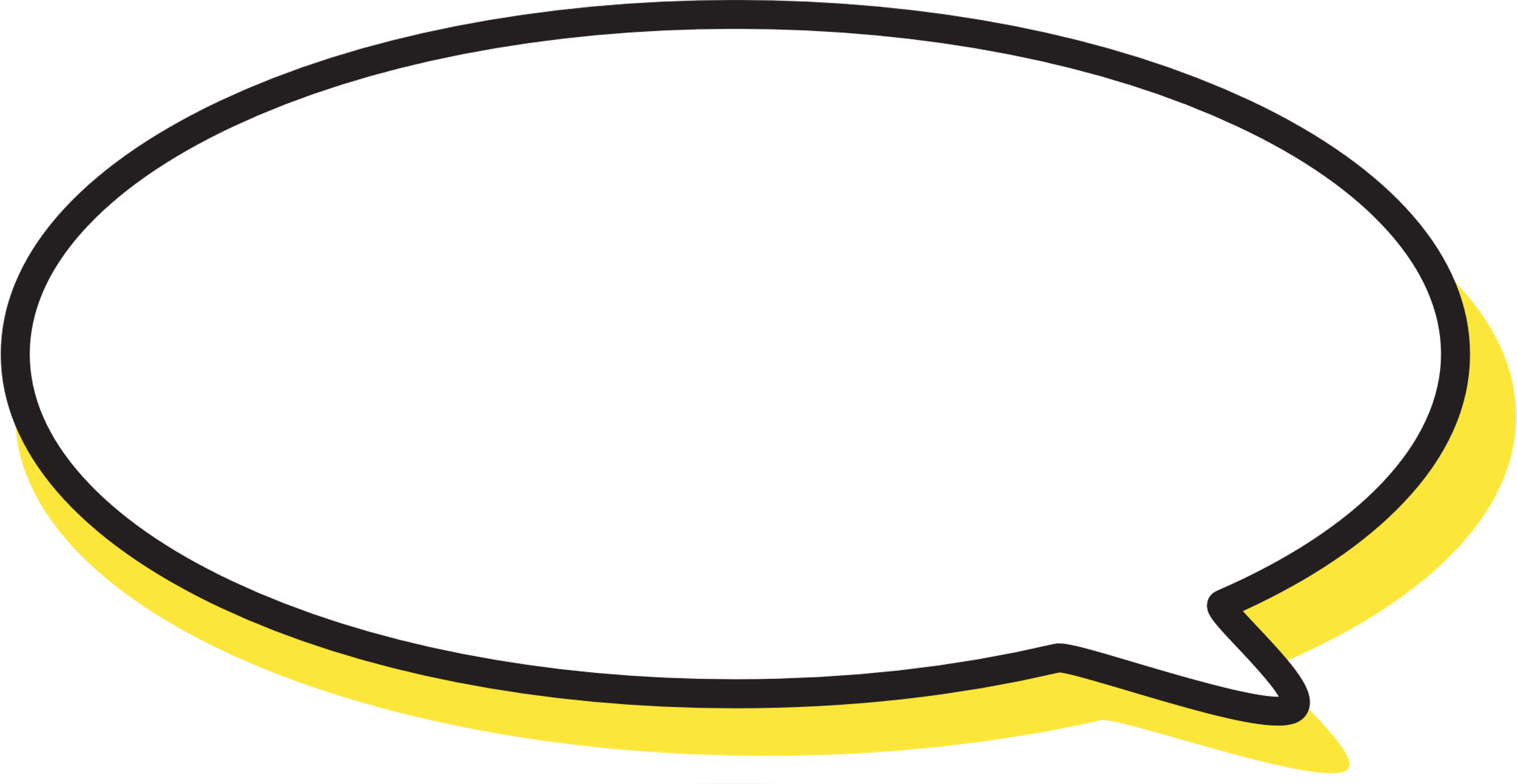 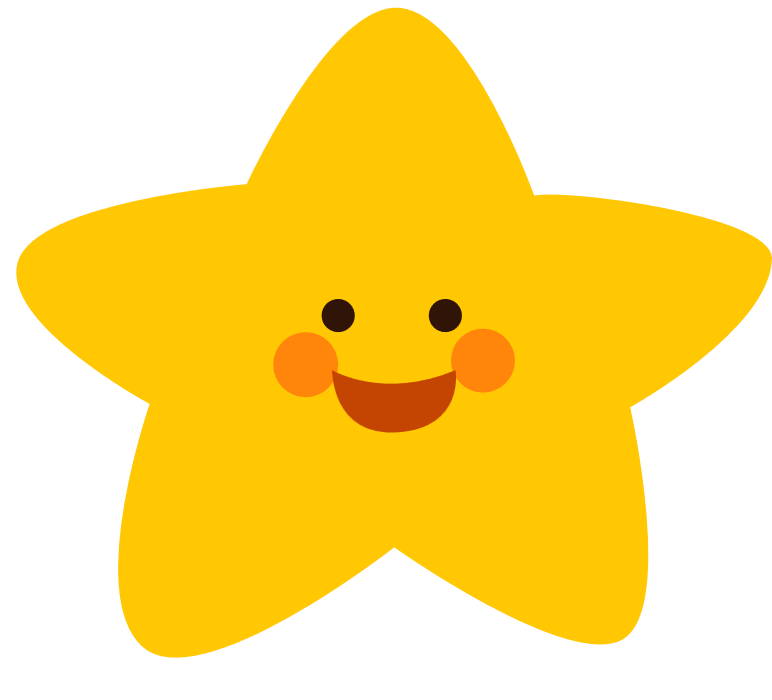 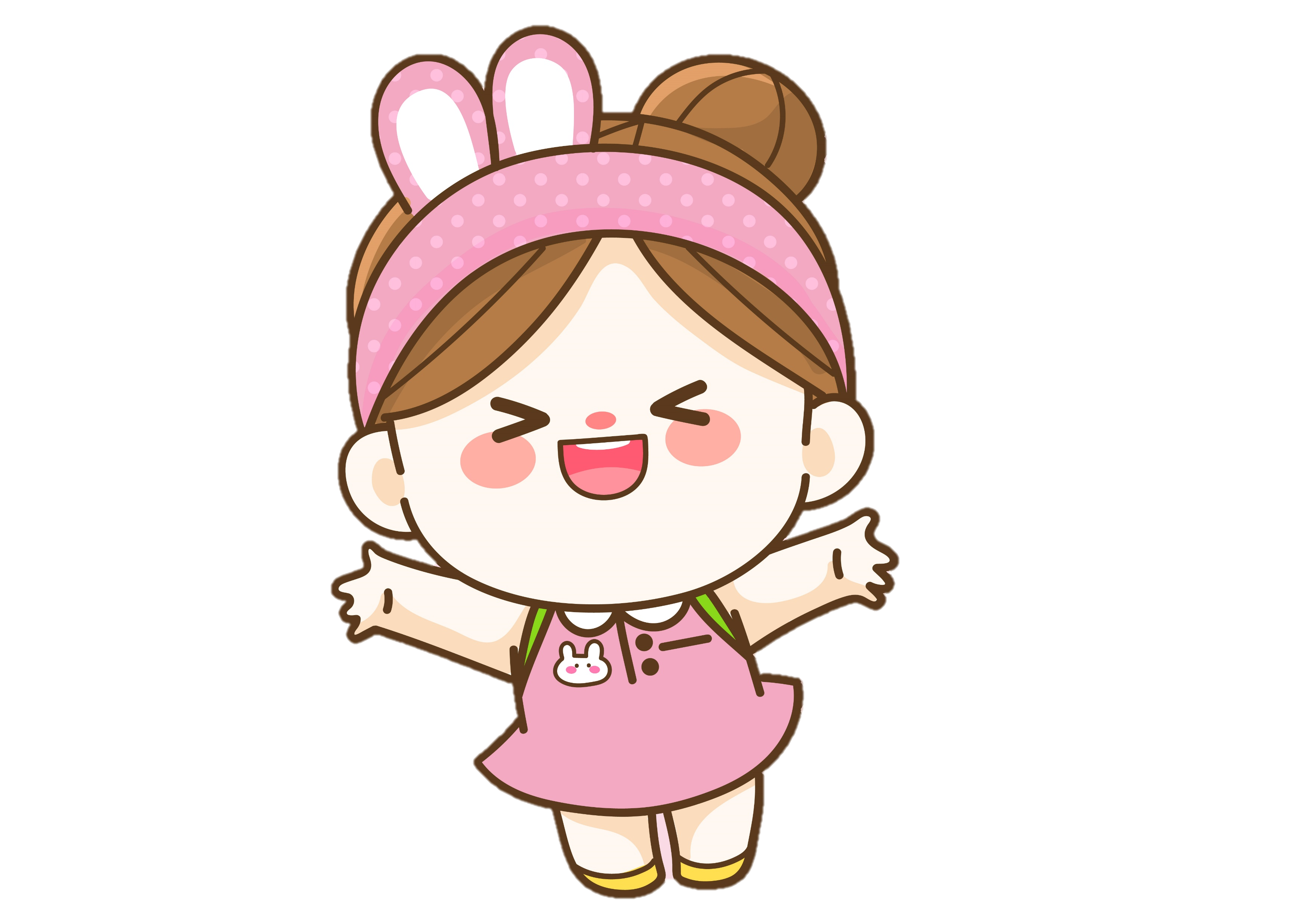 giấy
xanh xanh
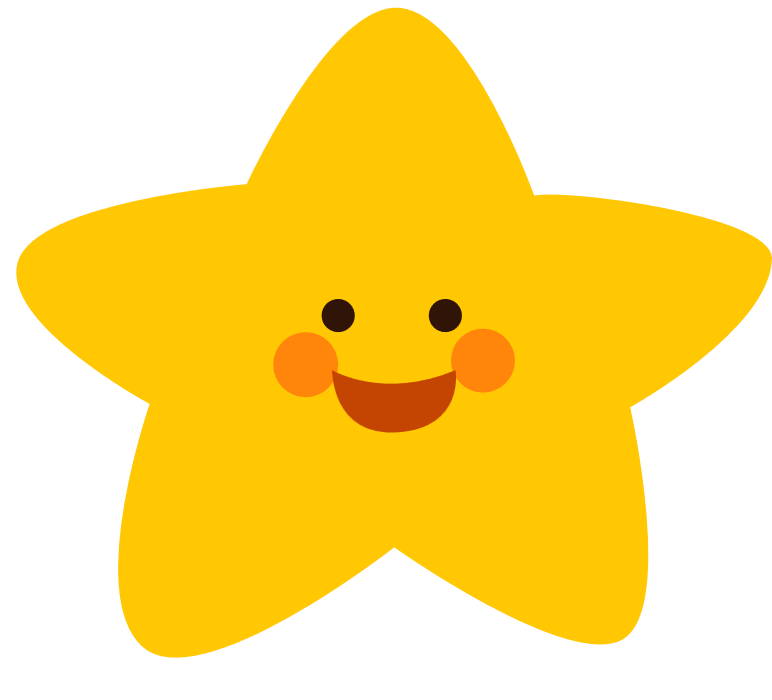 khỏe
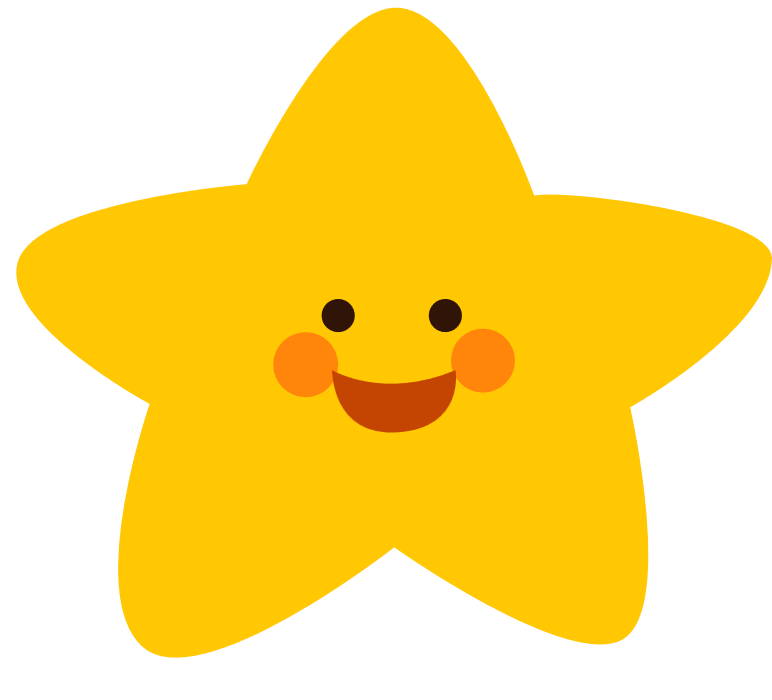 xanh xanh
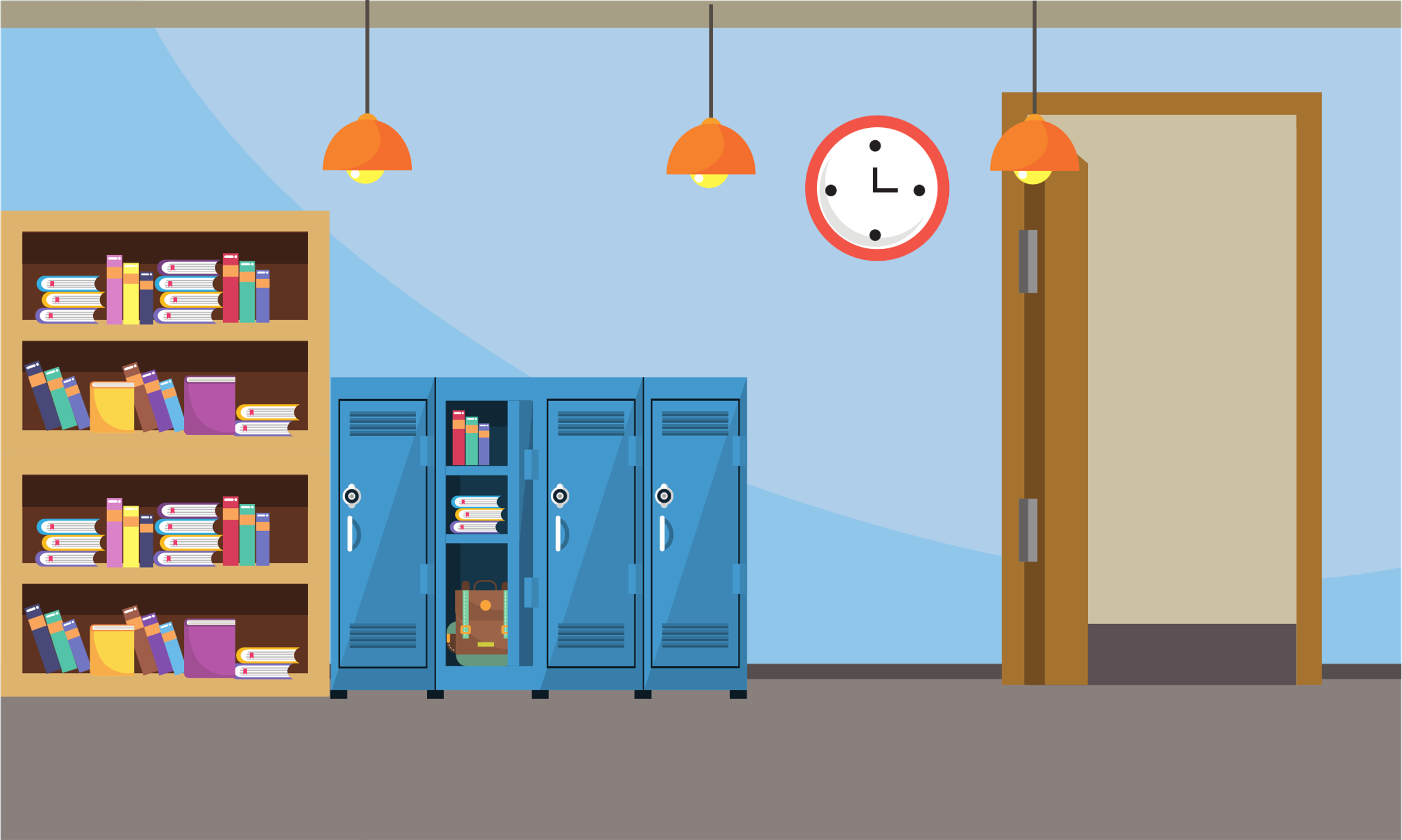 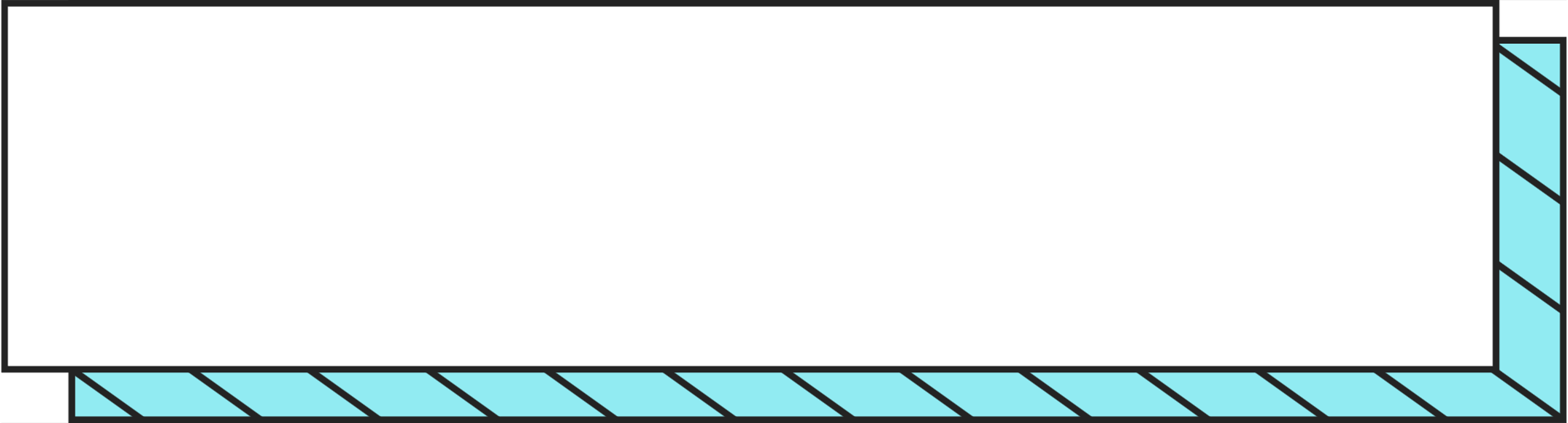 Luyện đọc từ khó
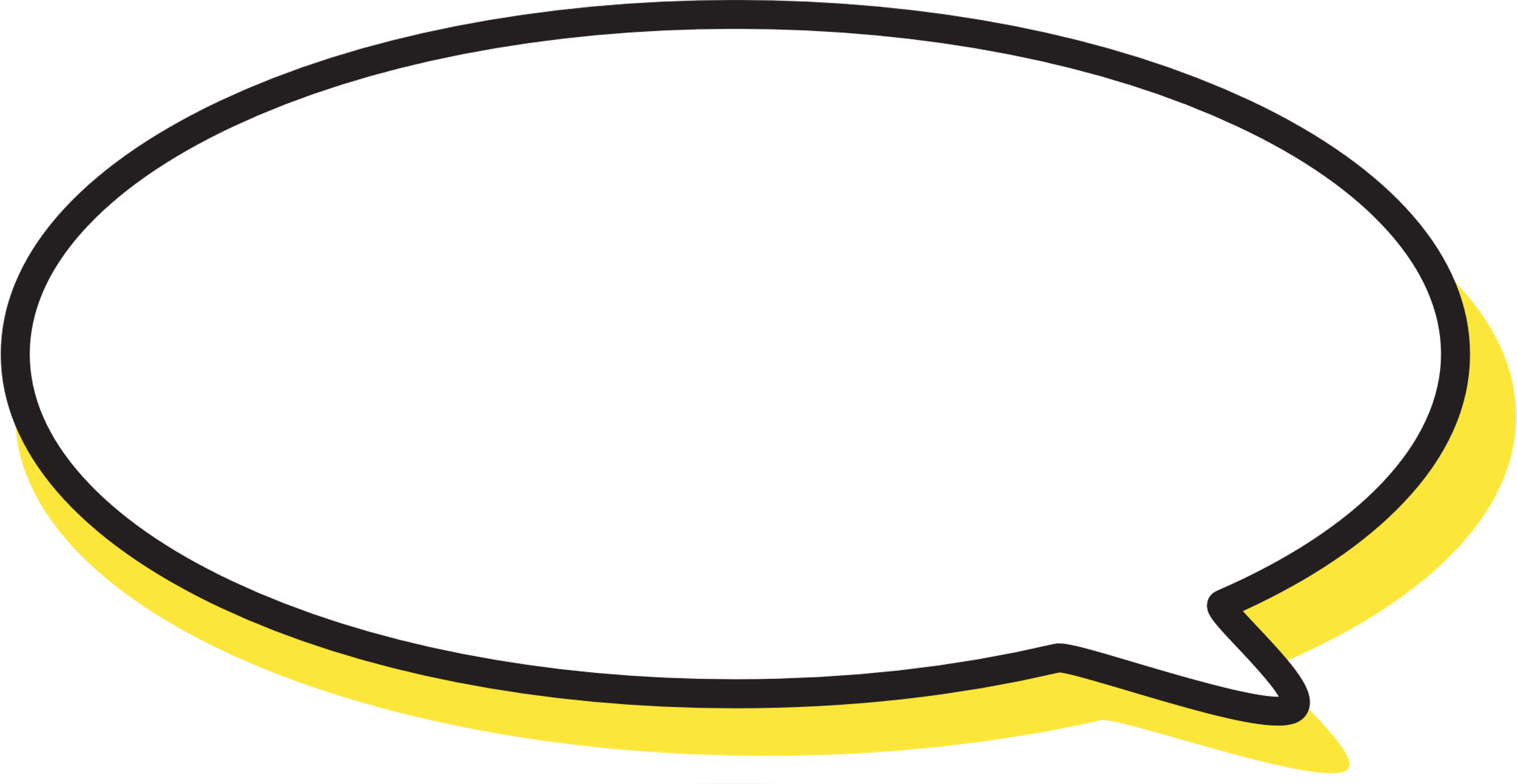 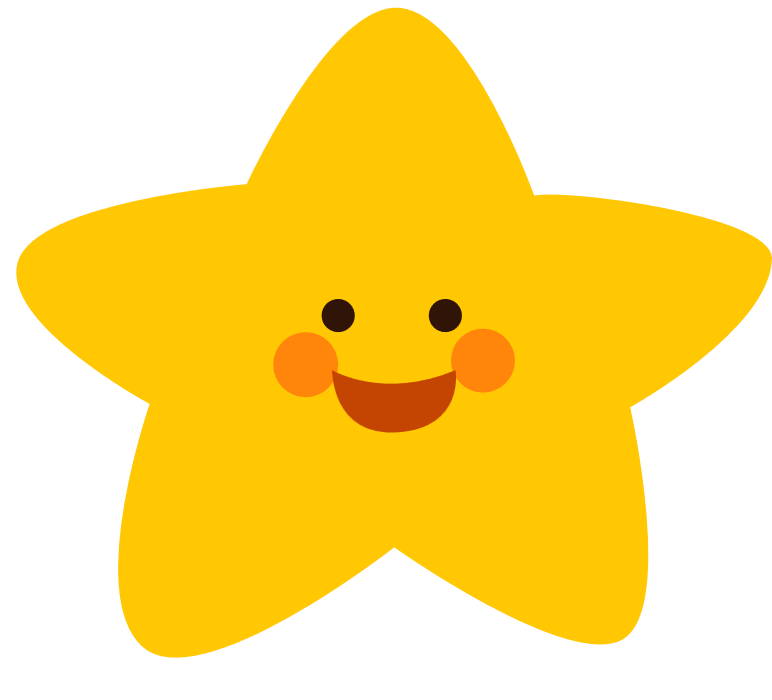 bay
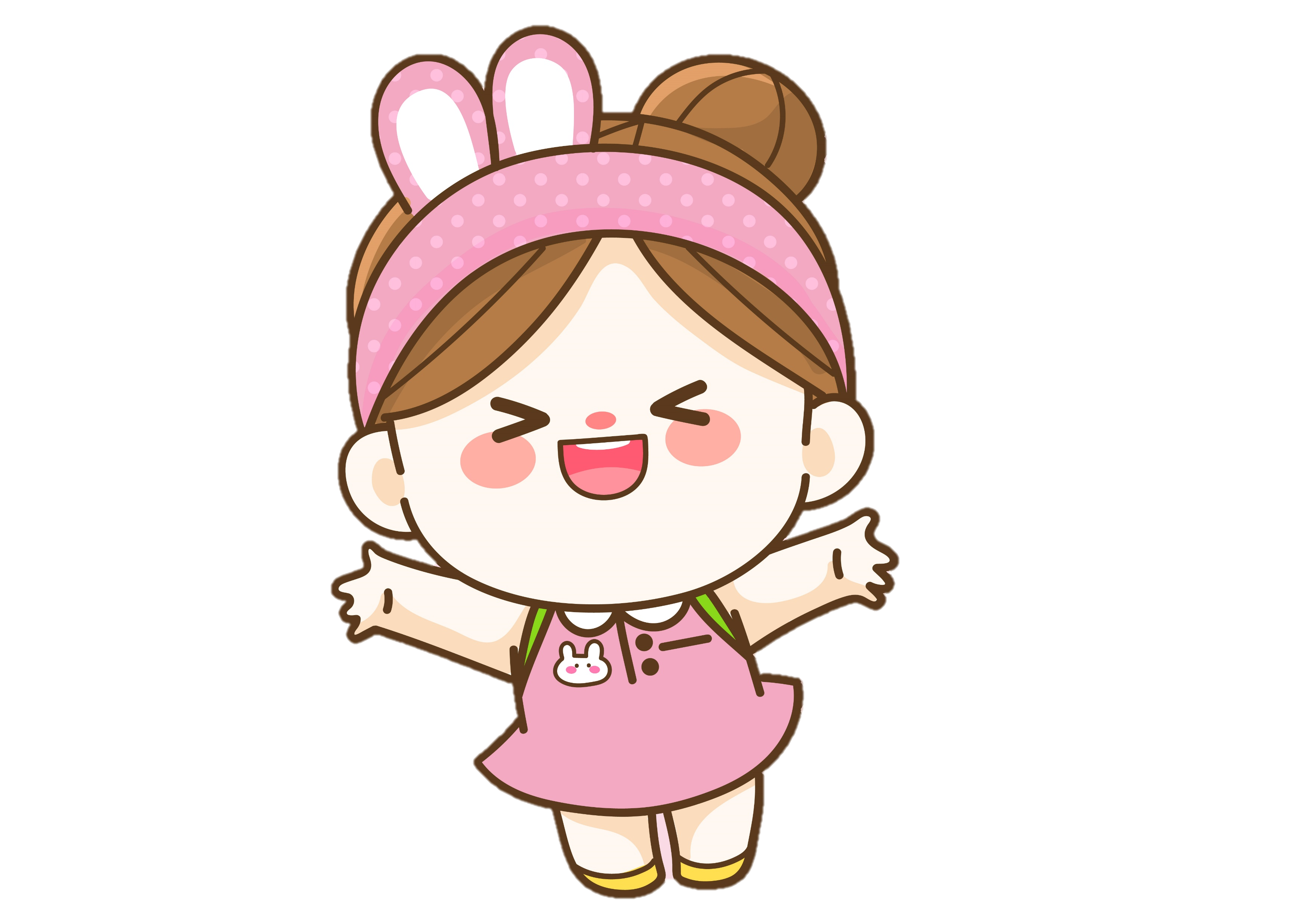 giấy
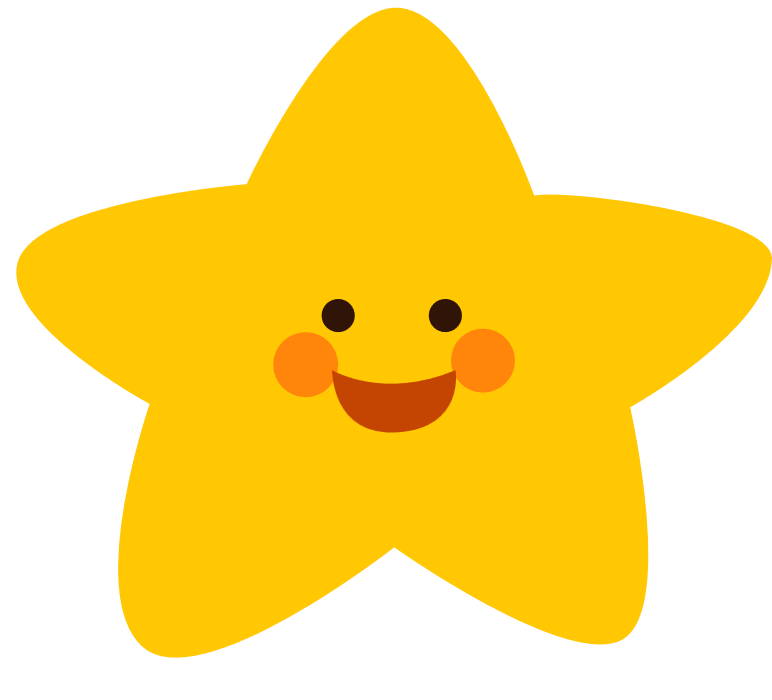 khỏe
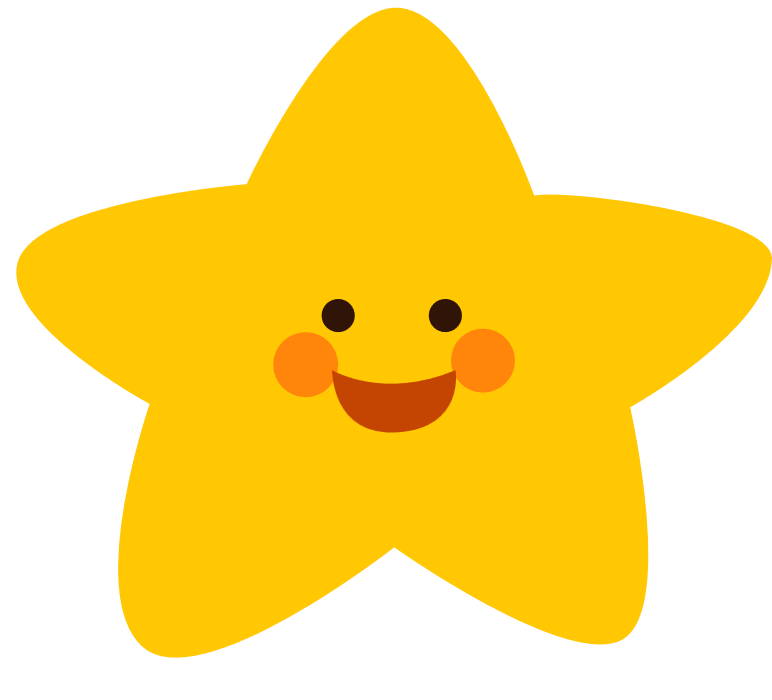 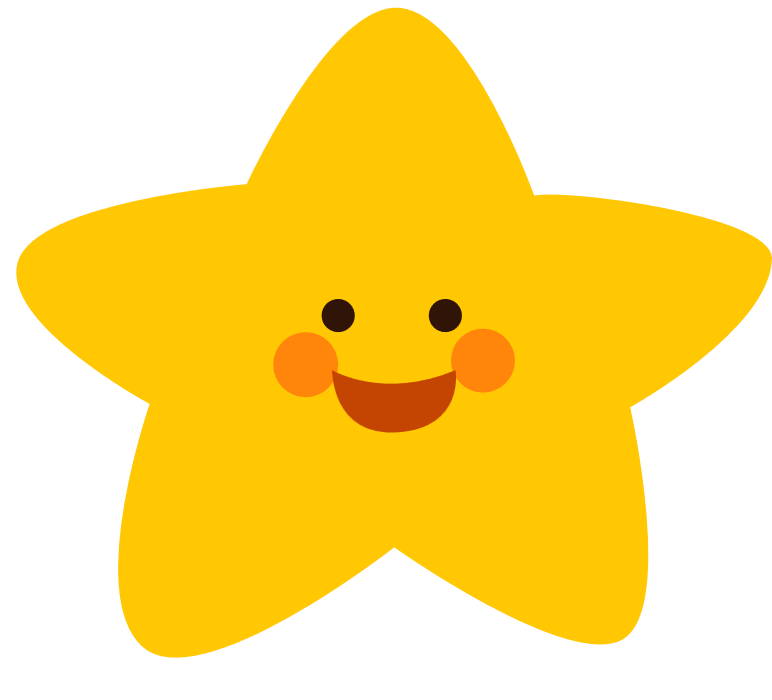 xanh xanh
bay
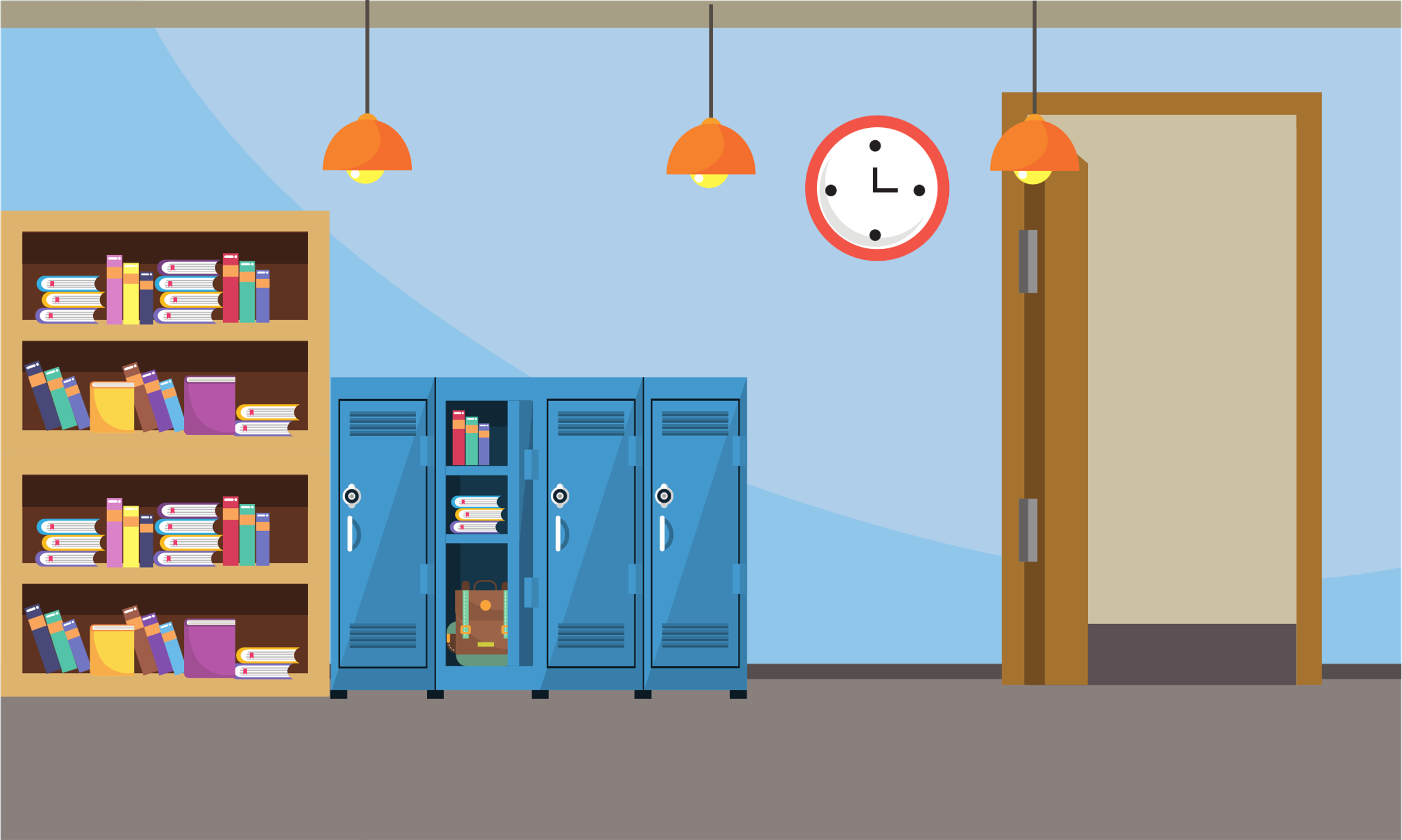 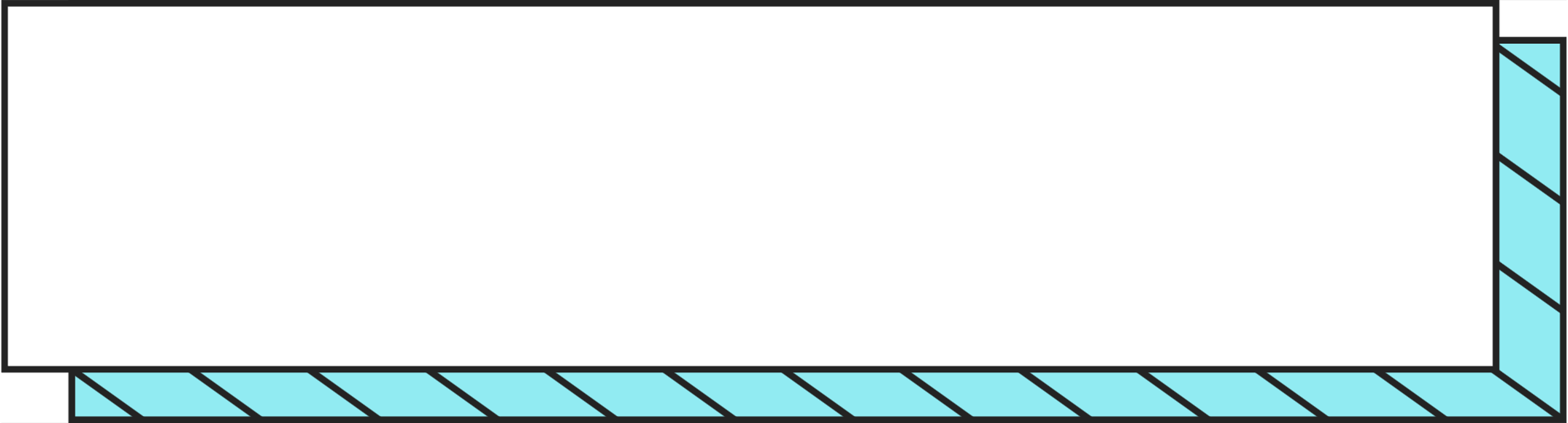 Luyện đọc từ khó
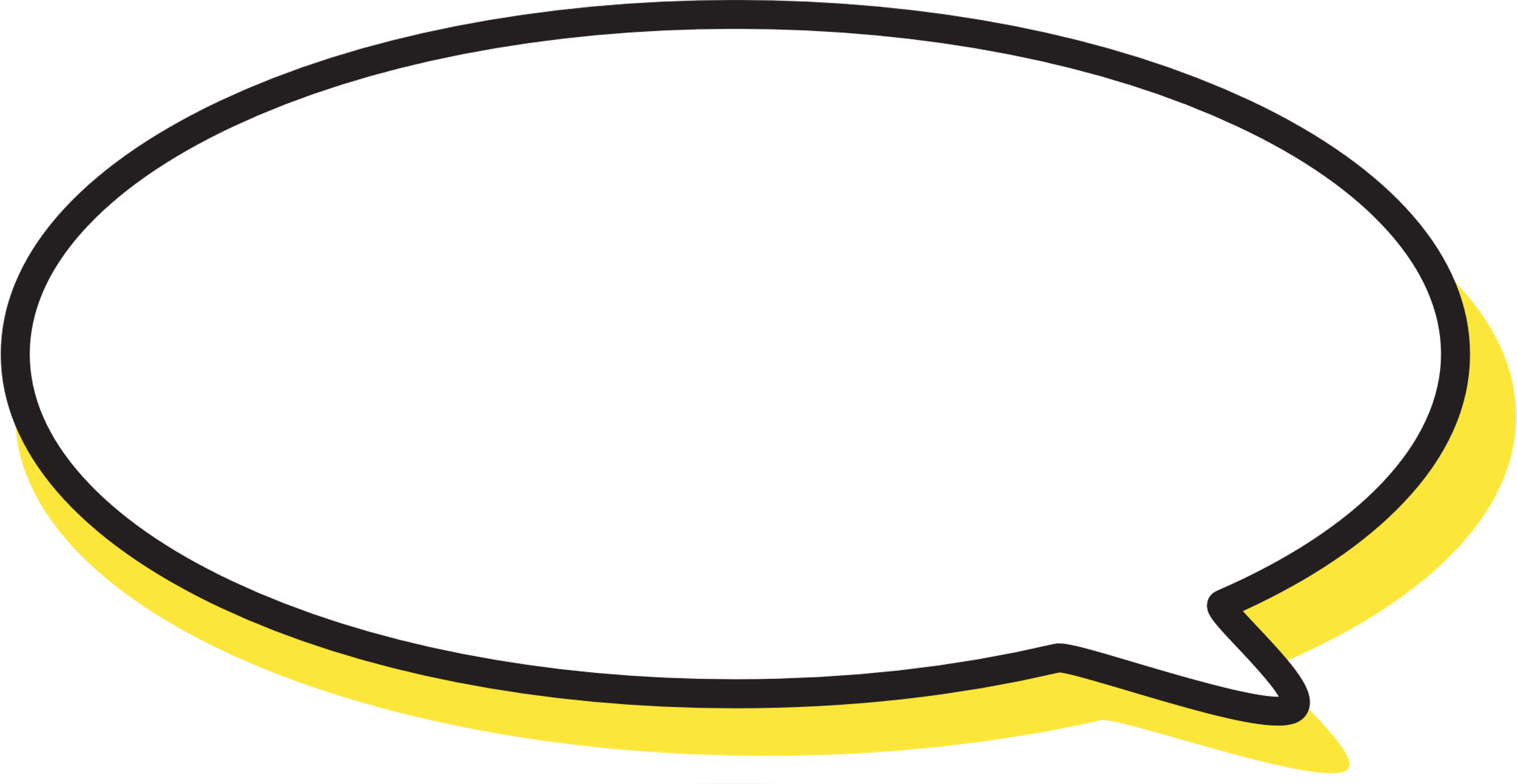 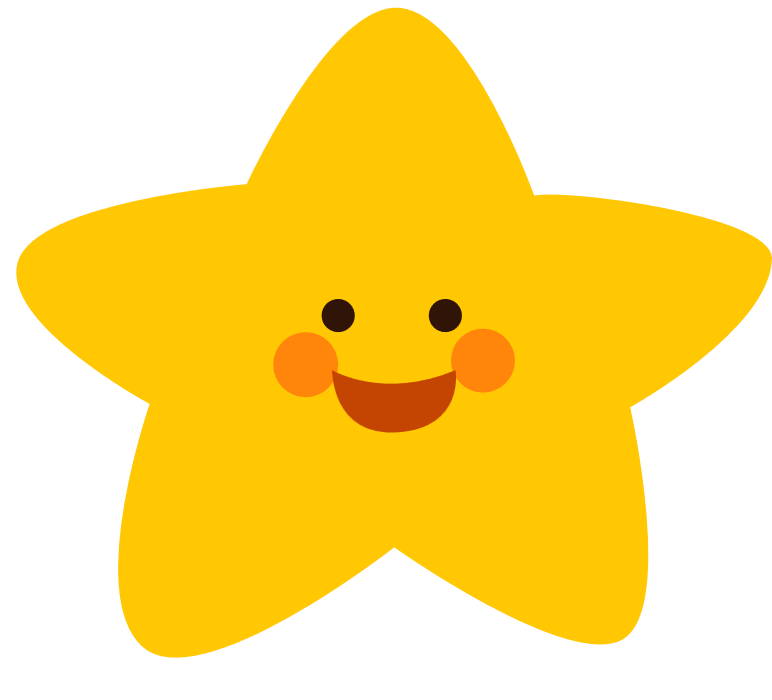 rơi
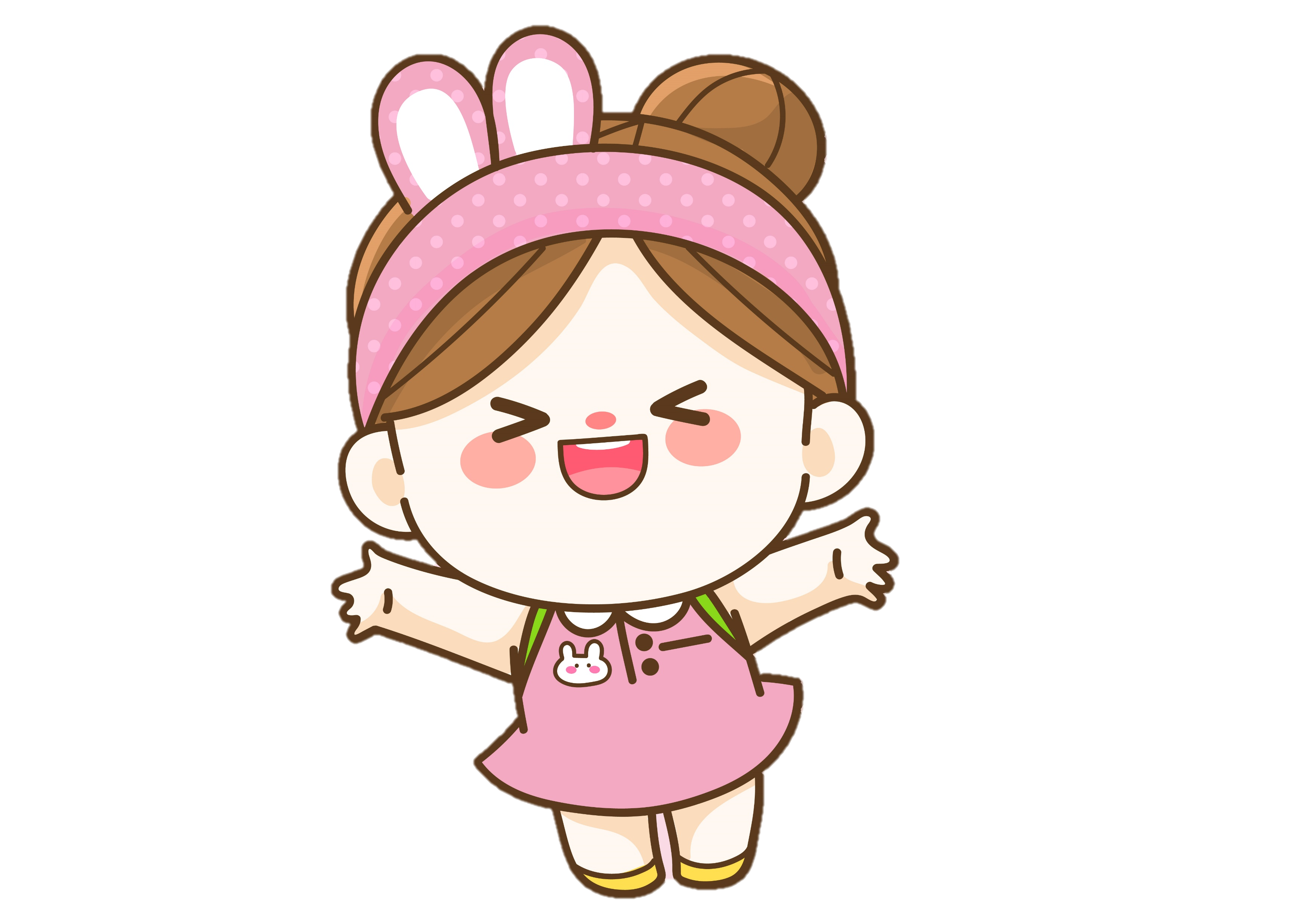 giấy
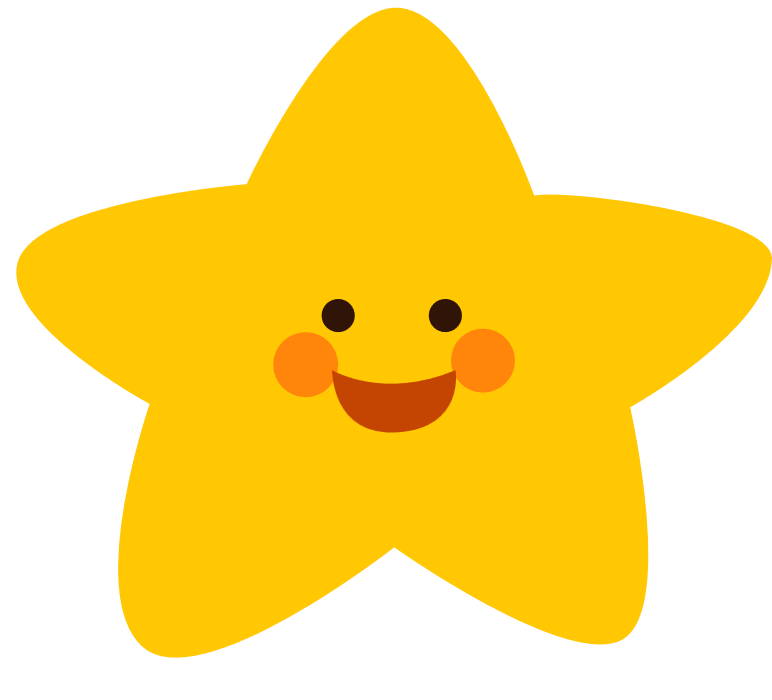 khỏe
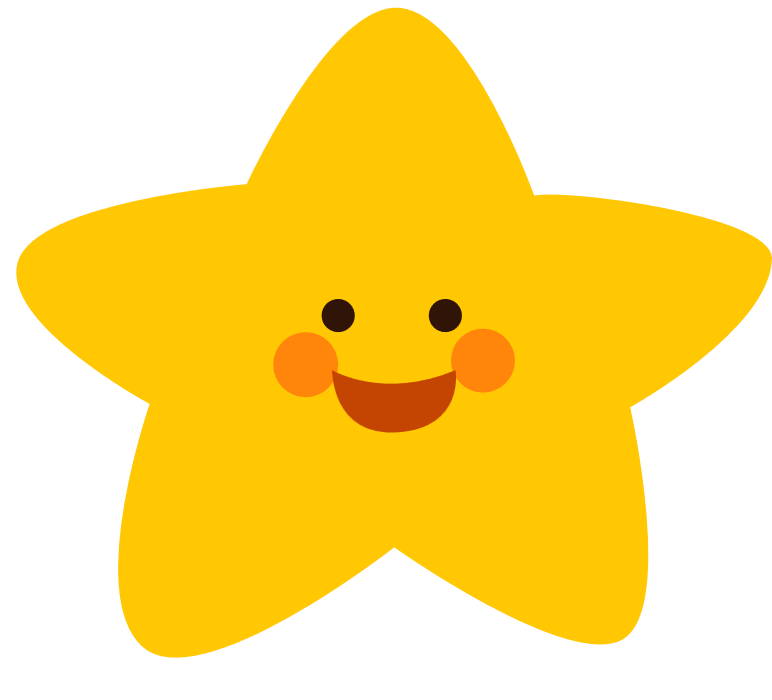 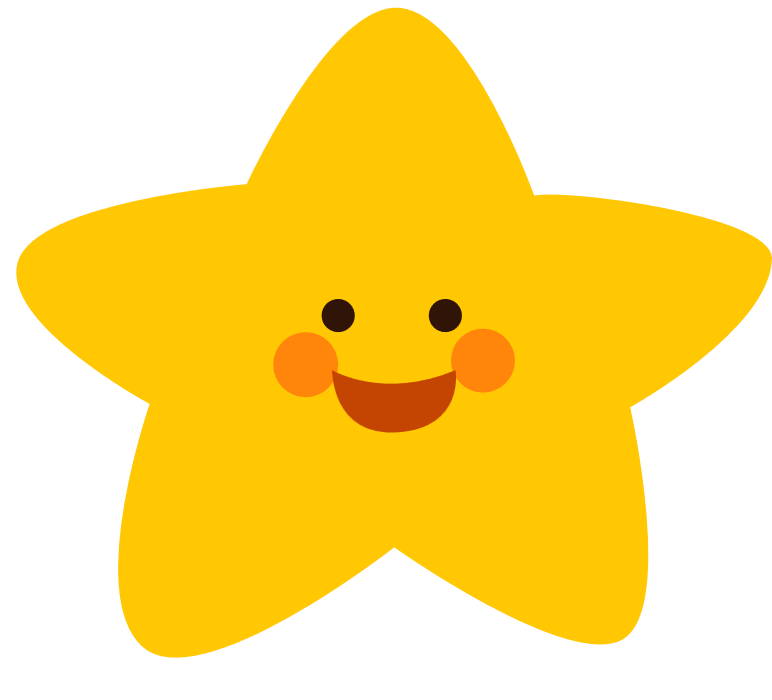 xanh xanh
bay
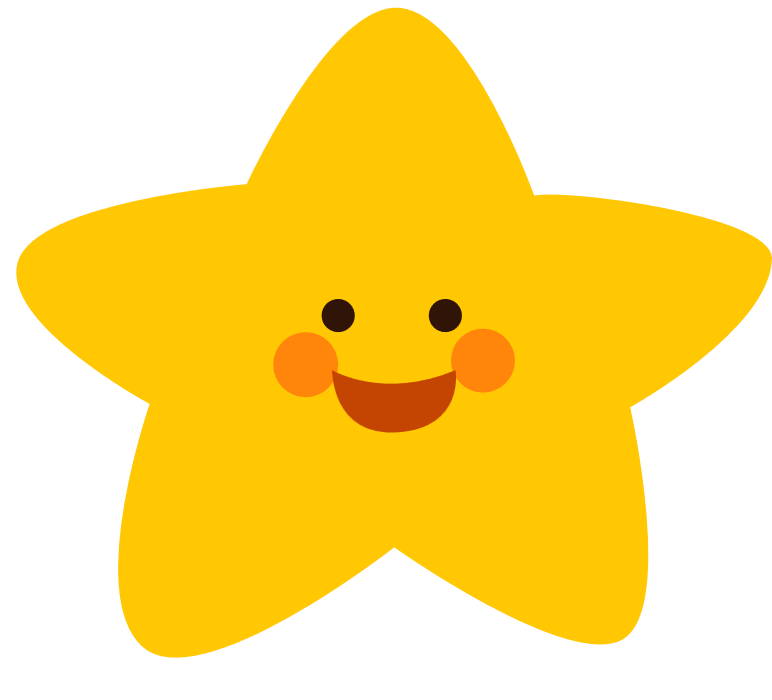 rơi
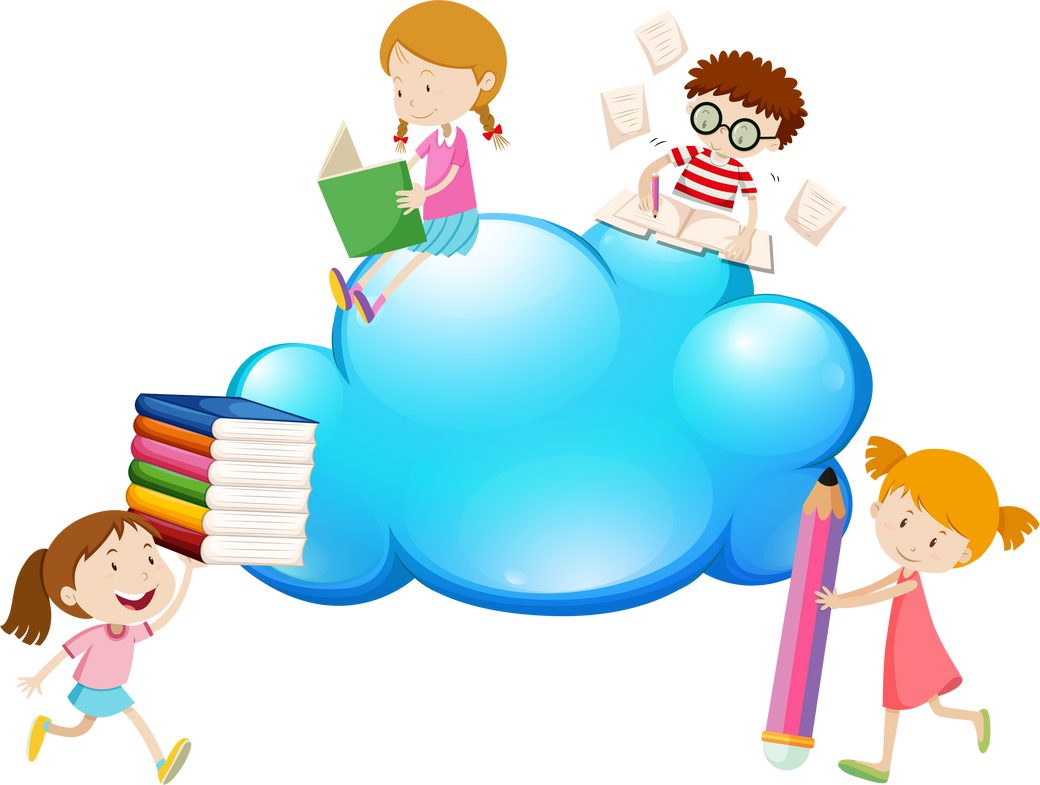 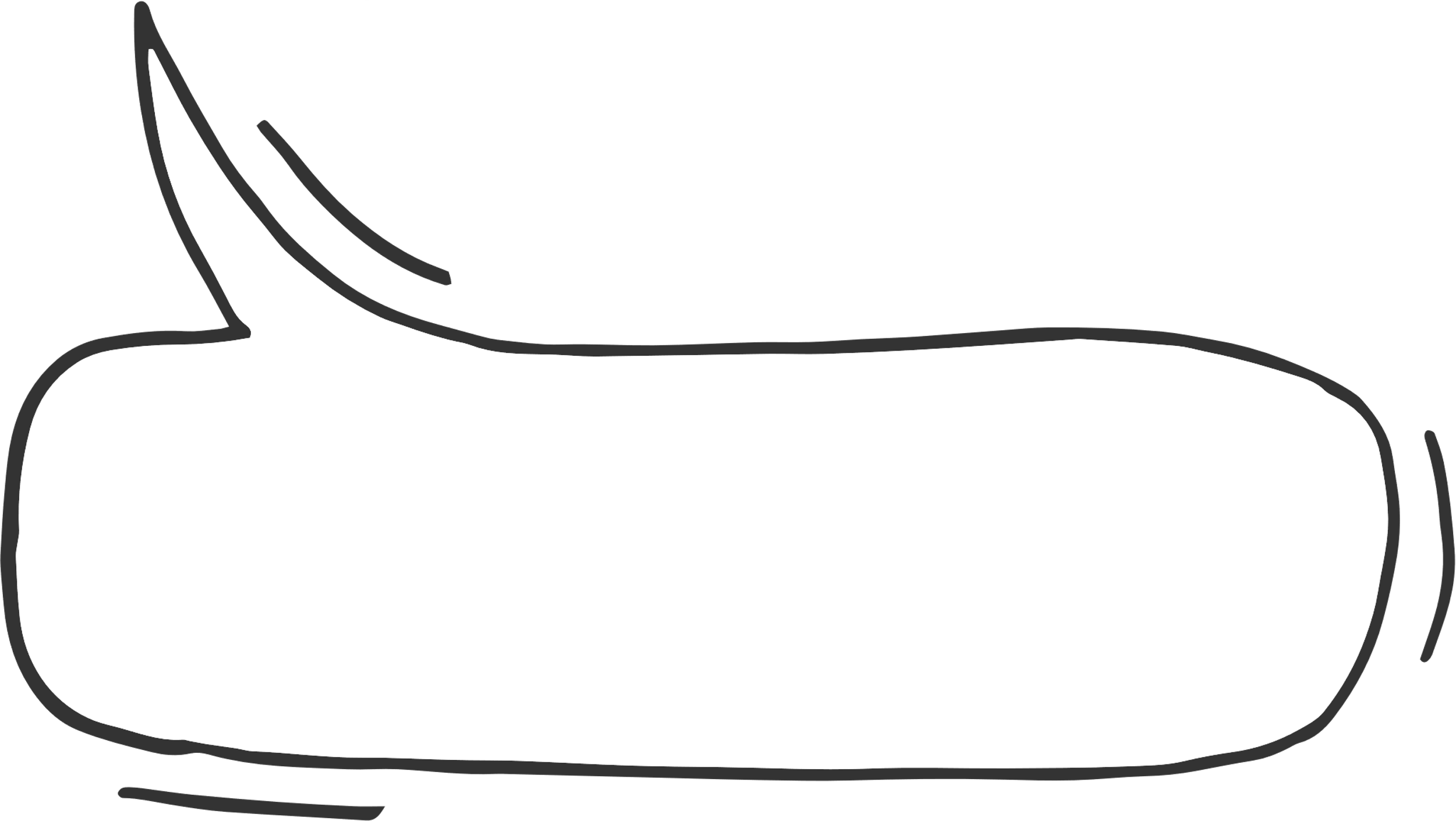 Lưu ý khi trình bày
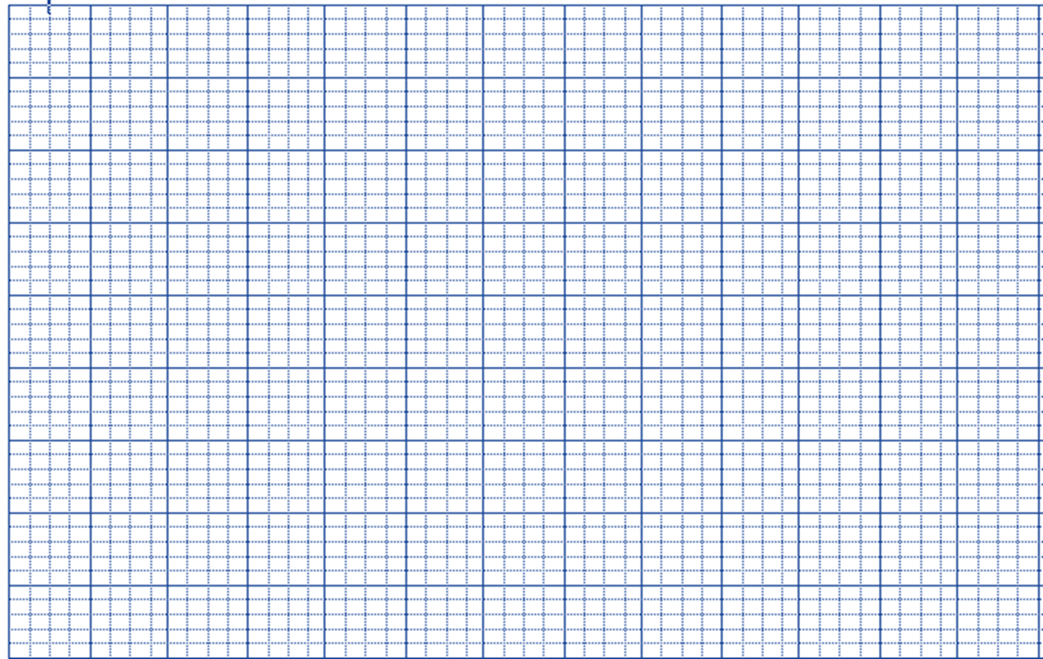 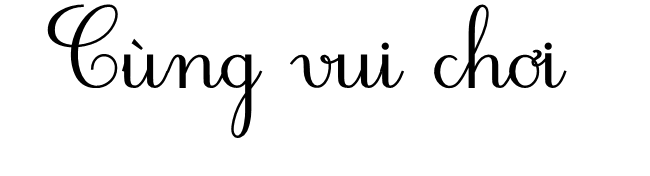 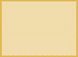 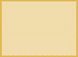 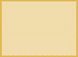 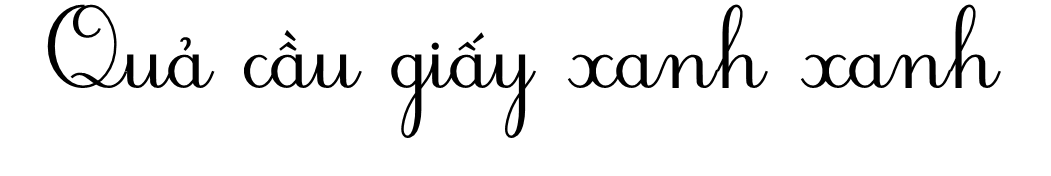 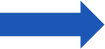 Lùi vào 3 ô ly
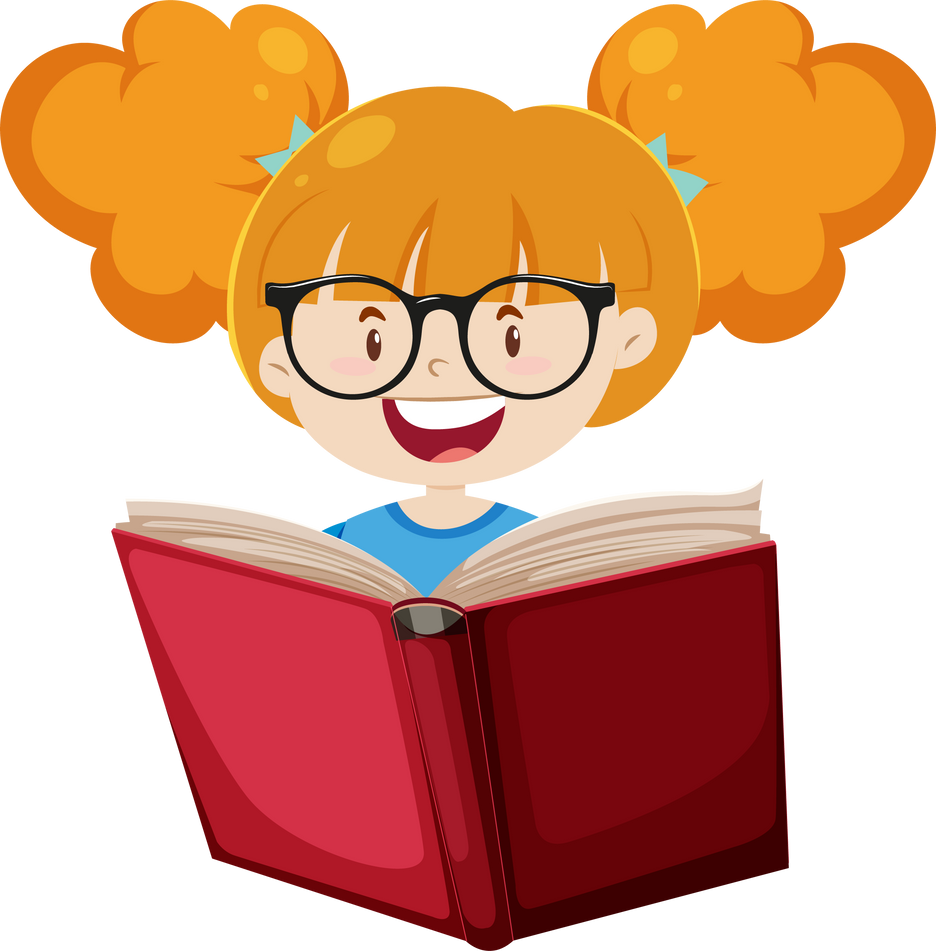 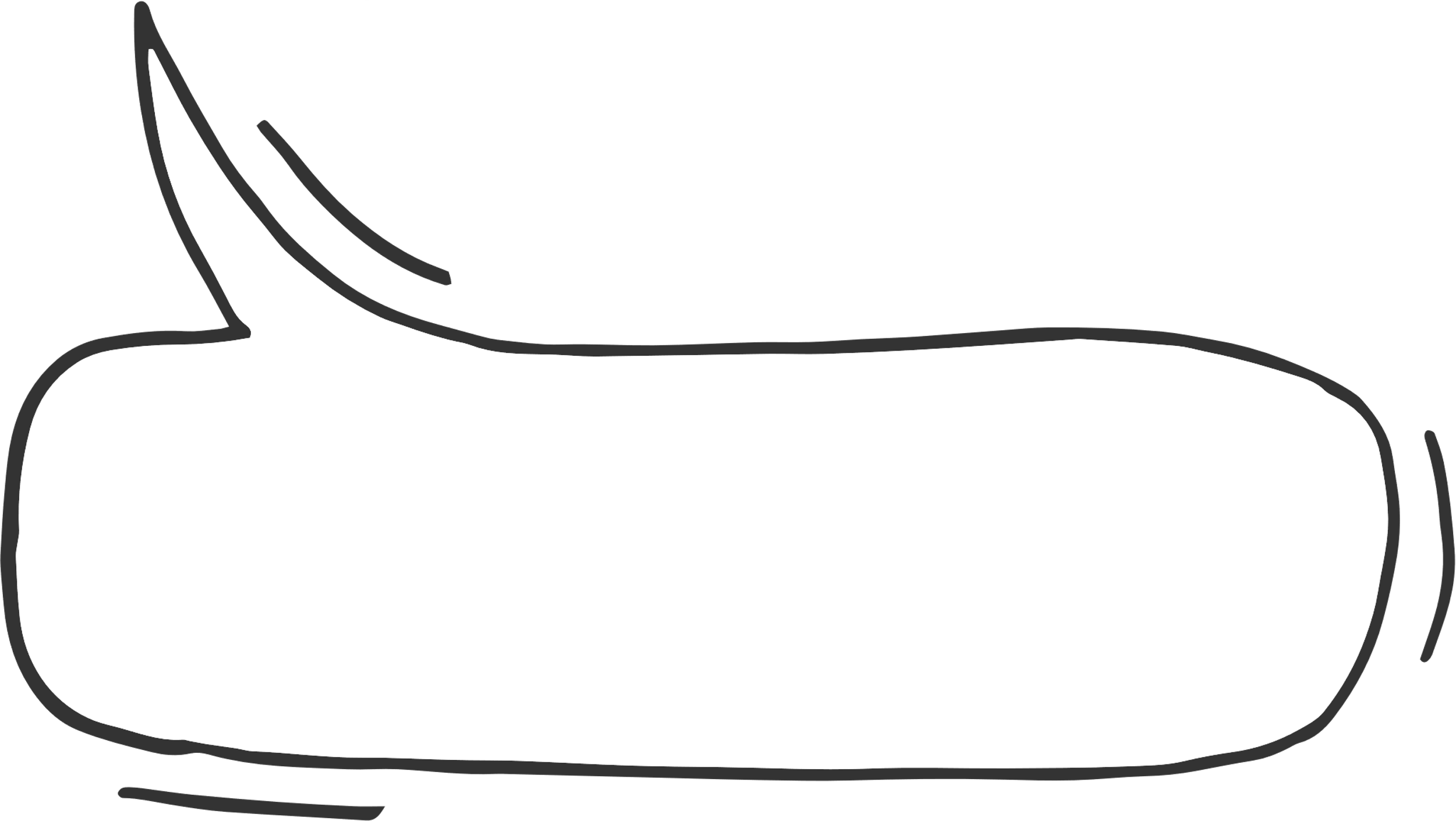 Thẳng lưng, chân đặt đúng vị trí
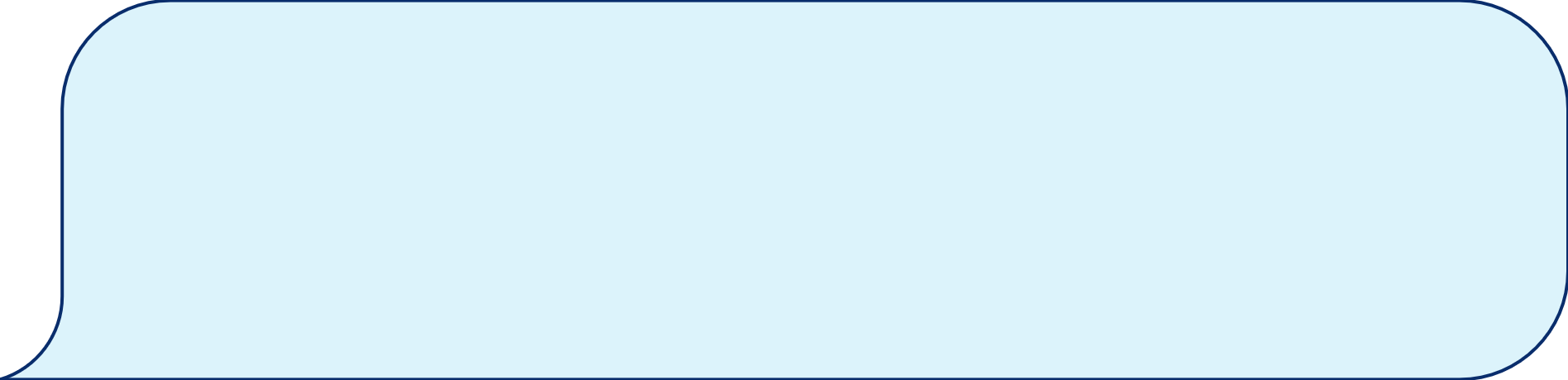 Lưu ý tư thế ngồi viết
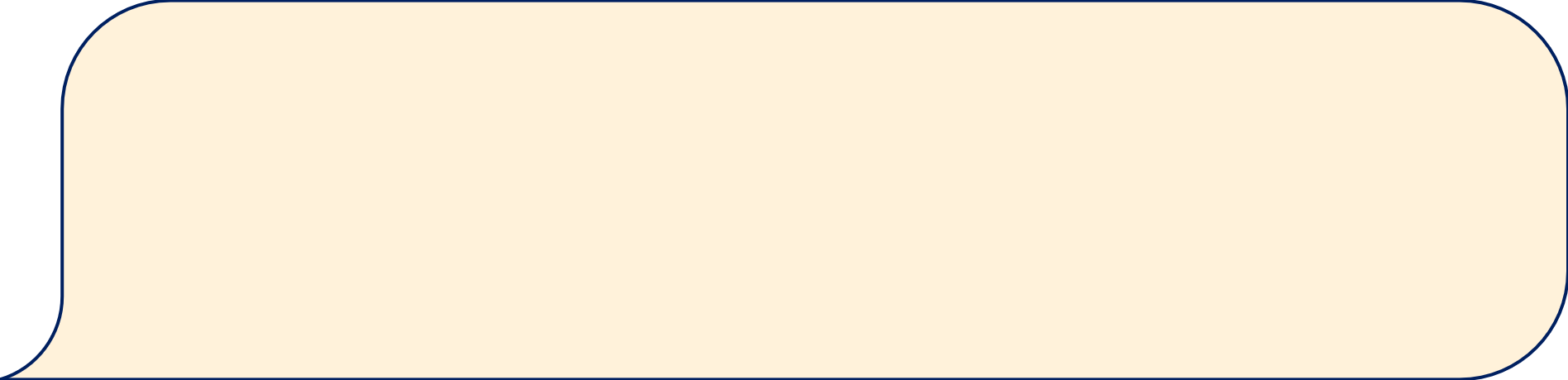 Khoảng cách từ mắt đến vở 25 – 30cm
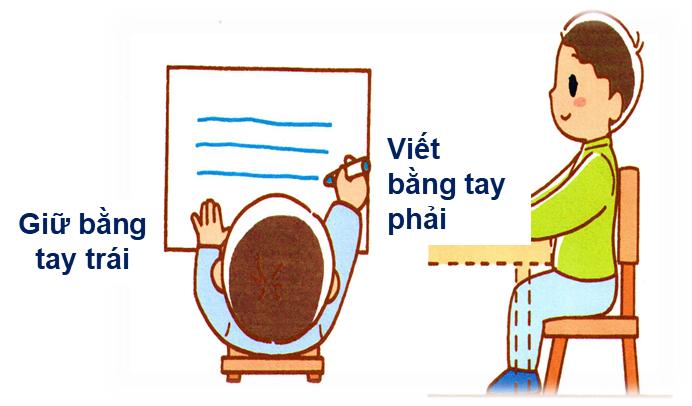 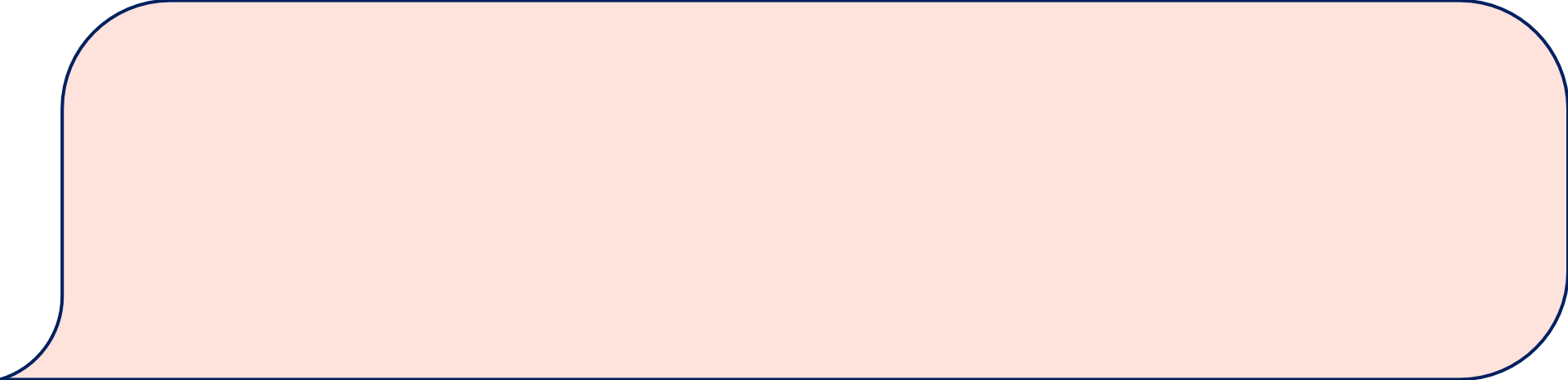 1 tay cầm viết, 1 tay giữ trang vở
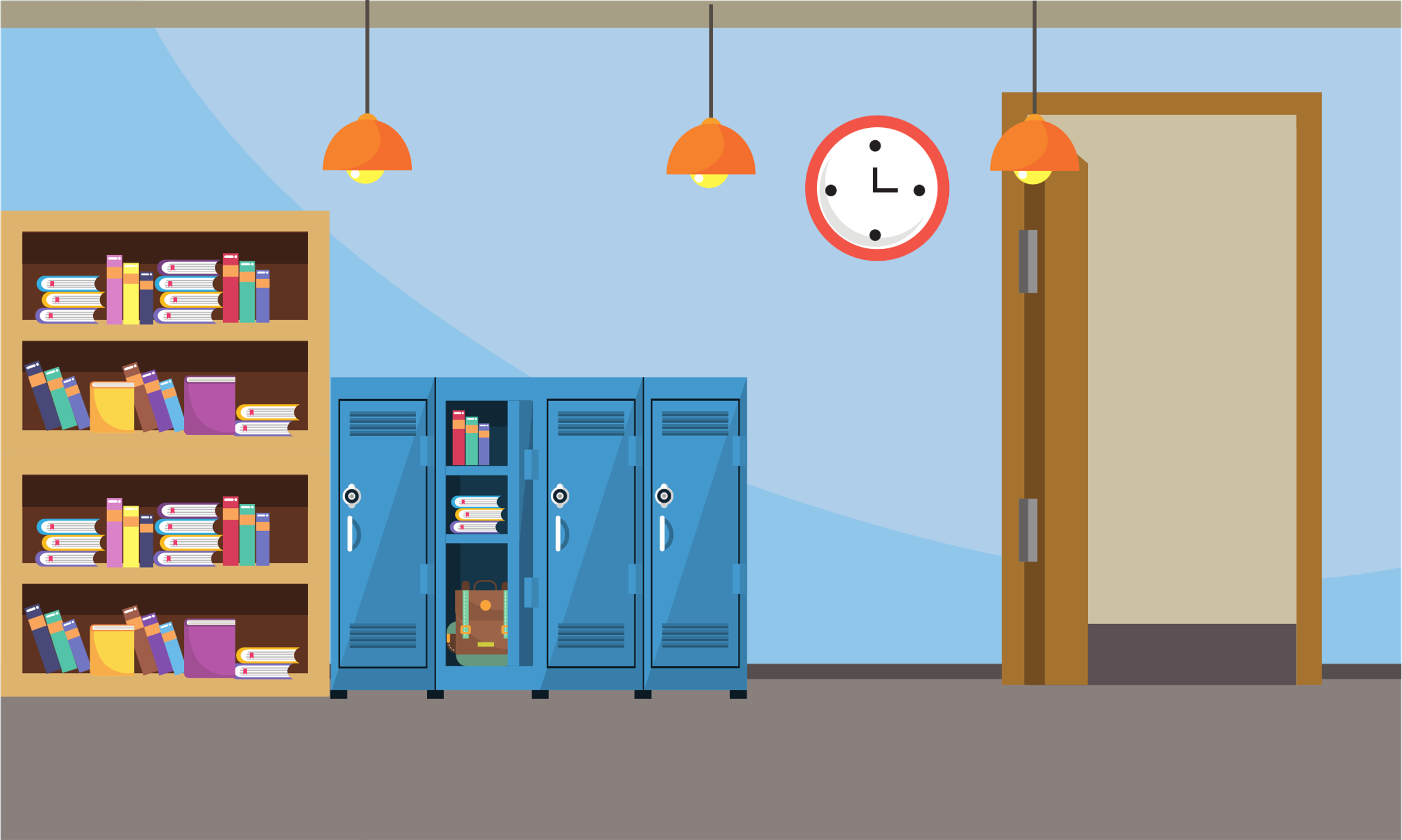 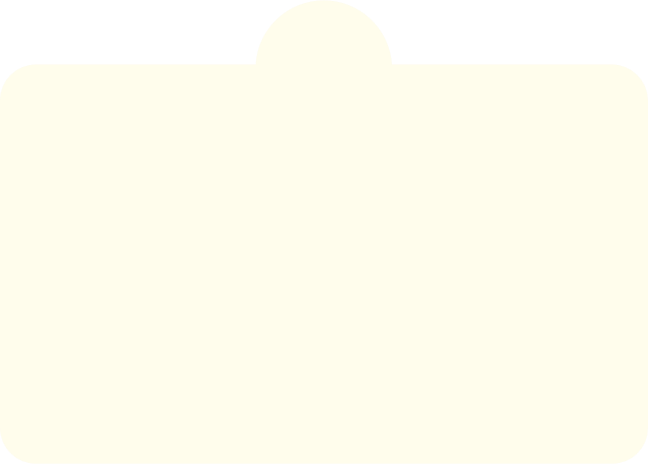 Tiêu chí đánh giá
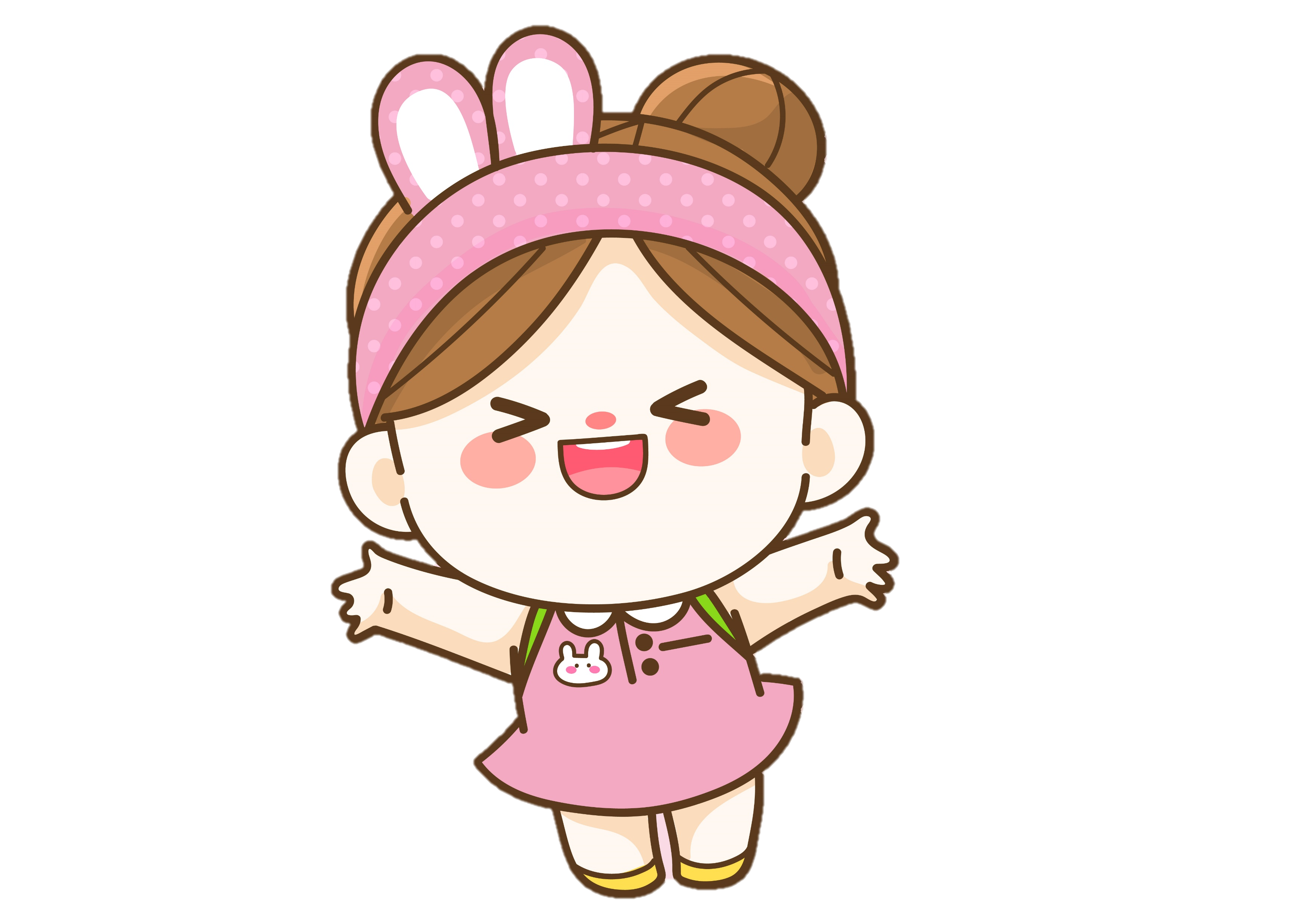 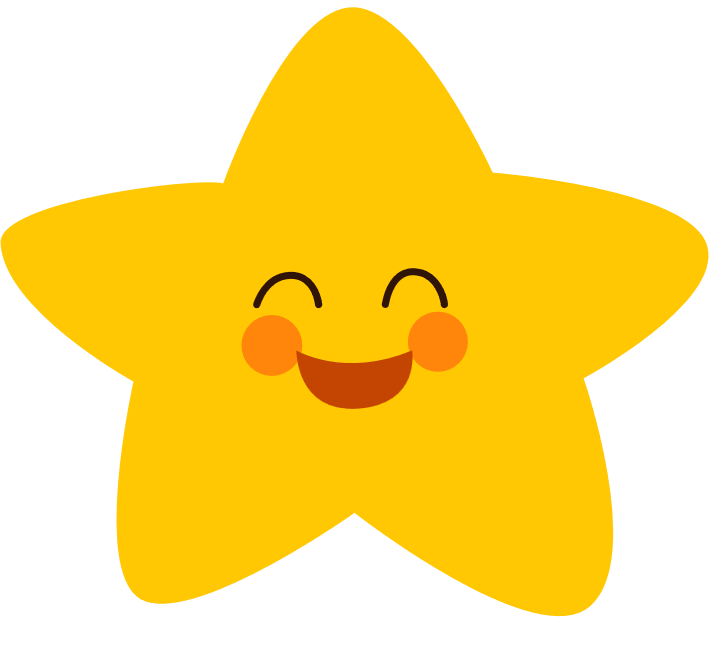 1. Sai không quá 5 lỗi
2. Chữ viết rõ ràng, sạch đẹp
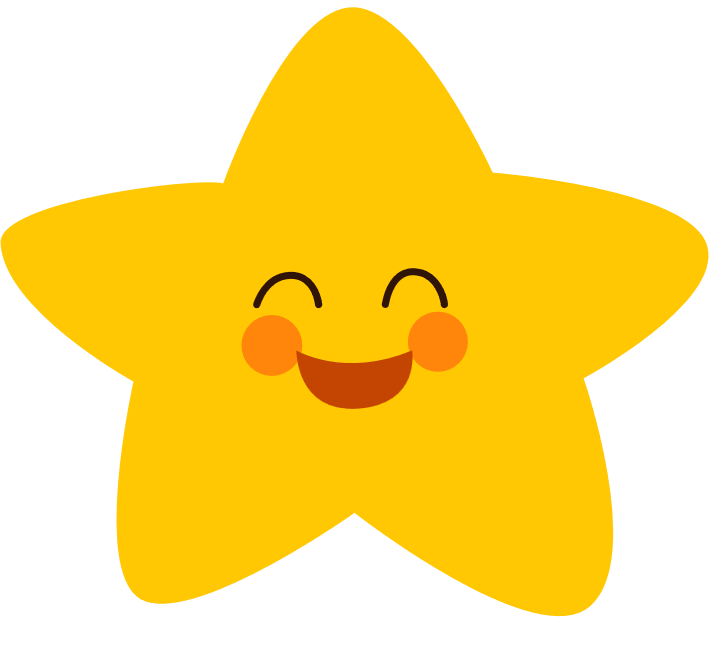 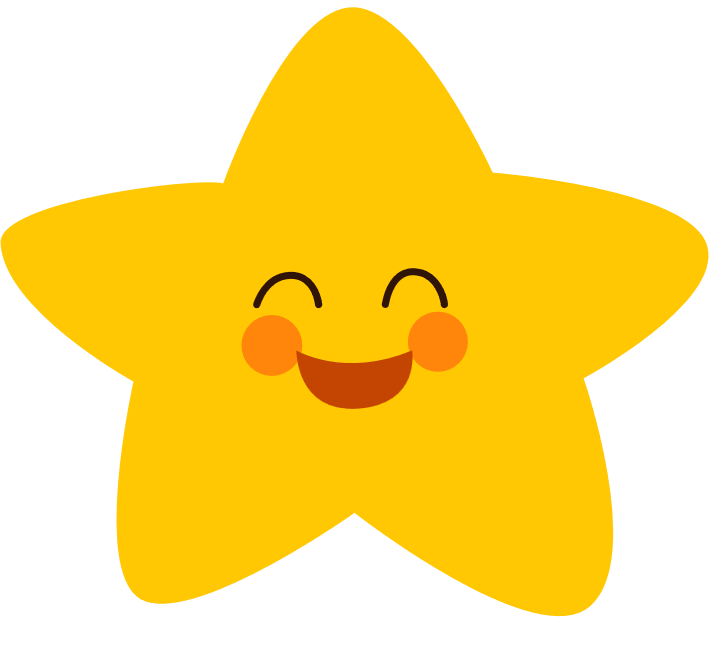 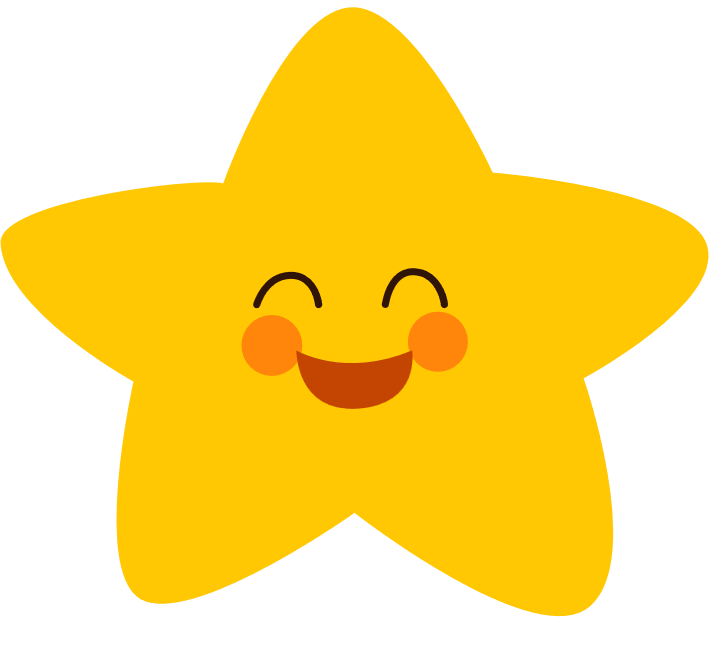 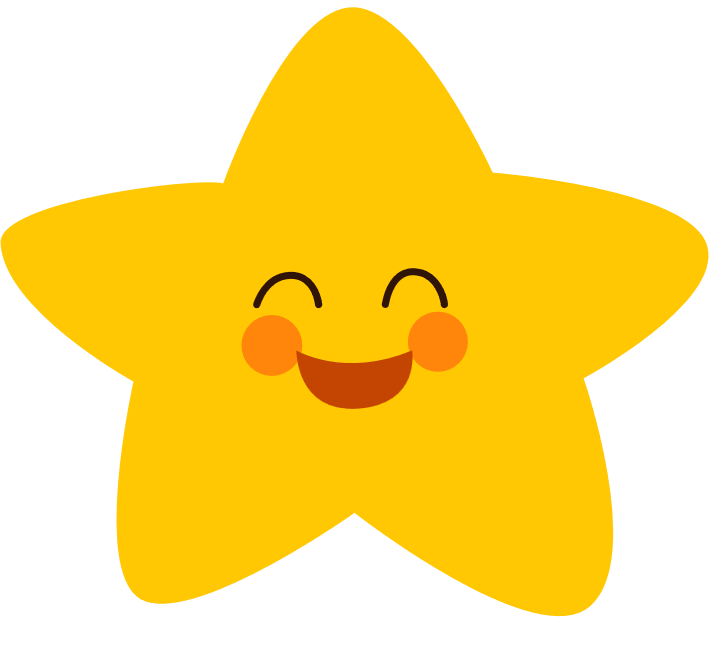 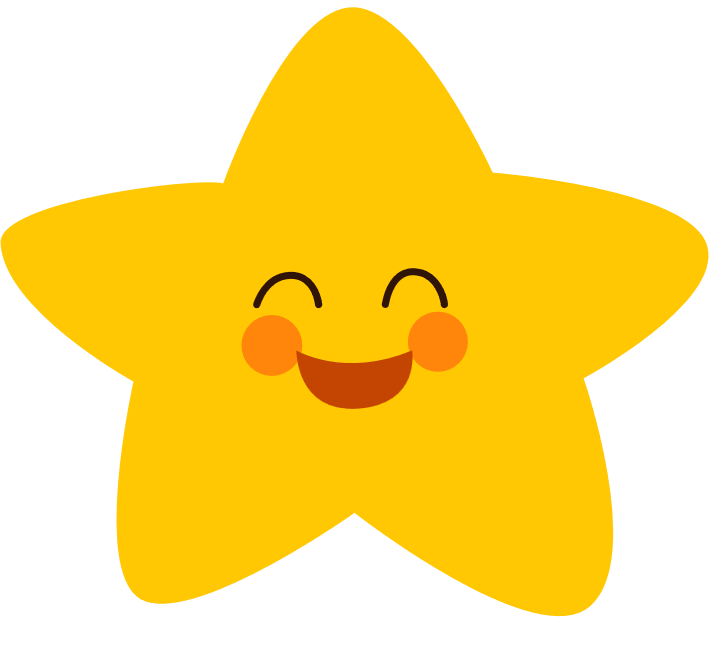 3. Trình bày đúng hình thức
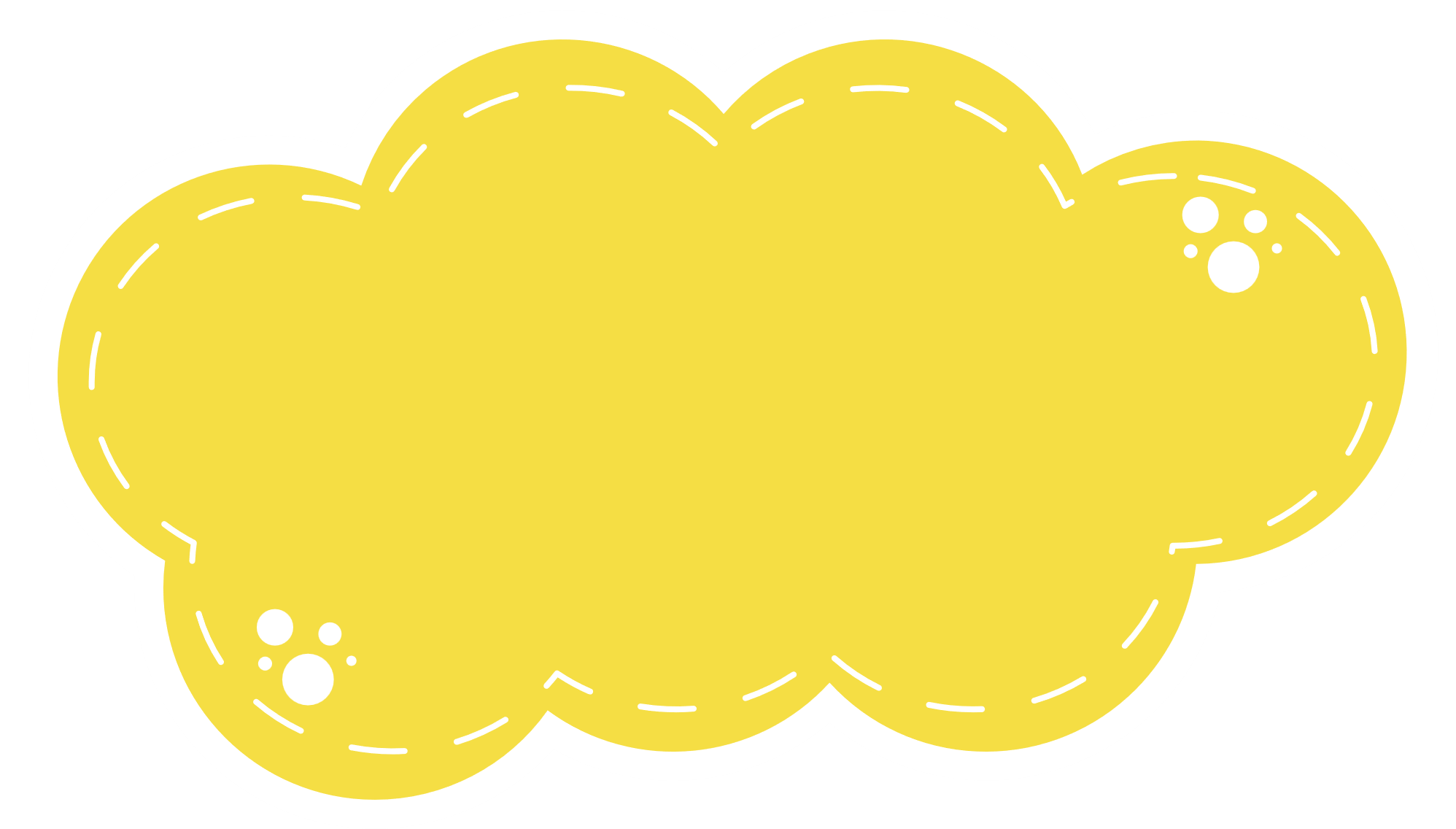 Phân biệt
d/gi
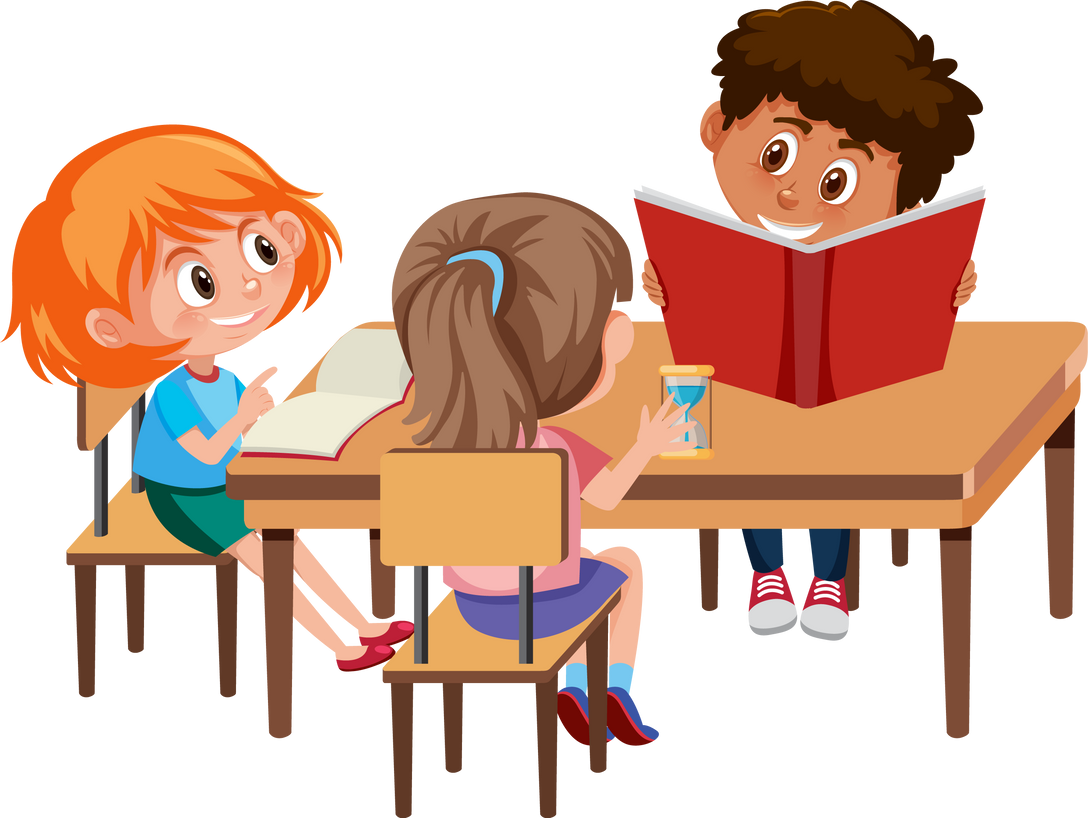 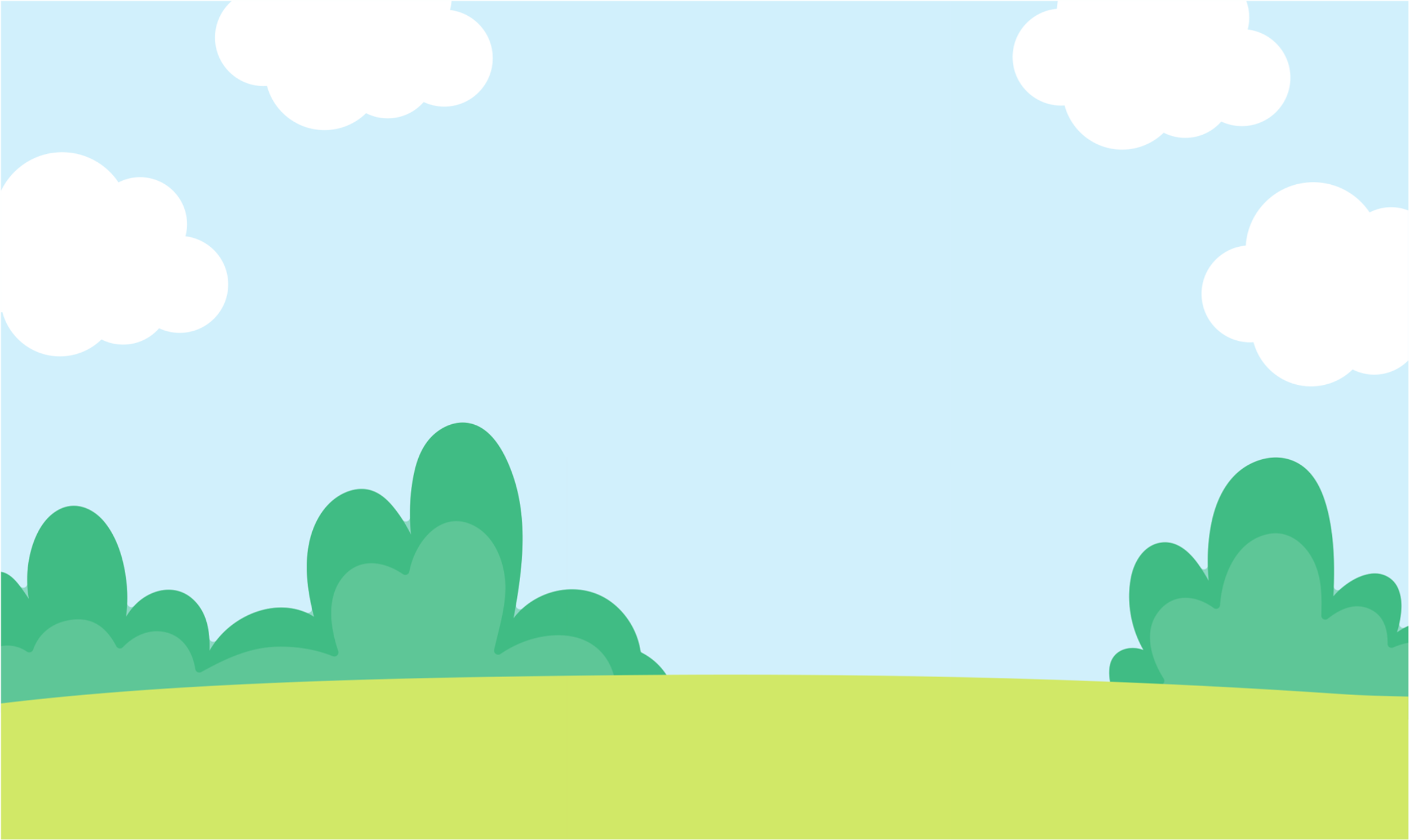 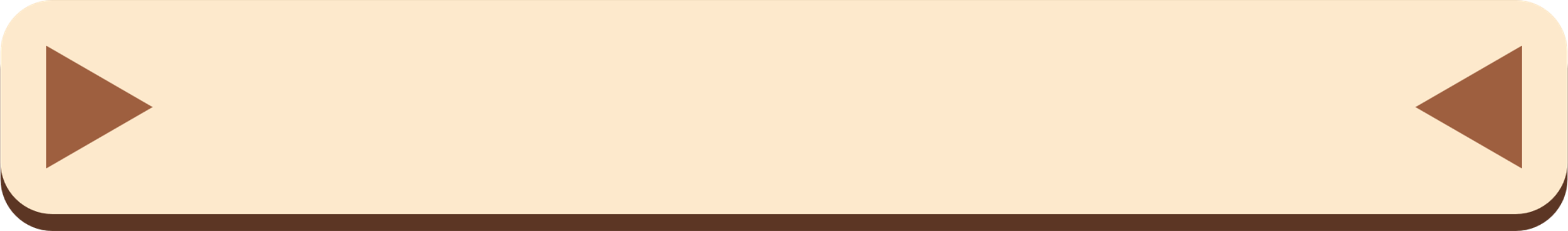 Chọn chữ d hoặc chữ gi thích hợp với mỗi chỗ trống
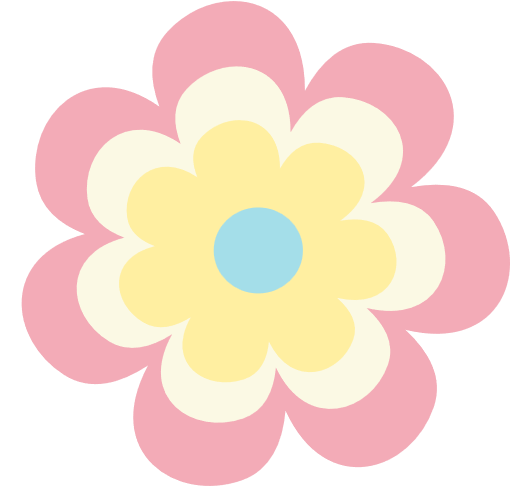 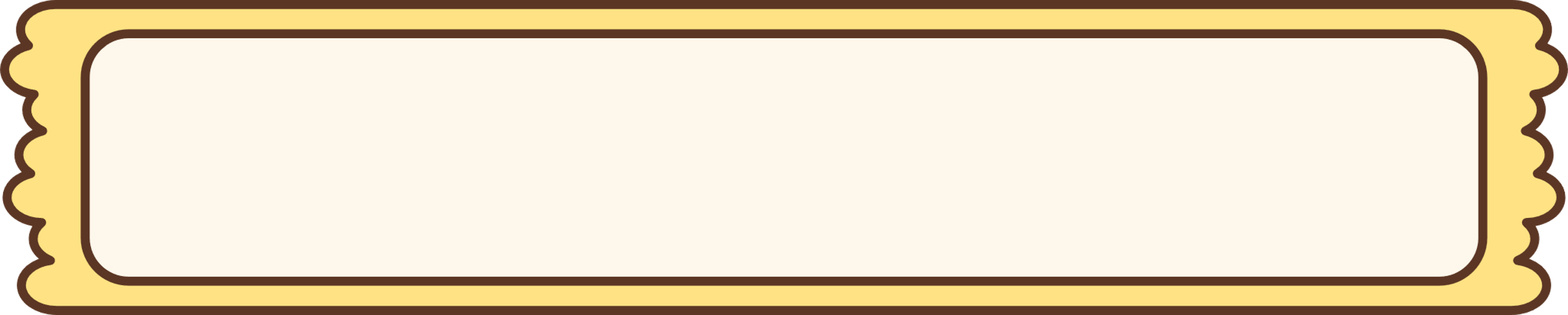 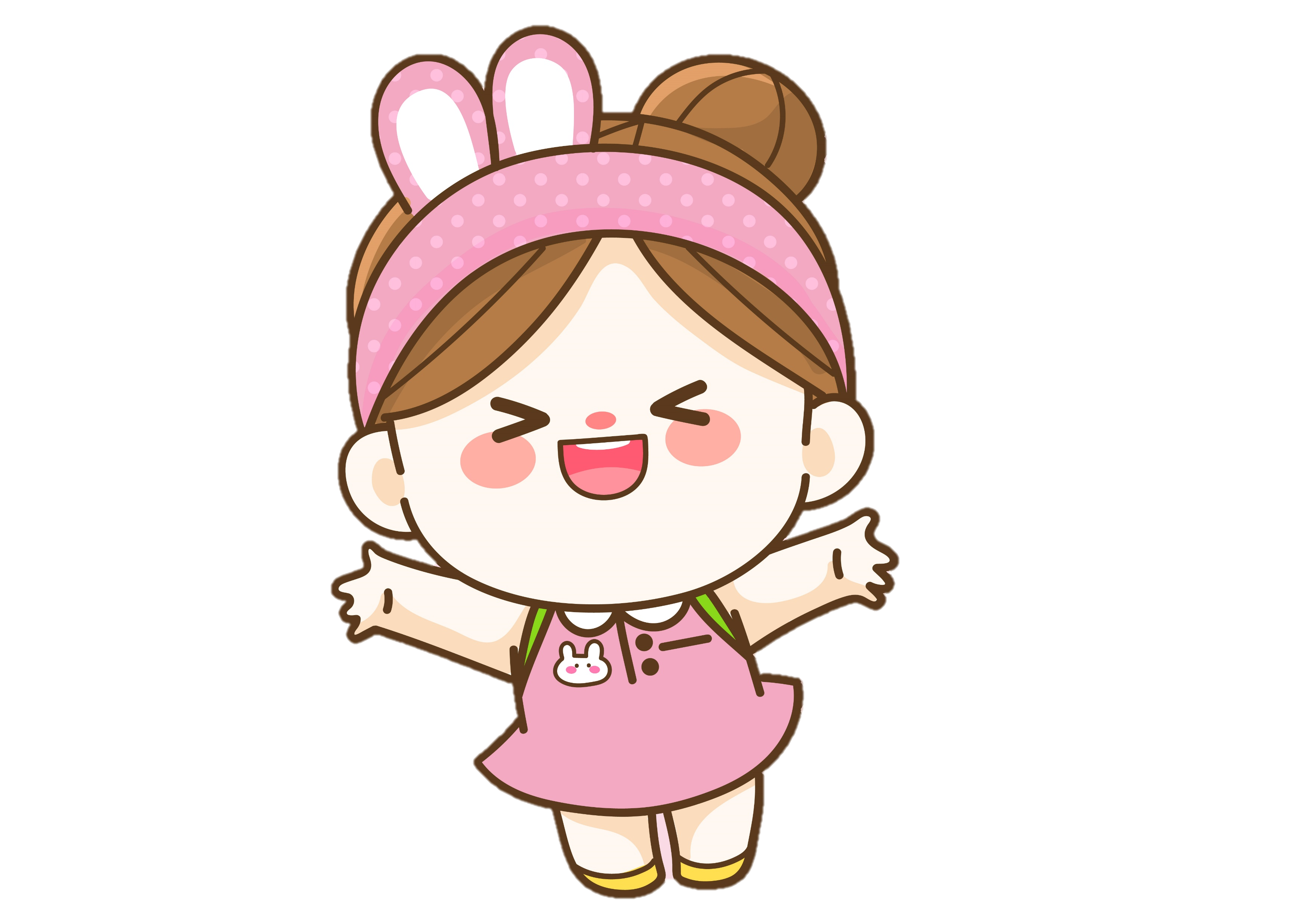 a. Những cánh hoa        ấy mỏng manh, dịu        àng rung rinh trong      ó.
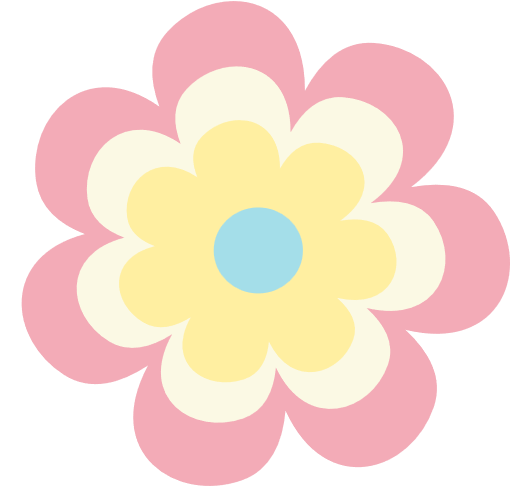 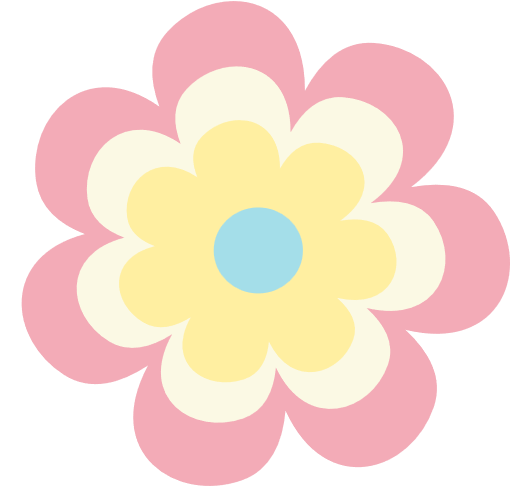 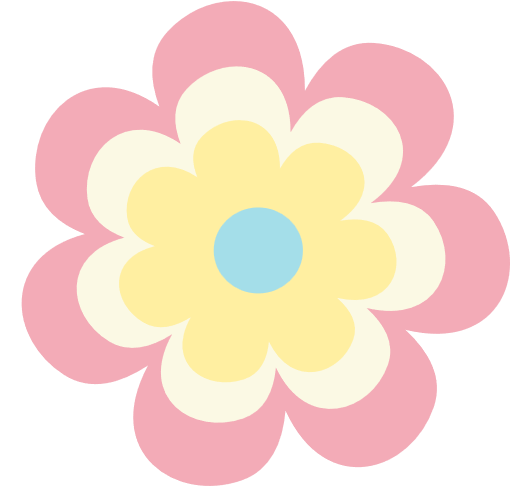 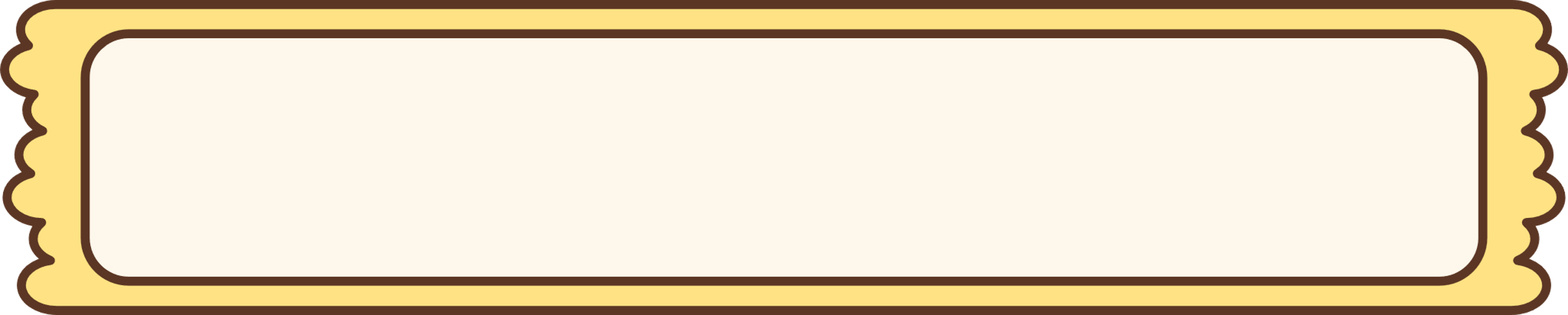 b. Tiếng trống vang lên       òn giã như thúc 
      ục chúng em nhanh chân đứng thành hàng tập thể       ục.
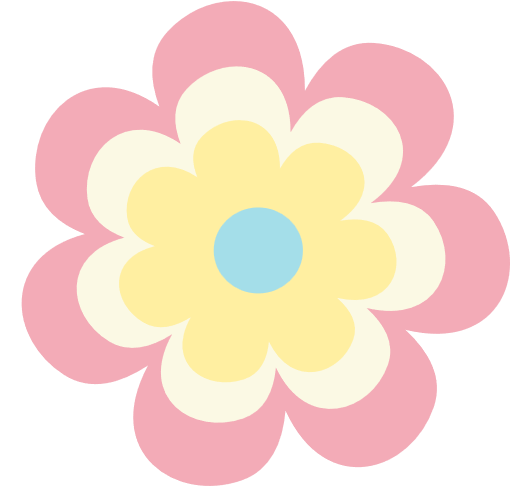 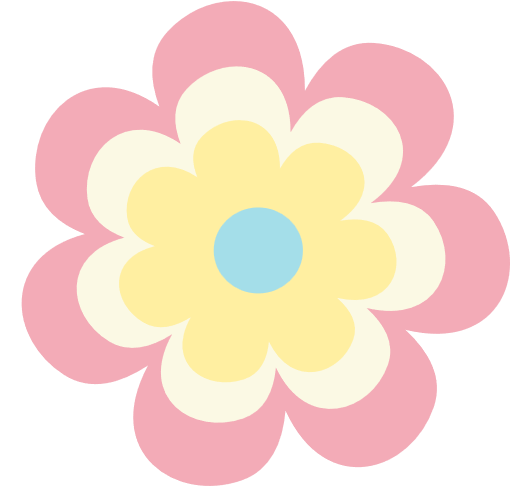 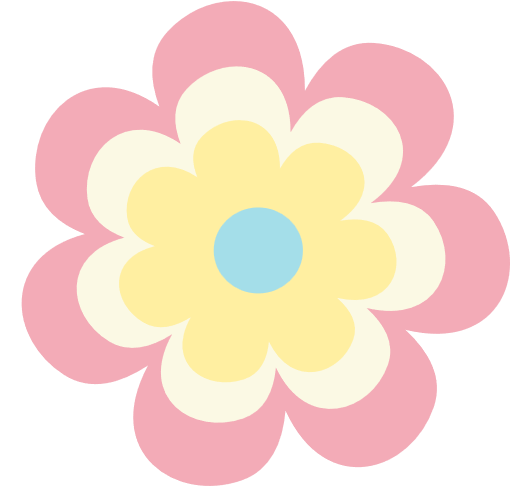 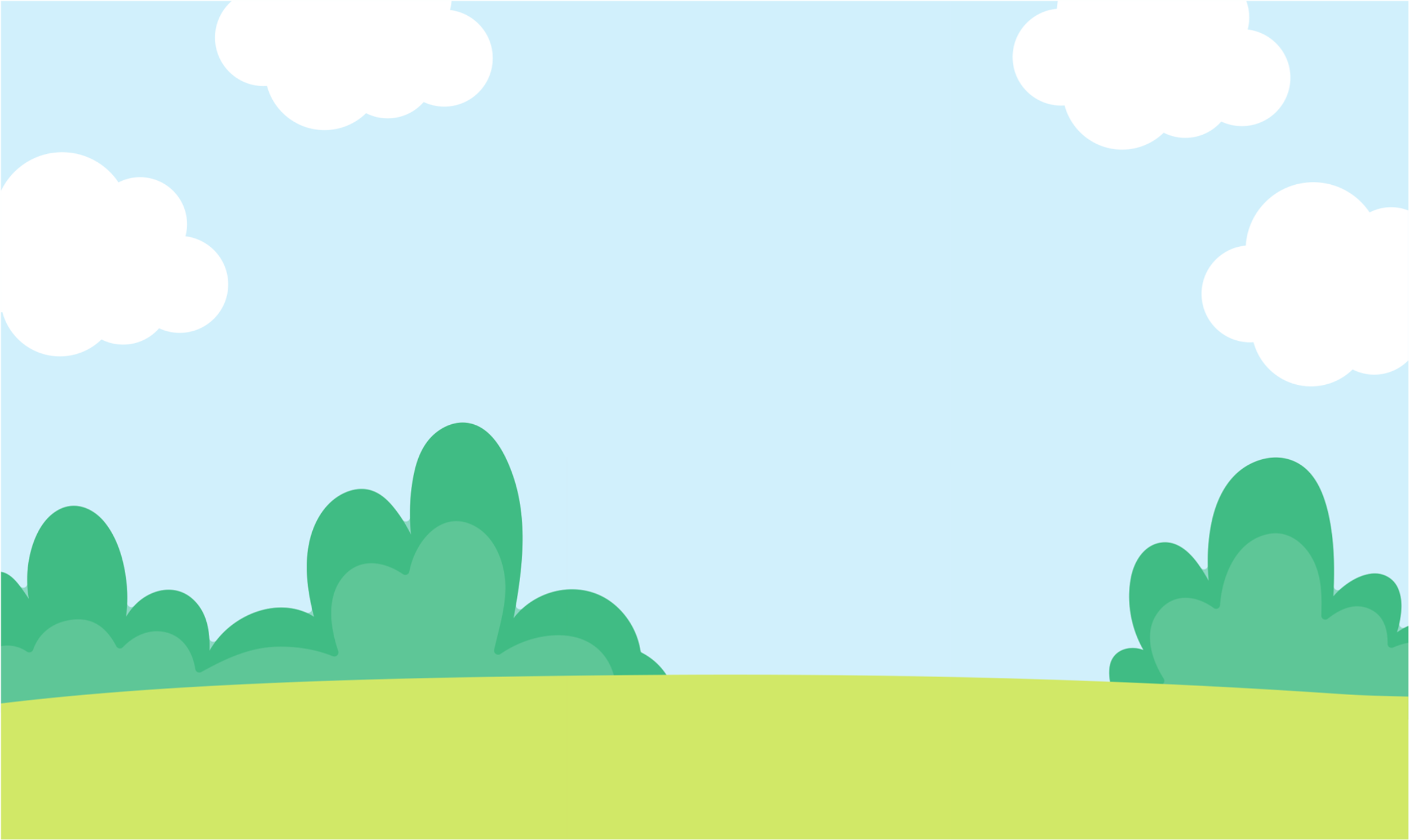 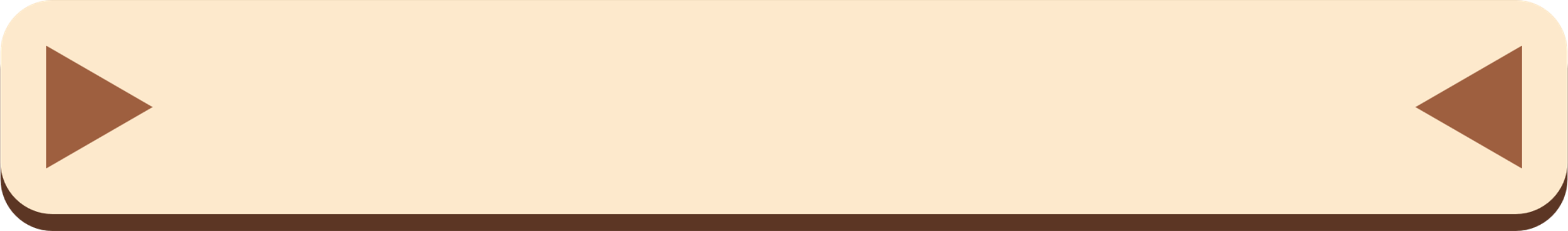 Chọn chữ d hoặc chữ gi thích hợp với mỗi chỗ trống
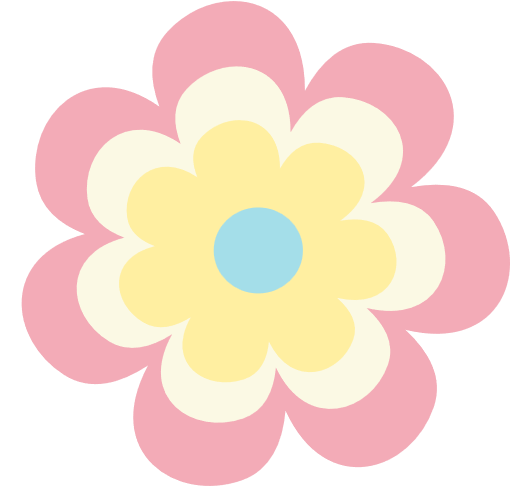 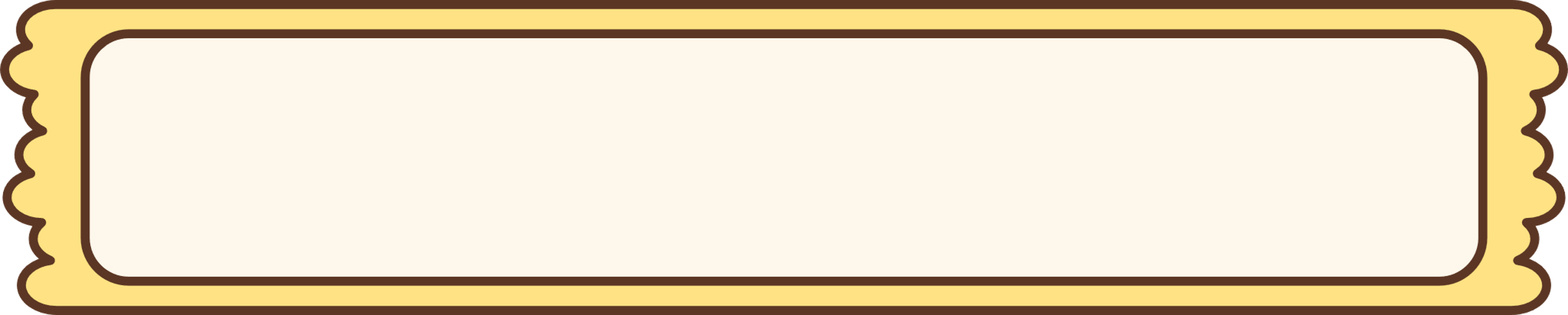 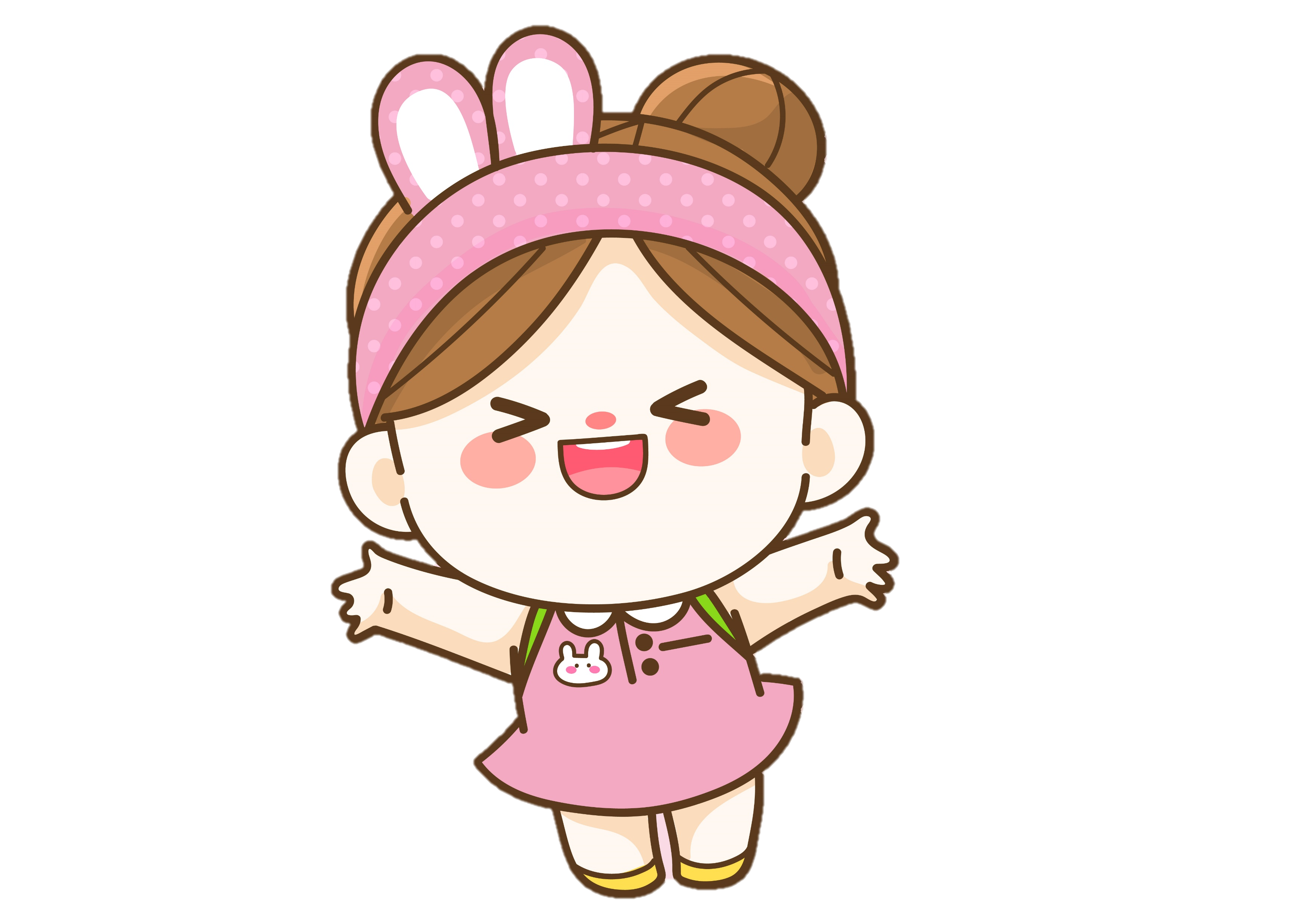 a. Những cánh hoa        ấy mỏng manh, dịu     àng rung rinh trong     ó.
gi
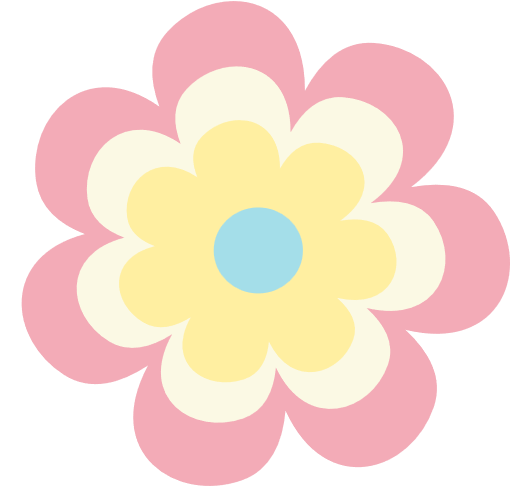 d
gi
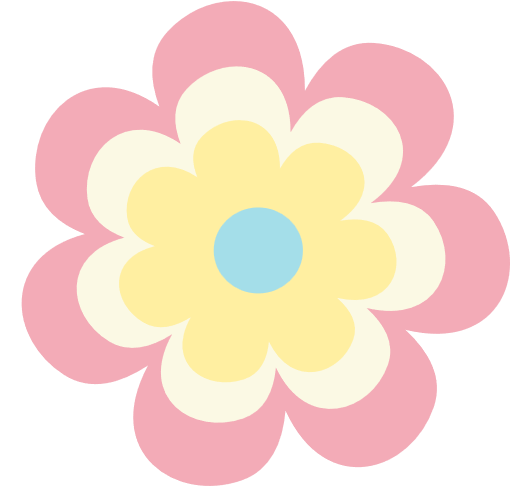 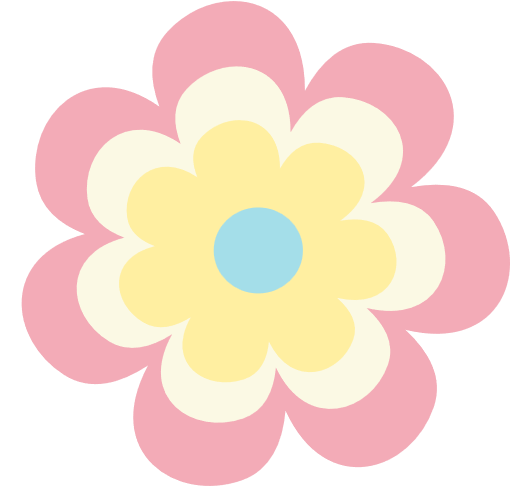 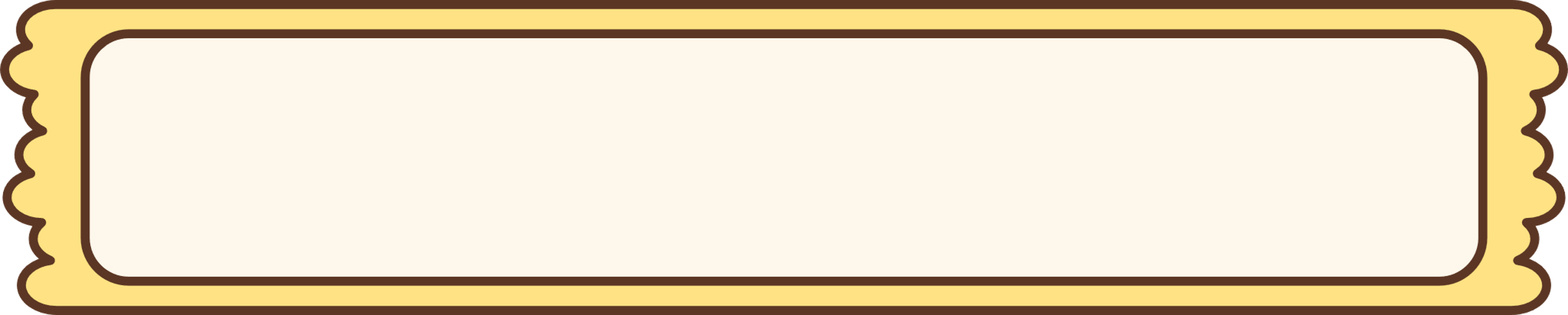 gi
b. Tiếng trống vang lên       òn giã như thúc 
      ục chúng em nhanh chân đứng thành hàng tập thể       ục.
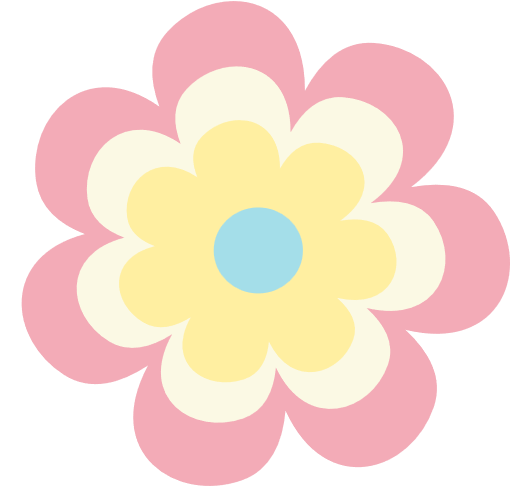 gi
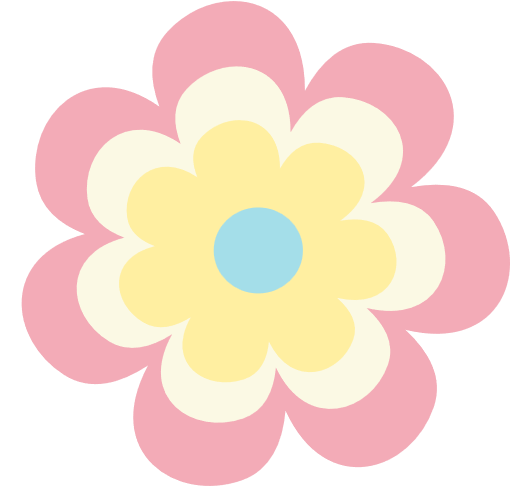 d
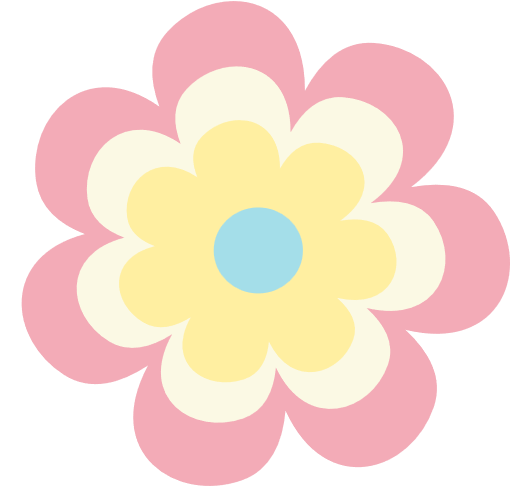 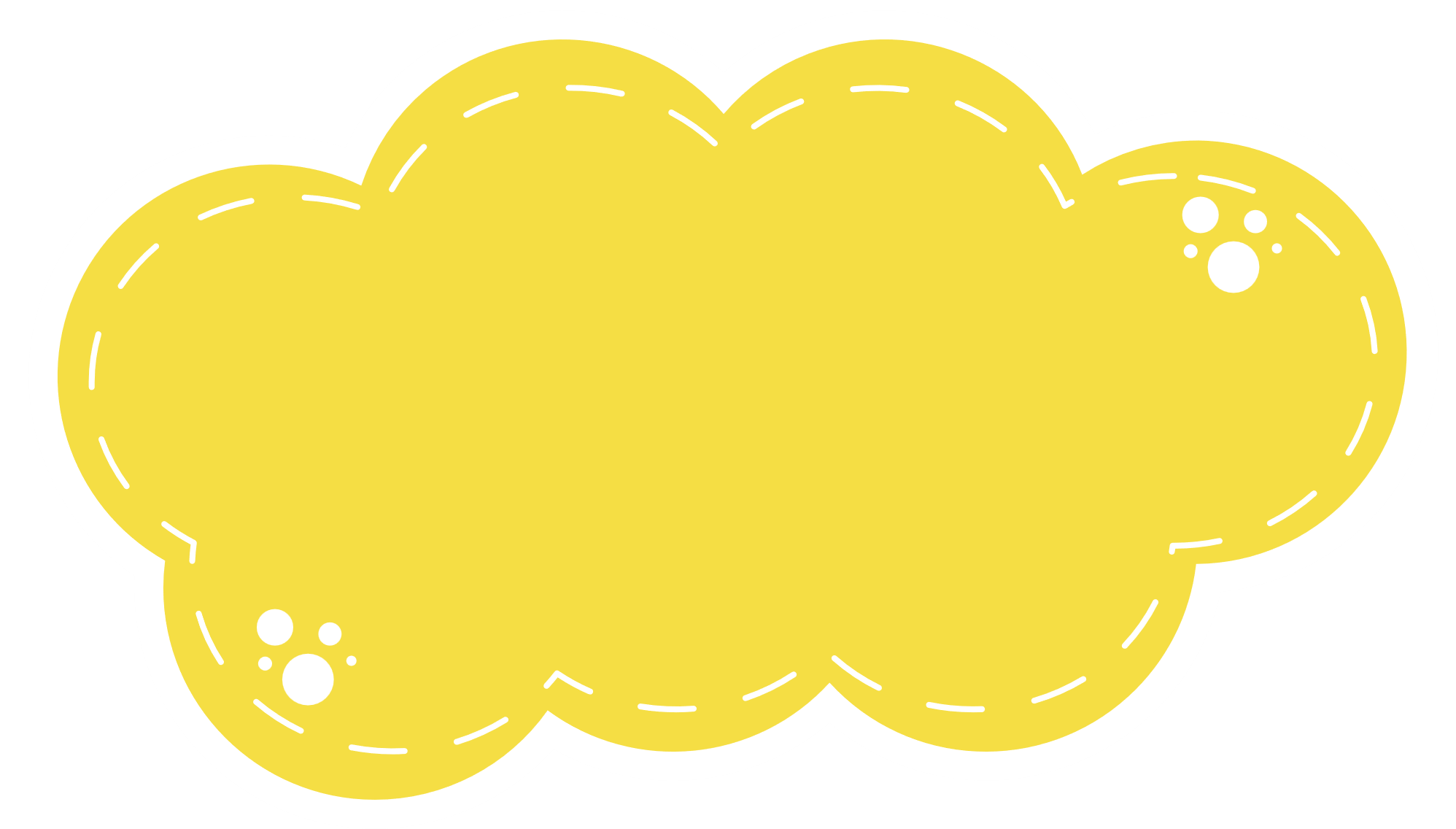 Phân biệt
iu/ưu hoặc 
ân/ âng
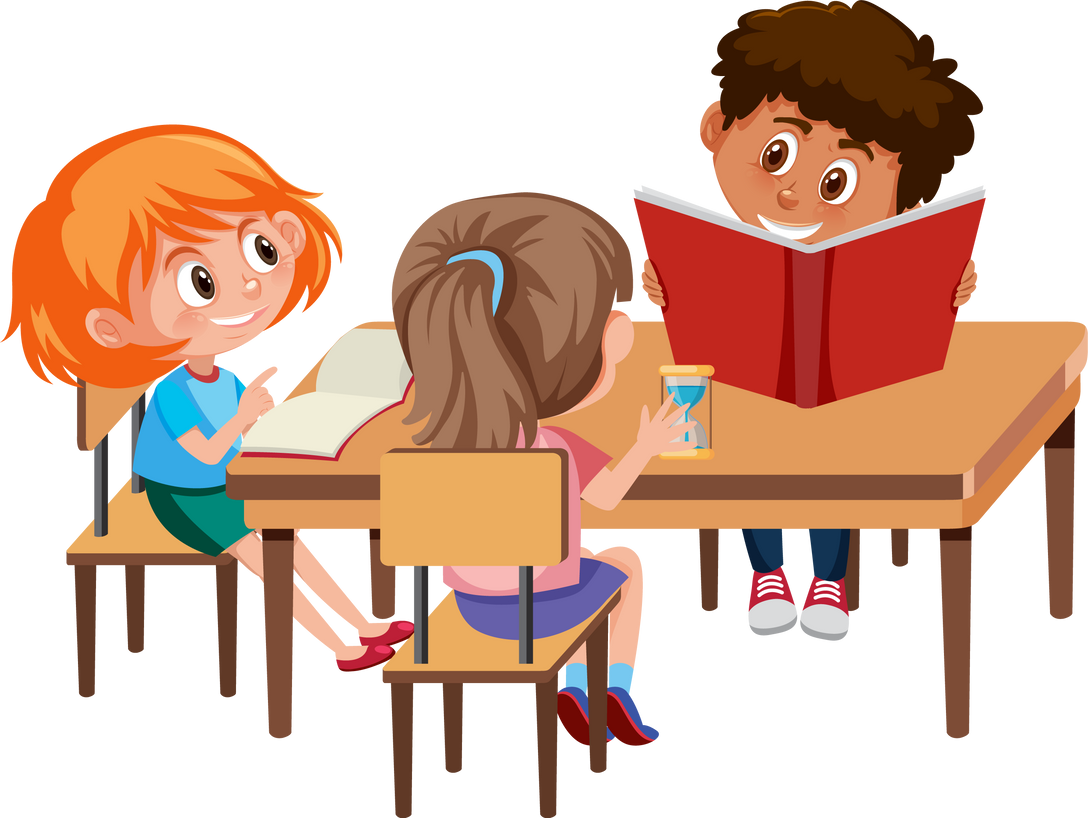 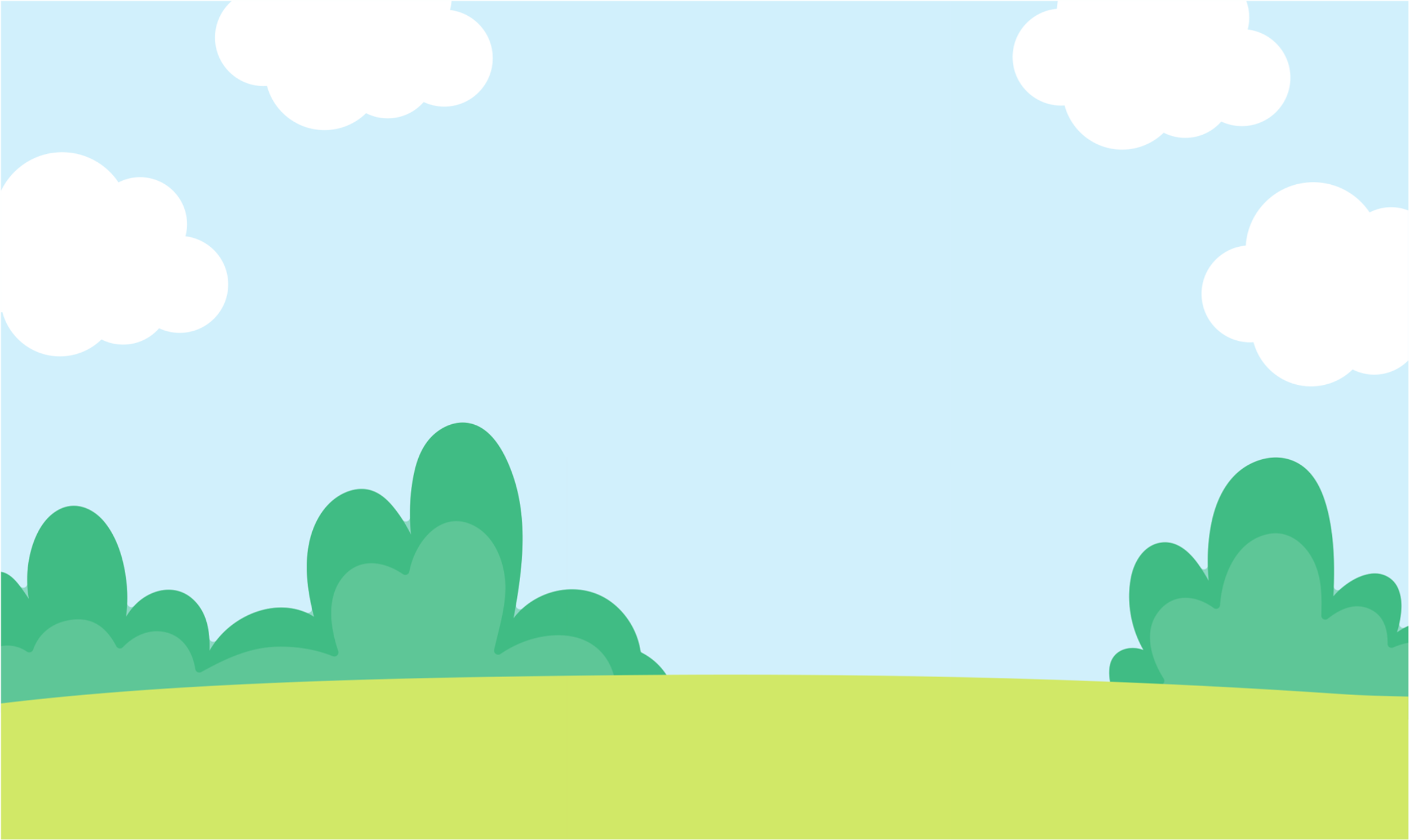 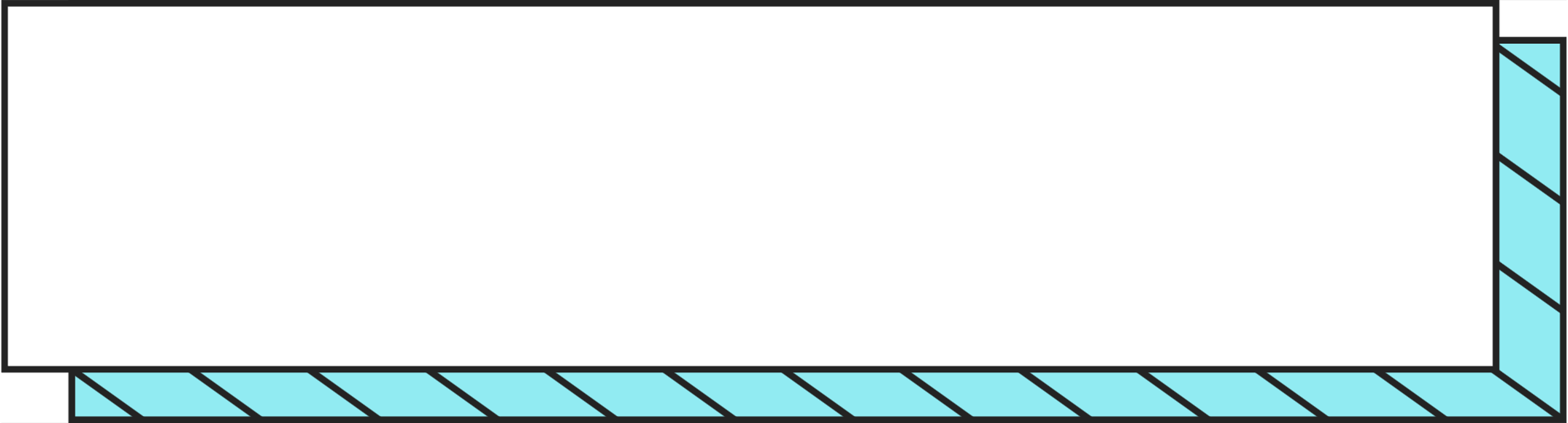 Tìm từ ngữ chưa đúng chính tả và viết lại vào vở cho đúng
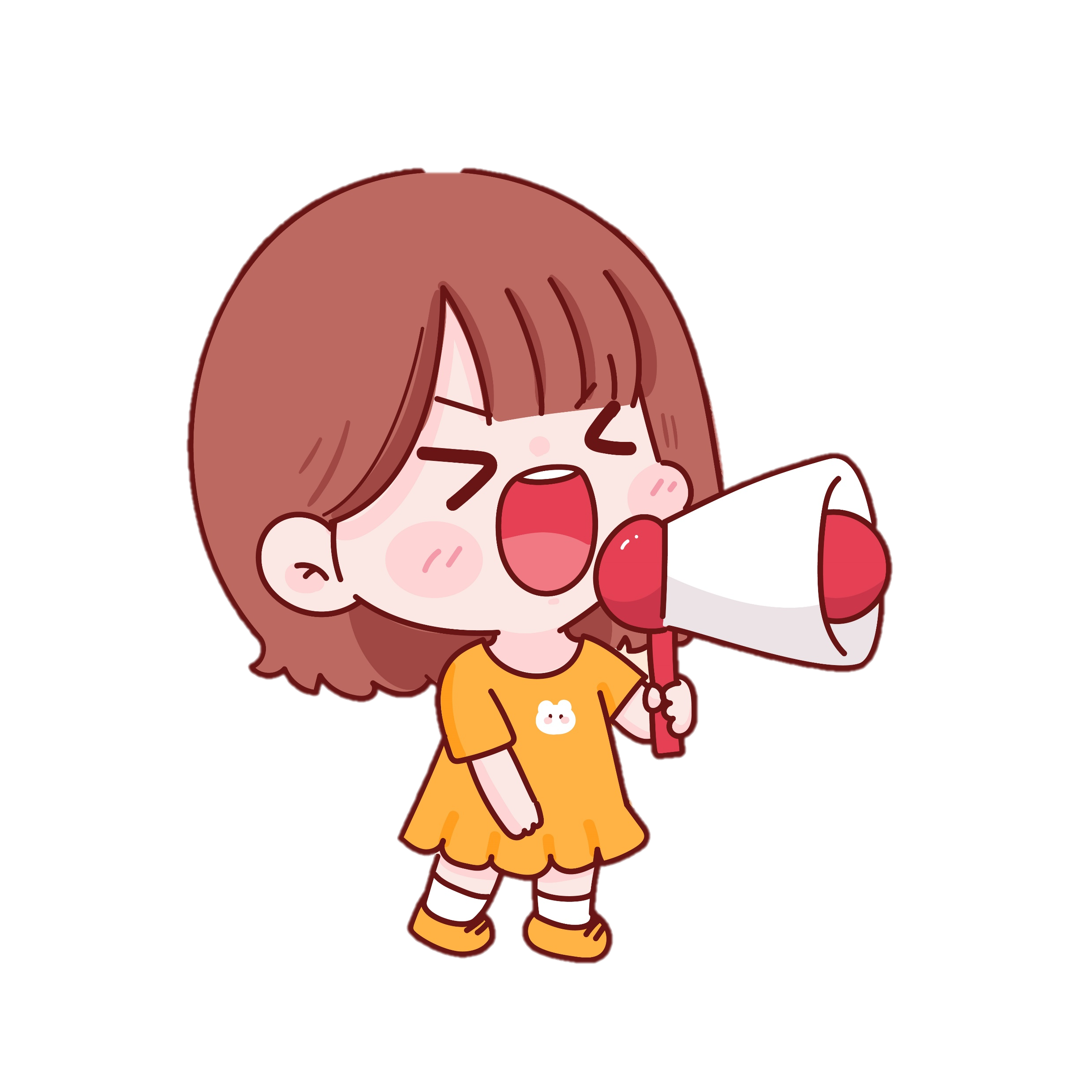 khẳng khiu		miu trí	phụng phịu
     lưu giữ		      chắt chiu	  hoa lịu
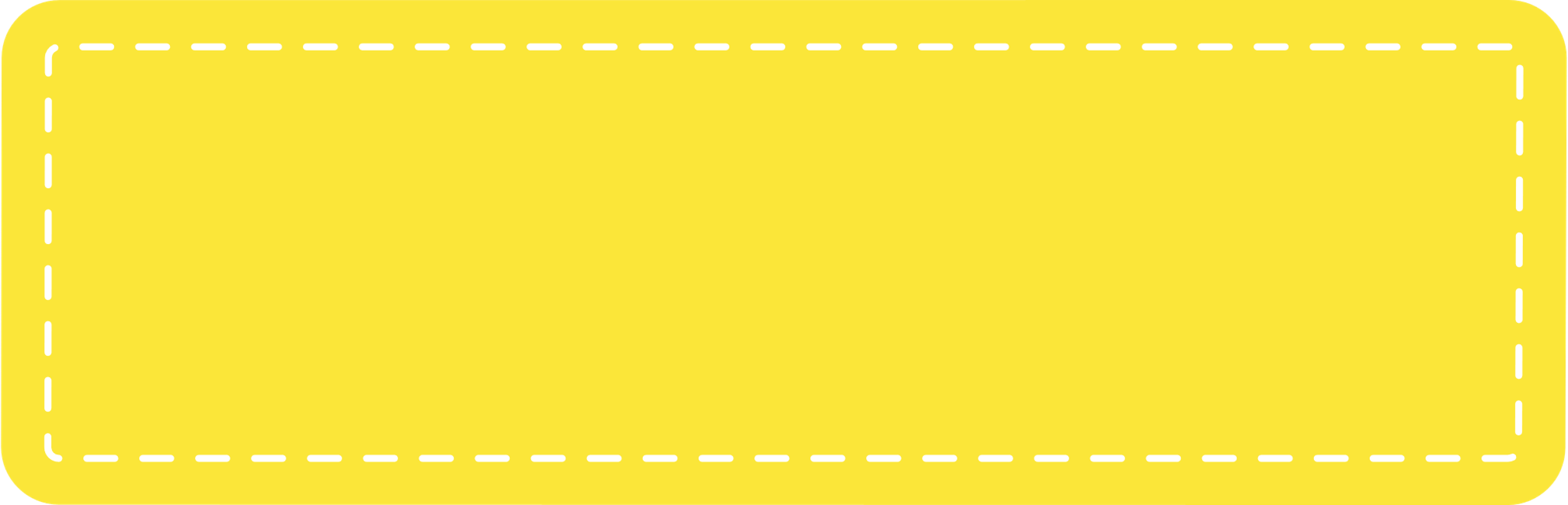 b. phấn khởi	chuyên cần	bân khuâng
     vâng lời		      múa lâng	  trong ngần
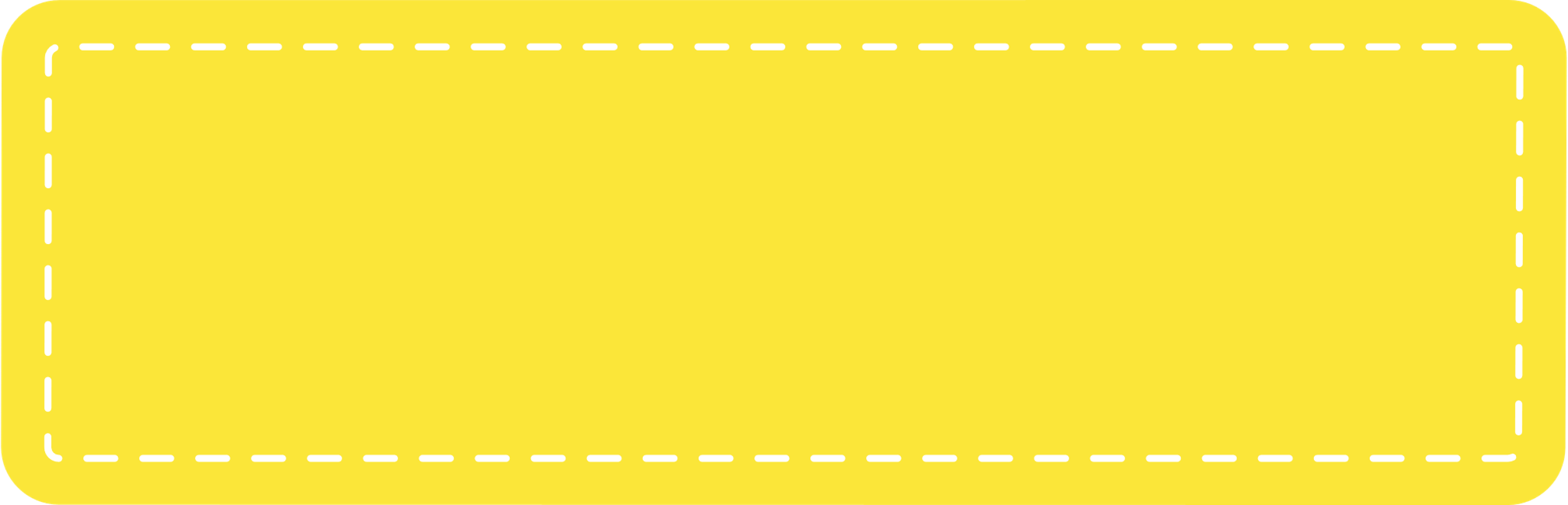 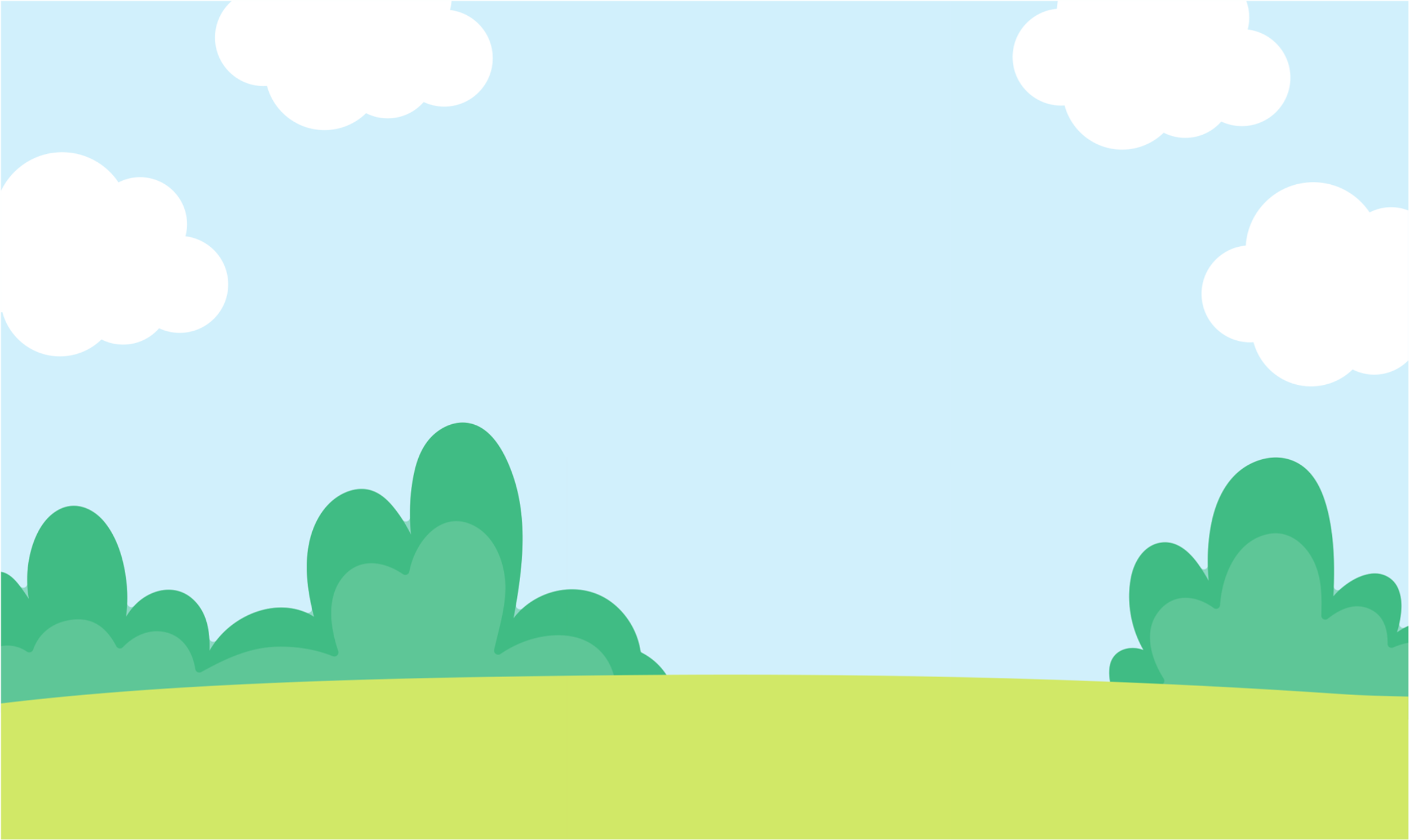 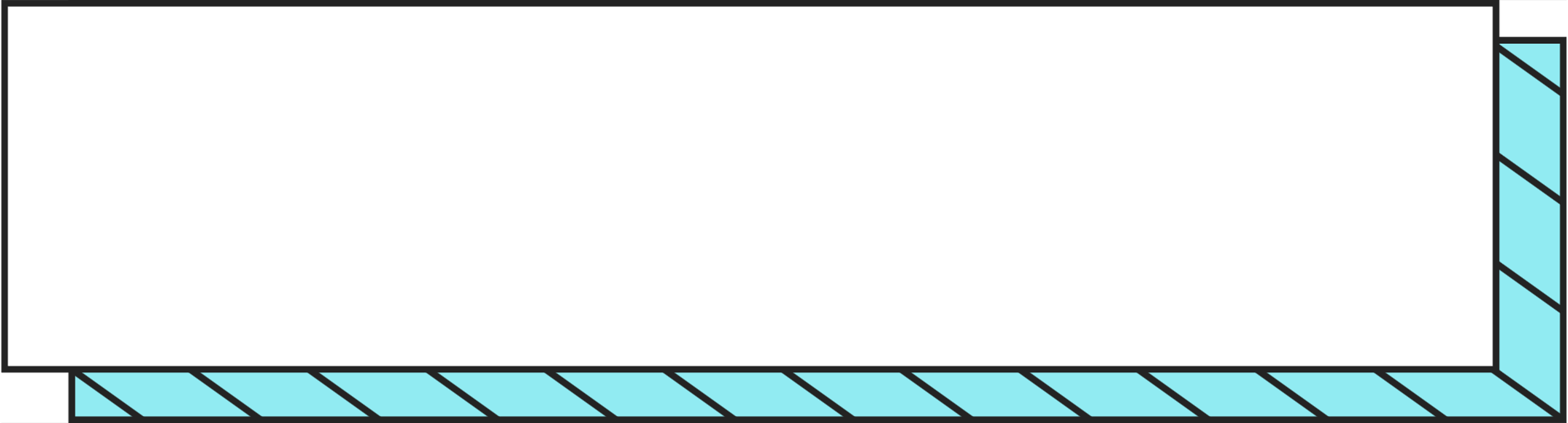 Tìm từ ngữ chưa đúng chính tả và viết lại vào vở cho đúng
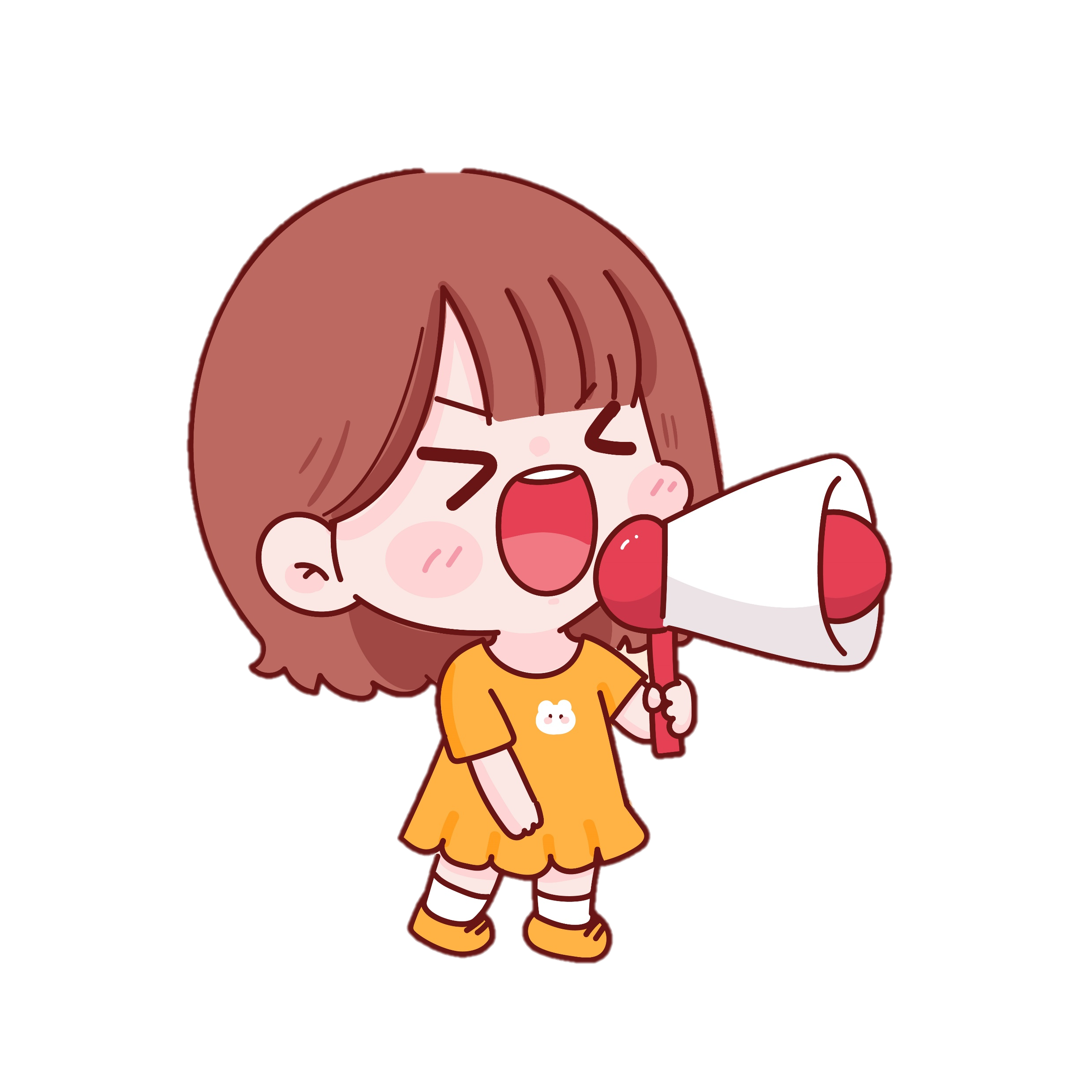 khẳng khiu		miu trí	phụng phịu
     lưu giữ		      chắt chiu	  hoa lịu
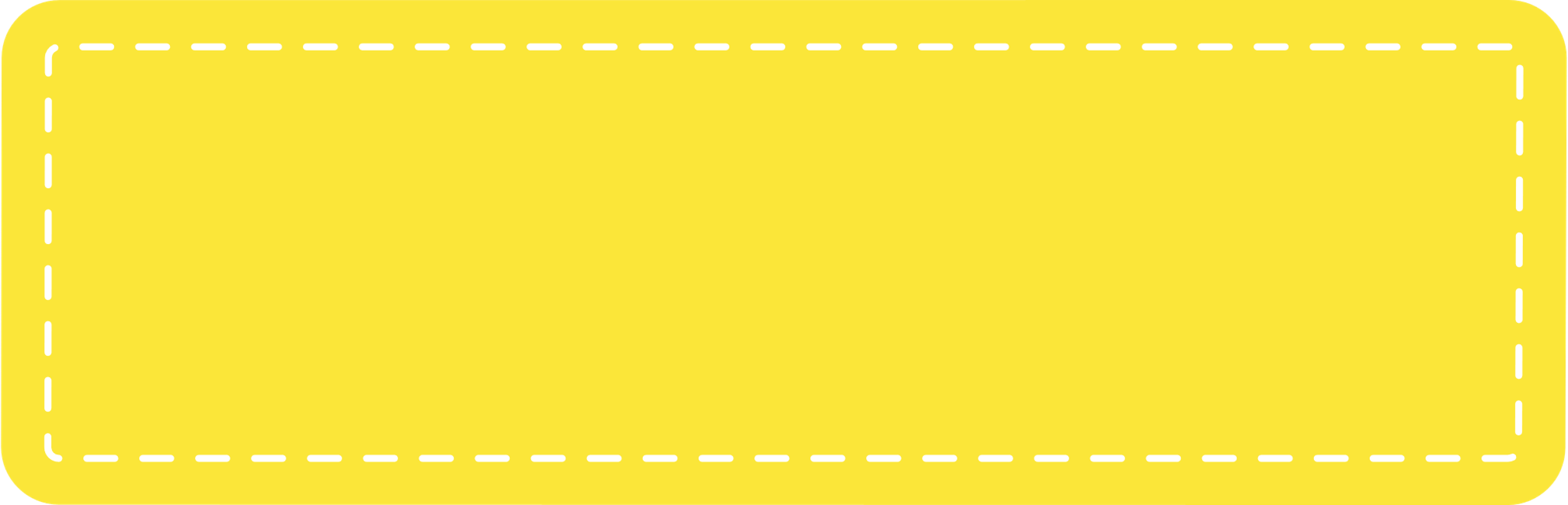 mưu trí
hoa lựu
b. phấn khởi	chuyên cần	bân khuâng
     vâng lời		      múa lâng	  trong ngần
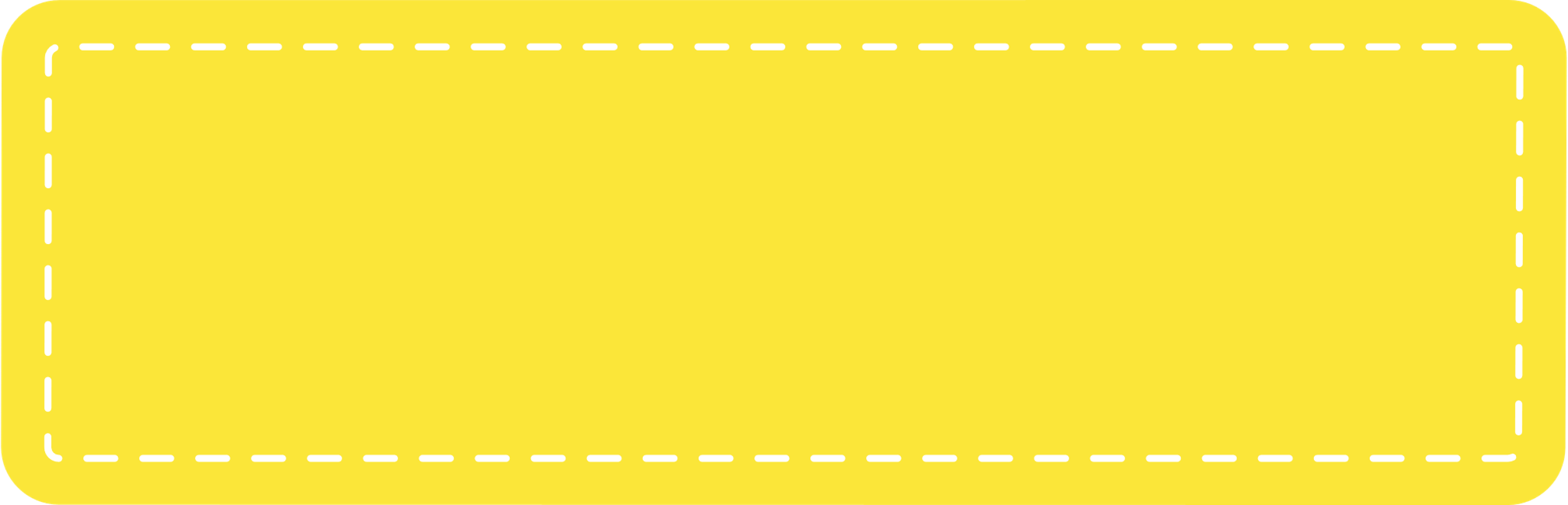 bâng khuâng
múa lân
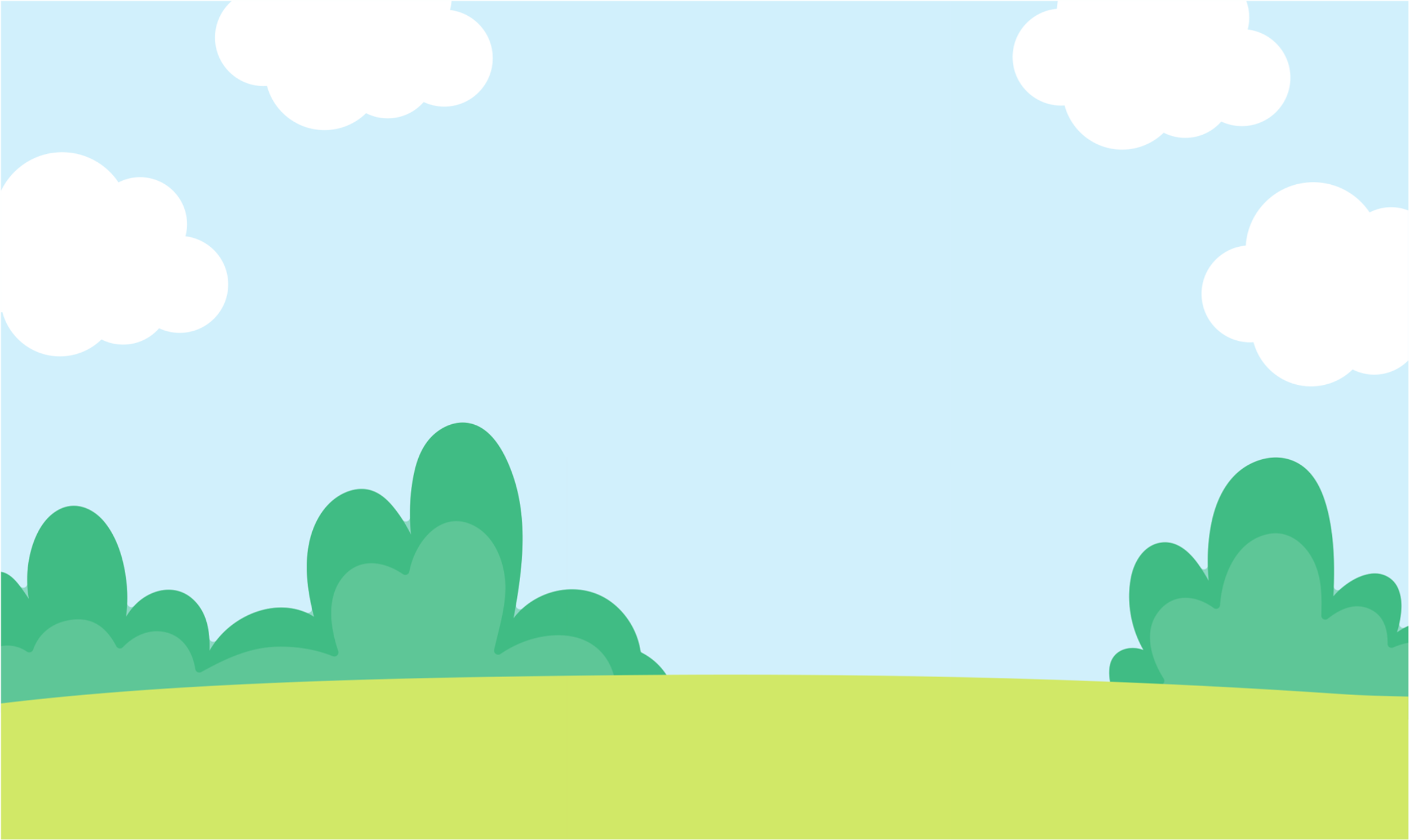 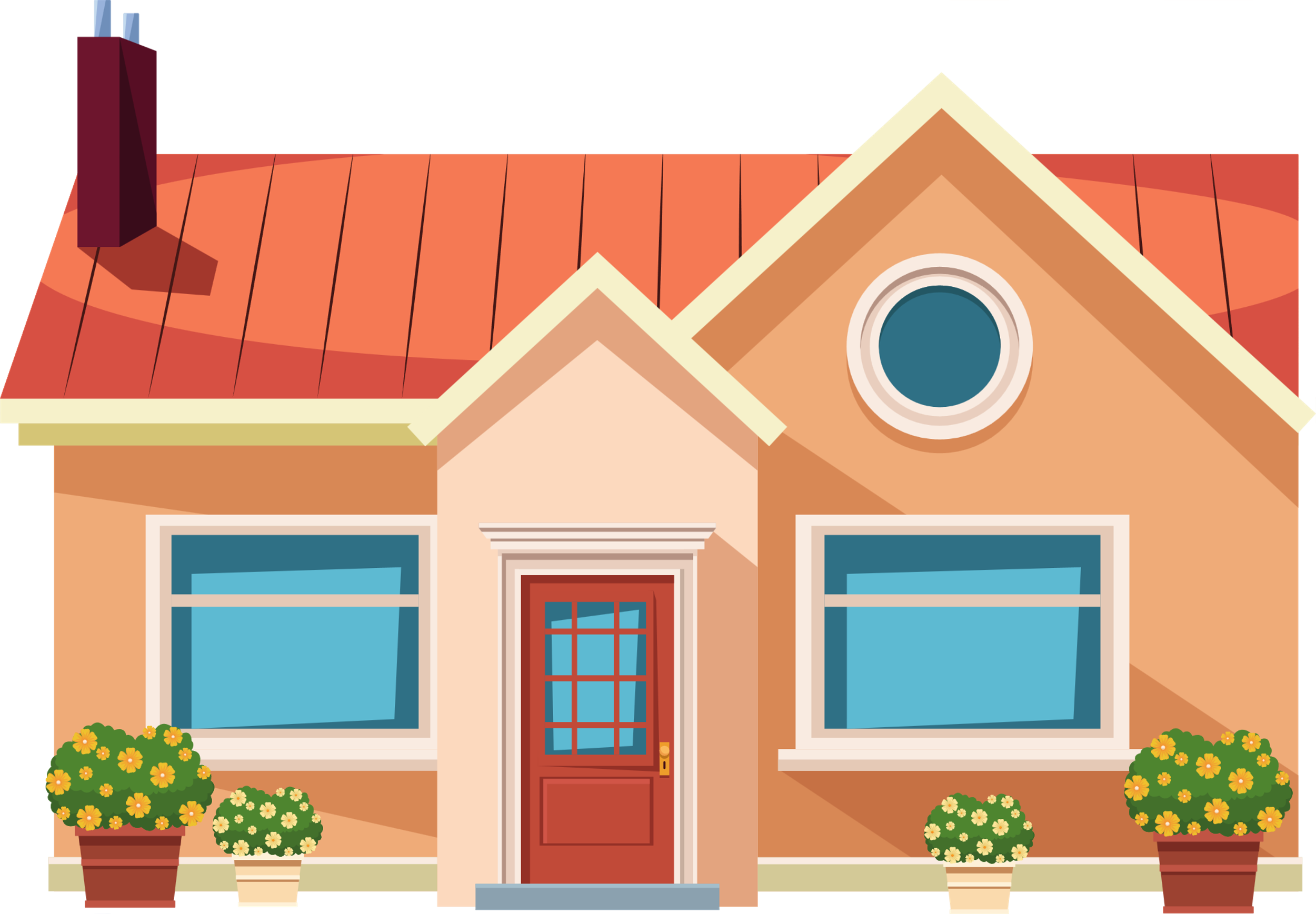 Xin chào và hẹn gặp lại!
Xin chào và hẹn gặp lại!
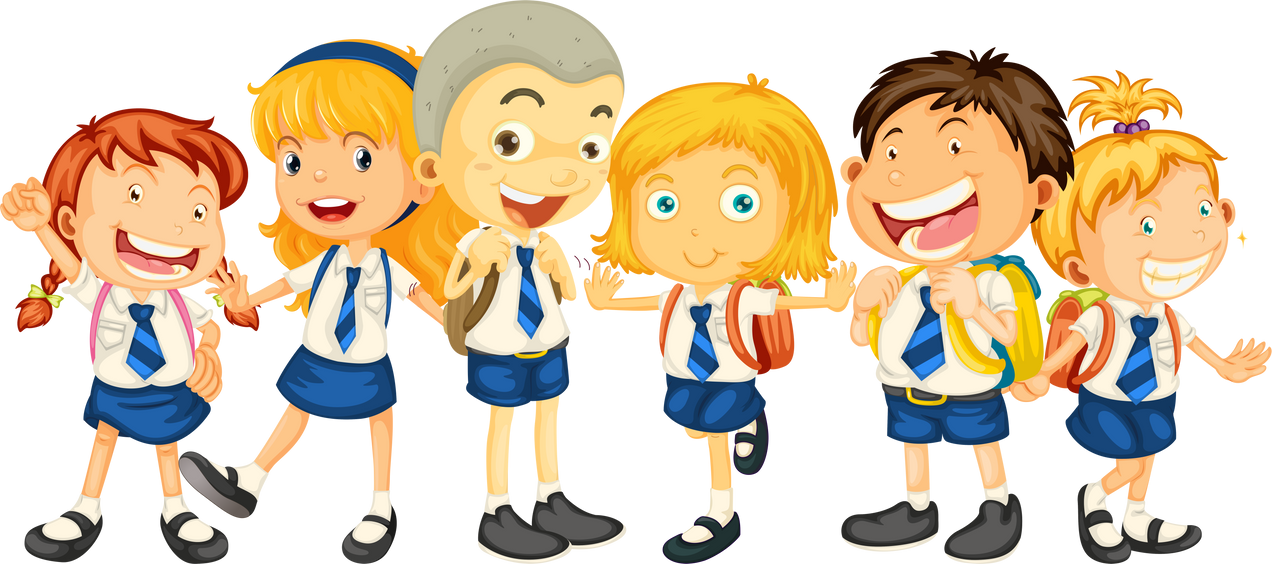